ГОУ ТО «Тульская школа для обучающихся с ОВЗ №4»
Игра «Кто хочет стать отличником?»

             Подготовила учитель математики 
  Комарова А.А.
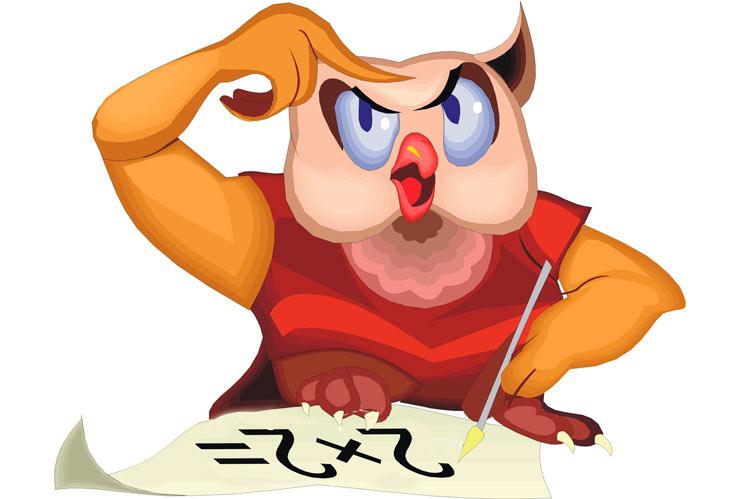 Порядок игры:
Отбор игроков среди присутствующих.
Вопросы. Тот, кто ответит правильно, садится в кресло игрока.
Условия игры:
15 вопросов
2 подсказки: помощь зала; помощь друга. 
После ответа на 5 вопросов  игрок получает «4», после ответа на 10 вопросов – «5», после ответа на 15 вопросов  - вторую «5».
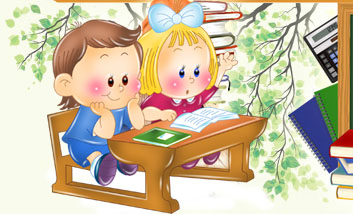 1 вариант
1.Как называется учебное время между каникулами?
А) тайм; 
В) четверть ; 
С) семестр; 
D) период.
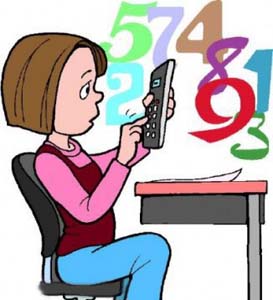 2.Сколько длится большая перемена?
A) 15 минут; 
B) 20 минут; 
C)10 минут; 
D) 25 минут.
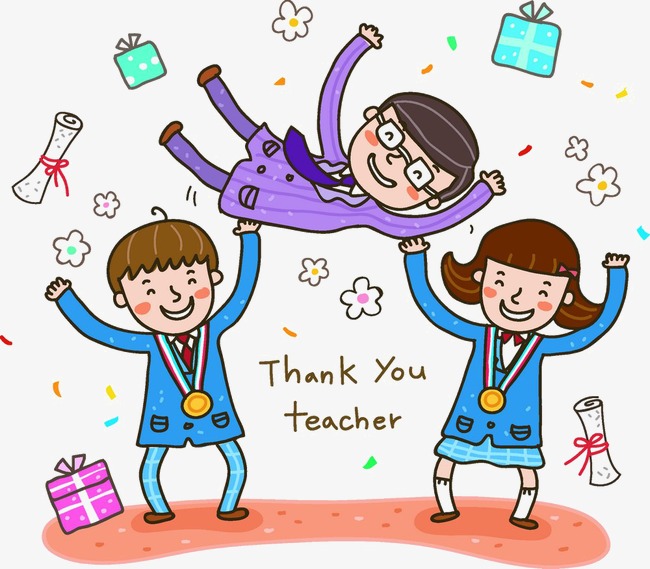 3. Сколько часов в сутках?
A)25 часов; 
B) 23 часа; 
C) 26 часов; 
D) 24 часа.
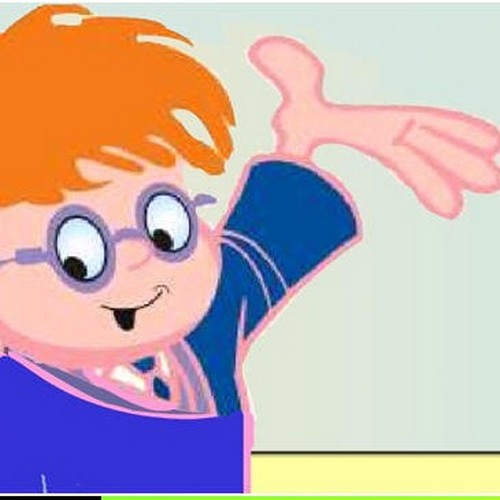 4. Сколько дней в феврале?
A)28; 
B) 30; 
C) 31; 
D) 33.
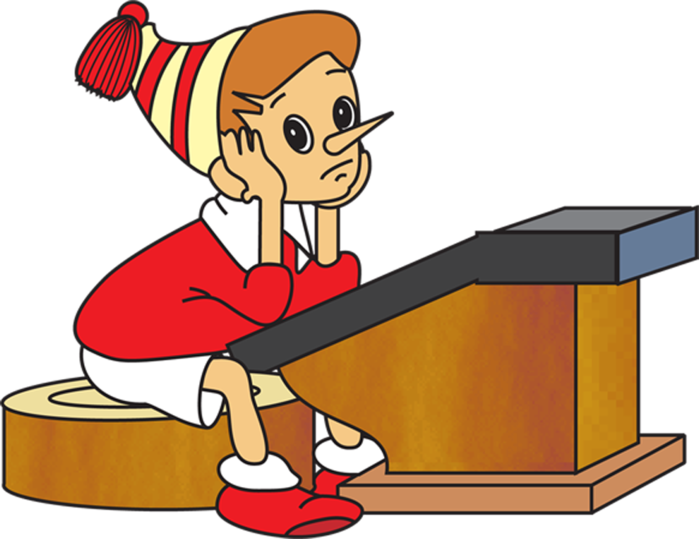 5. Как называется 11-й месяц?
A) декабрь; 
B) ноябрь; 
C) октябрь;
D) январь.
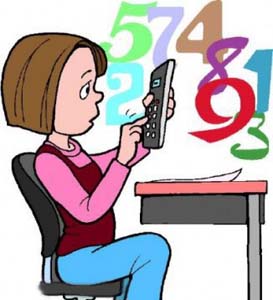 6. В 1т:
А)100кг; 
В) 1000кг; 
С) 10кг; 
D) 10000кг.
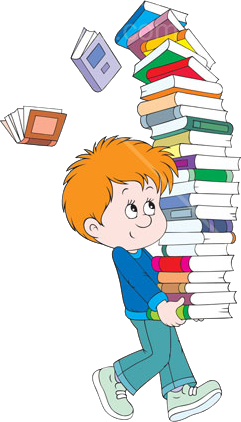 7.Сумма – это результат:
А) Умножения чисел; 
B) Деления чисел; 
C) Сложения чисел;
D) Вычитания чисел.
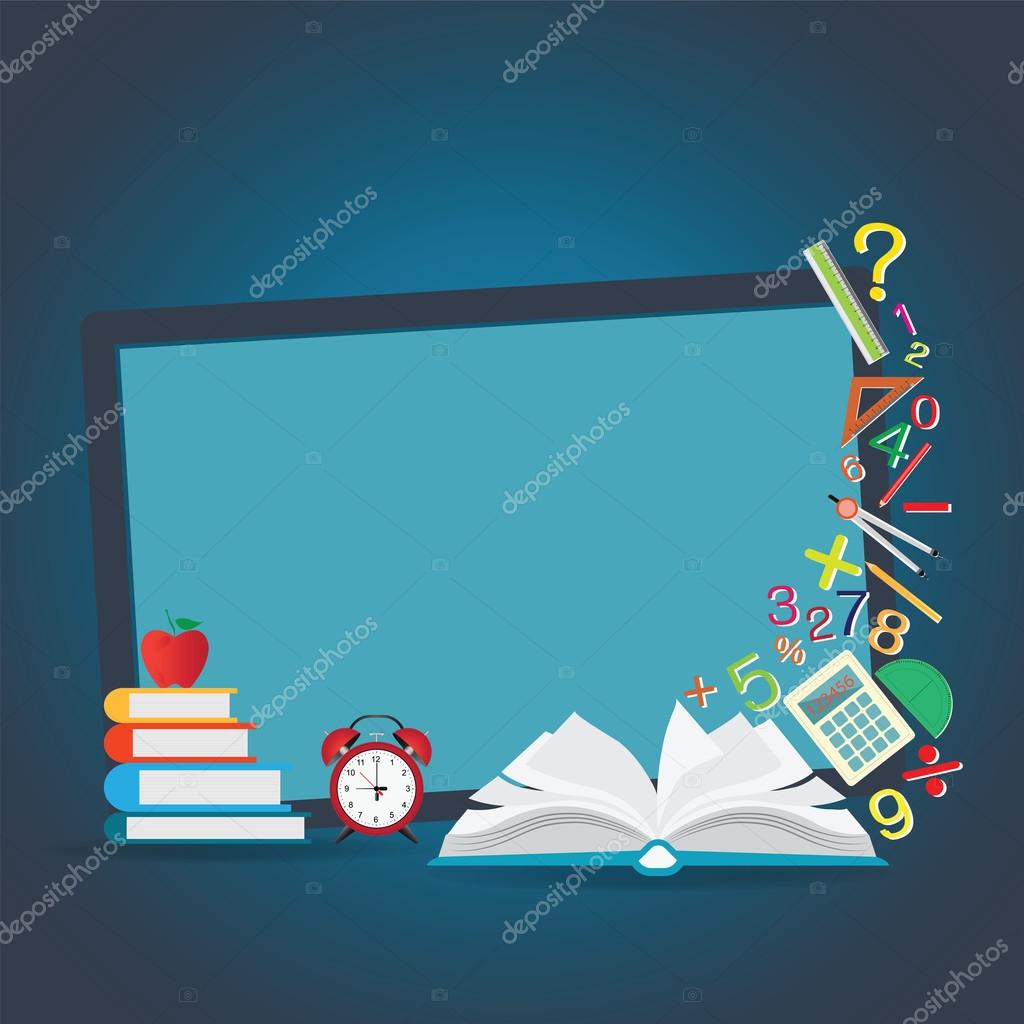 8. Чтобы вычислить площадь прямоугольника нужно:
А) Сложить все стороны; 
B) Сложить три стороны; 
C) Сложить длину и ширину; 
D) Умножить длину на ширину.
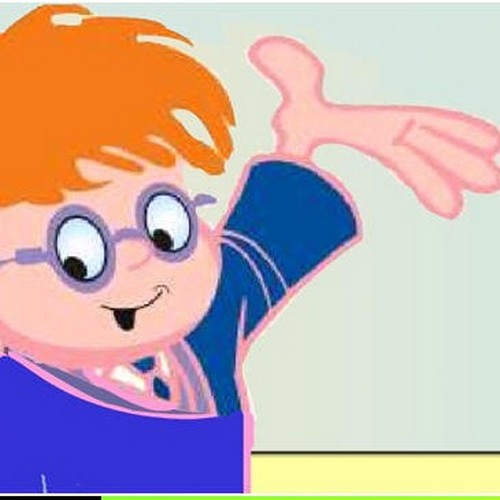 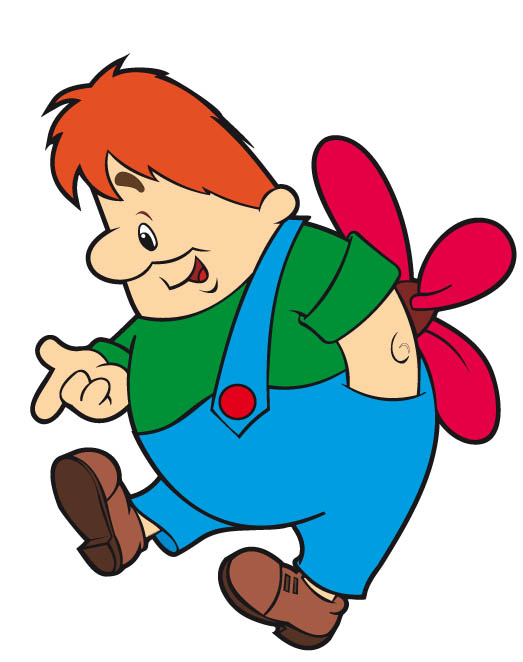 9. Сколько будет 256 ∙ 0?
A) 256; 
B) 2560; 
C) 0;
D) 2056.
10. У квадрата:
А) Все стороны разные; 
B) Противоположные стороны равны; 
C) Все стороны равны; 
D) Три стороны равны.
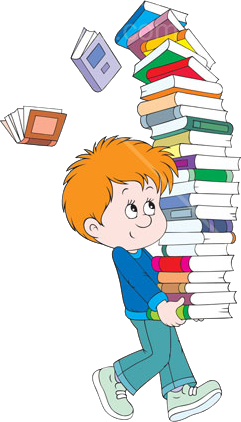 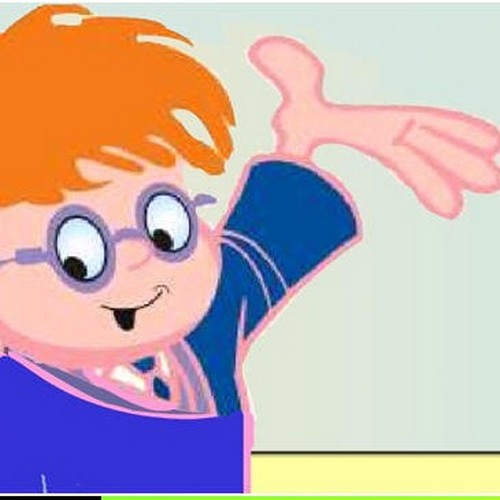 11. Сколько будет 7 ∙ 8?
А) 72;
B) 63; 
C) 64; 
D) 56.
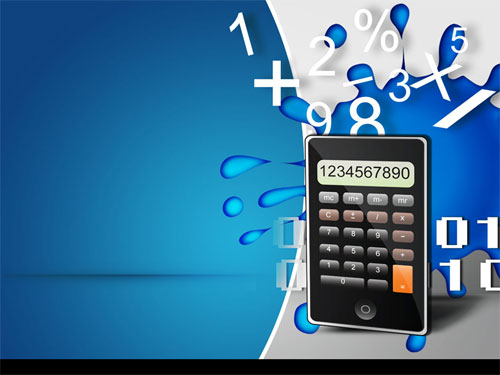 12. Какова величина прямого угла?
 А) 100⁰ ;
 B) 80⁰ ;
 C) 90⁰ ; 
 D) 110⁰.
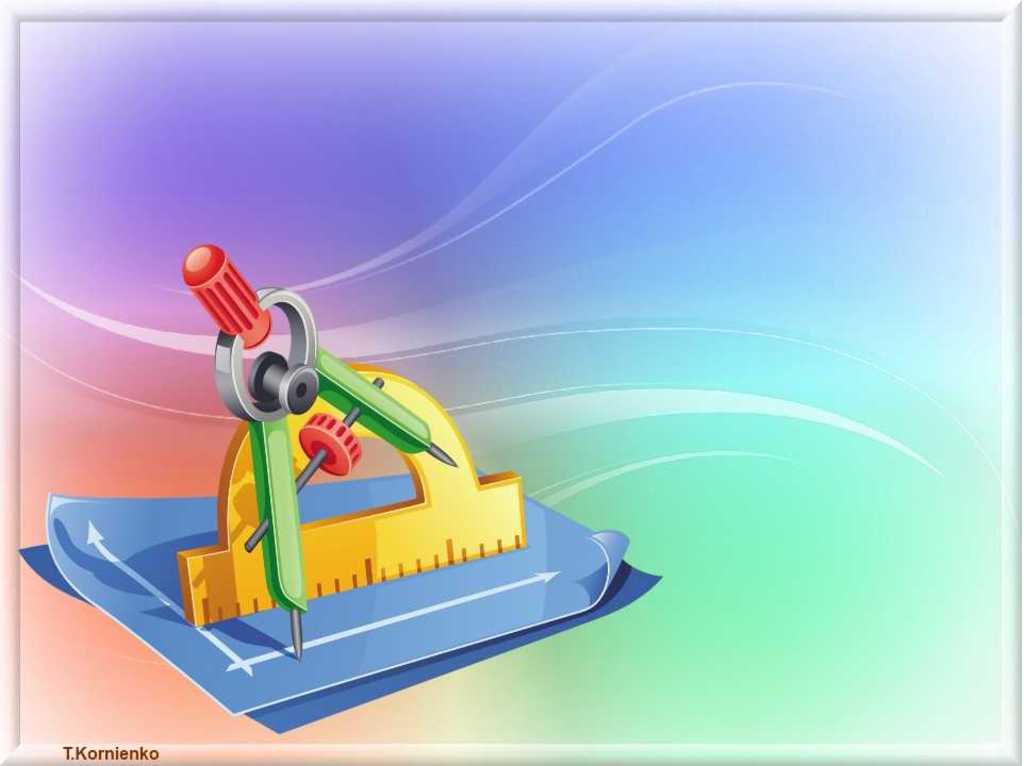 13. У равностороннего треугольника:
А) Две стороны равны; 
B) Все стороны равны; 
C) Есть прямой угол;
D) Все стороны равны.
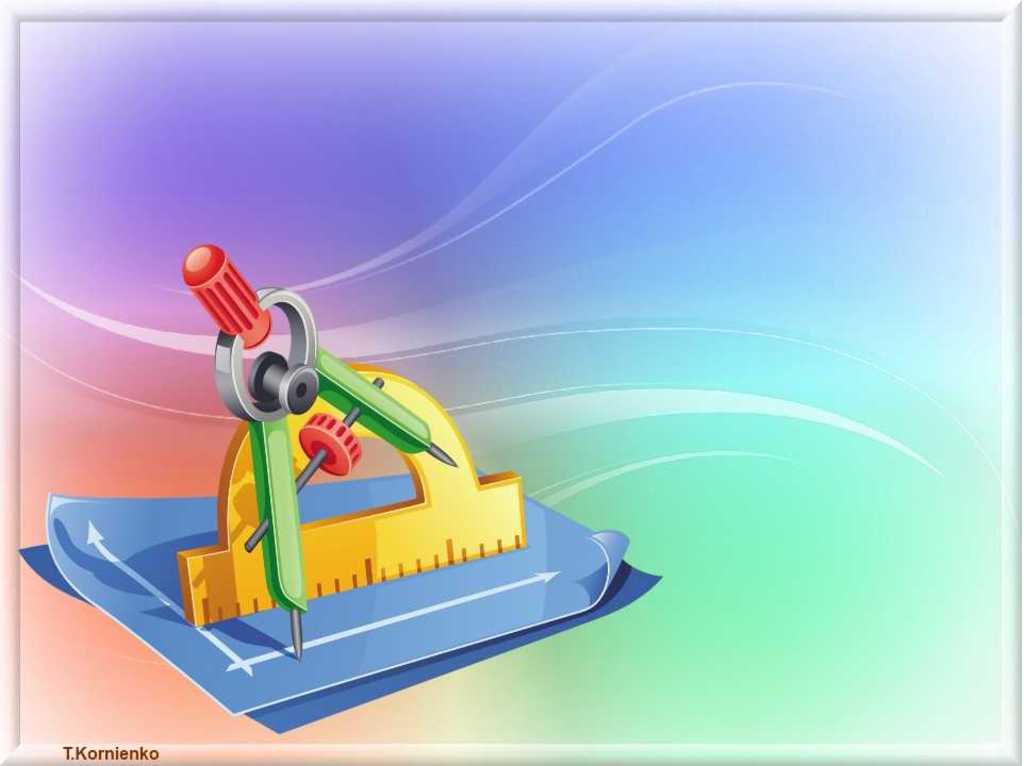 14. Произведением, каких чисел можно представить число 42:
А) 6 и 6; 
B) 4 и 10; 
C) 7 и 6; 
D) 7 и 7.
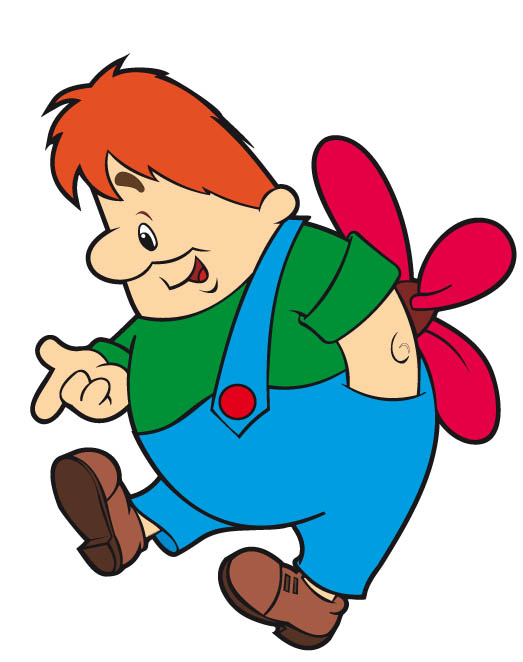 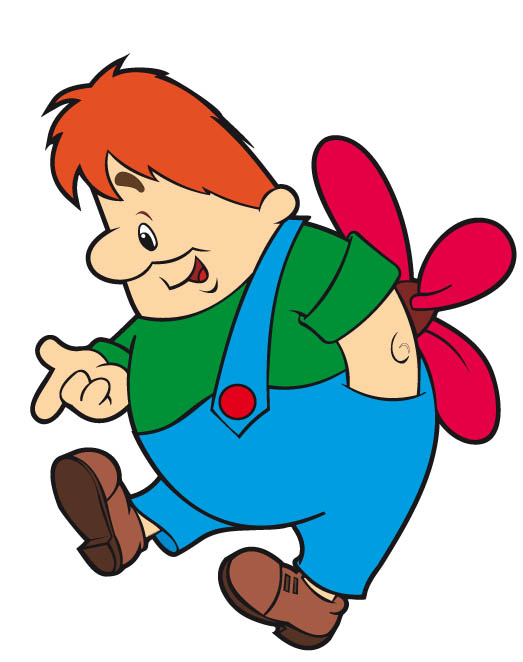 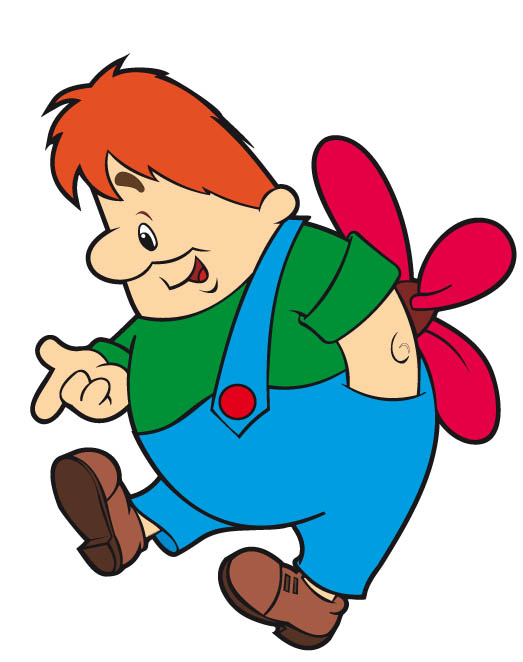 15.В прямоугольном треугольнике:
 А) Все углы прямые;
 B) Два угла прямые;
 C) Один угол прямой;
 D) Все стороны равны.
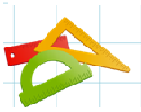 2 вариант.

1.Как называется перечень уроков, 
которые следуют друг за другом?
А) План; 
B) Расчёт; 
C) Расписание; 
D) Планирование.
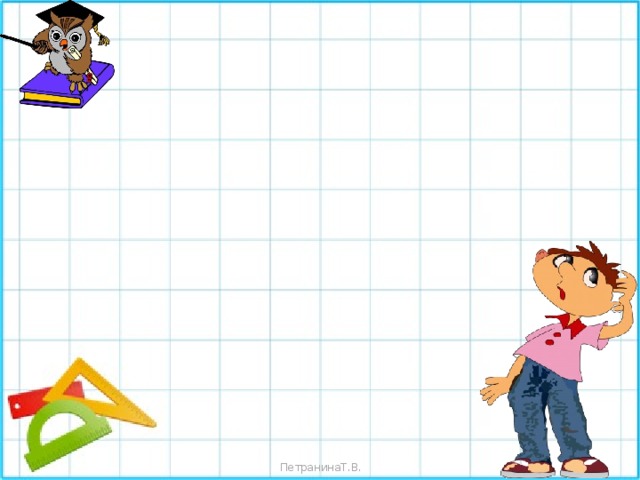 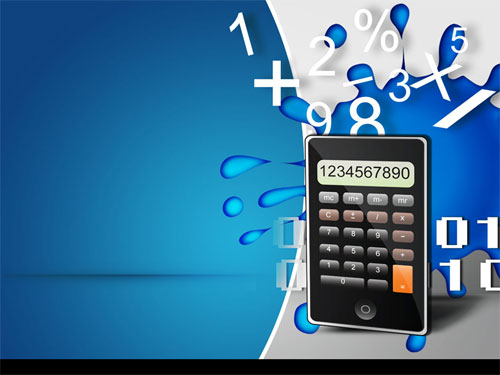 2. Как называется десятый месяц?
А) Сентябрь; 
В) Октябрь; 
С) Ноябрь; 
D) Декабрь.
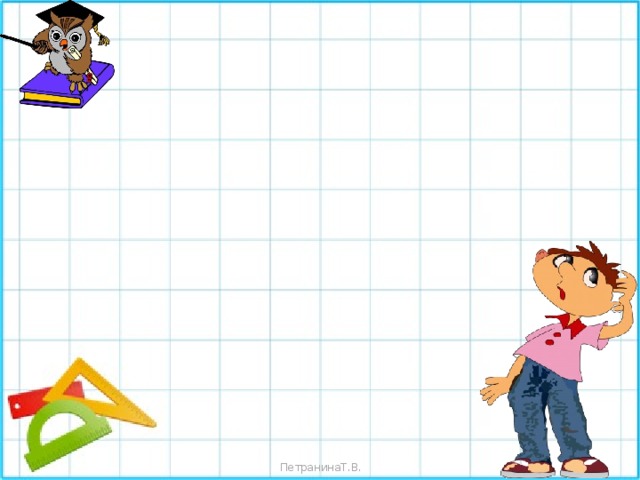 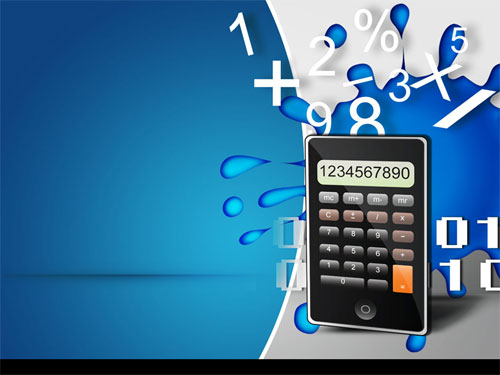 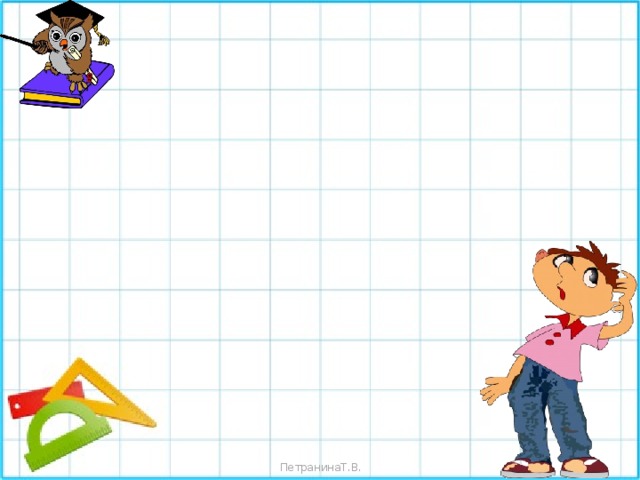 3. Сколько месяцев в году? 
            А) 13; 
            В) 10; 
            С) 14; 
            D) 12.
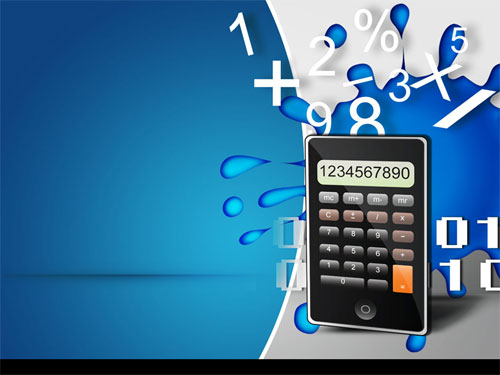 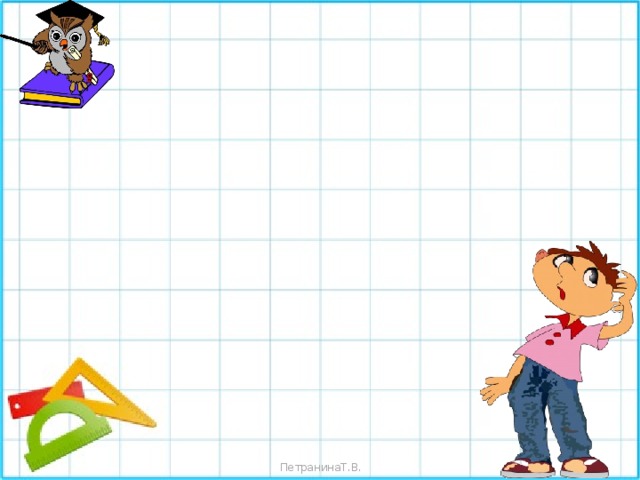 4. Сколько секунд в одной минуте?
А) 60 секунд; 
В) 66 секунд; 
С) 55 секунд; 
D) 70 секунд.
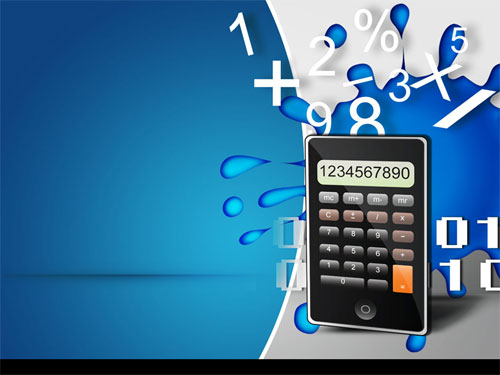 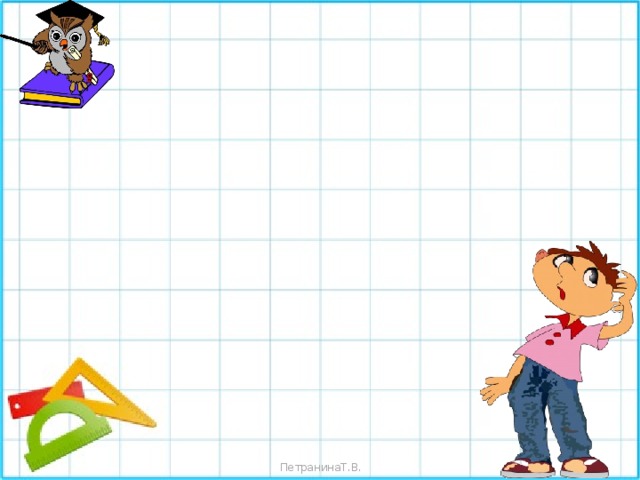 5. Сколько дней в декабре?
             А) 30; 
             В) 29; 
             С) 31; 
             D) 28.
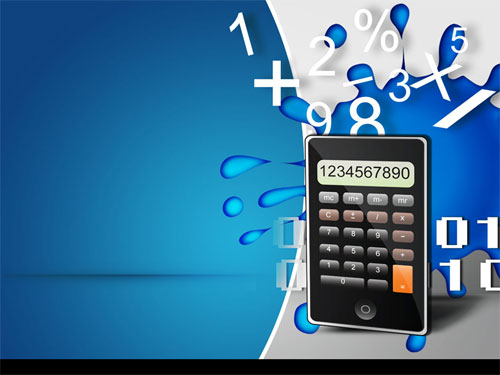 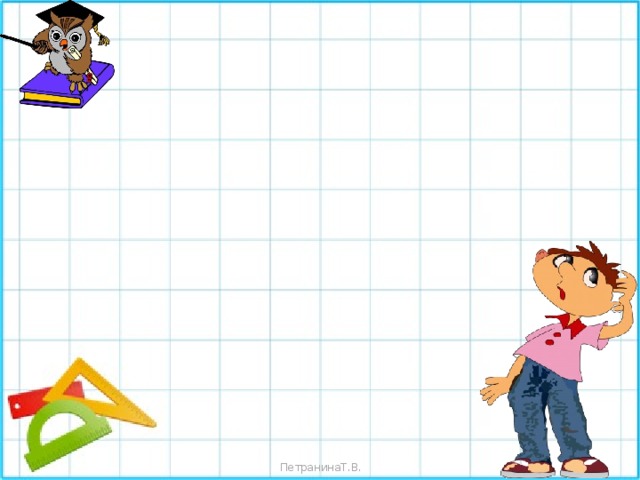 6. Сколько метров в 1 км? 
А) 100; 
B)1000; 
C) 10; 
D) 10000.
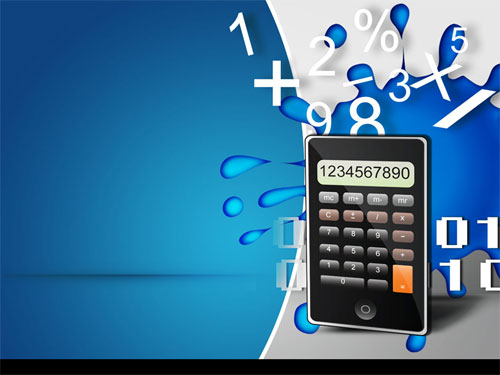 7. Частное – это результат:
А) Умножения чисел; 
В) Деления чисел; 
С) Сложения чисел; 
D) Вычитания чисел.
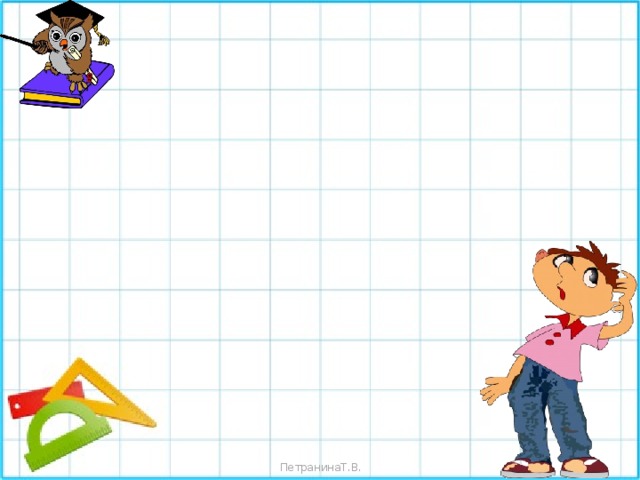 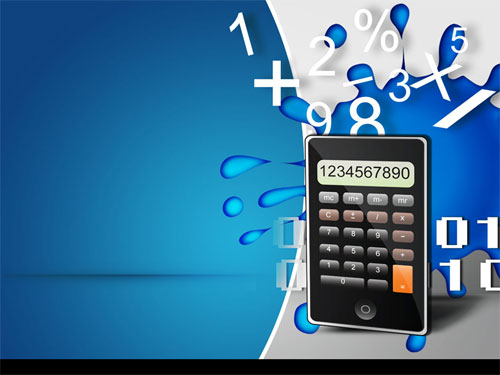 8. Чтобы вычислить объём нужно:
А) Сложить длину, ширину и высоту; 
В) Умножить длину, ширину и высоту; 
С) Умножить длину на ширину; 
D) Умножить ширину на высоту.
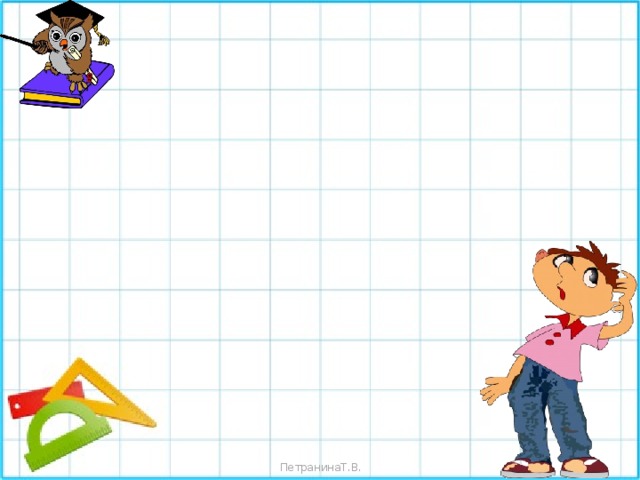 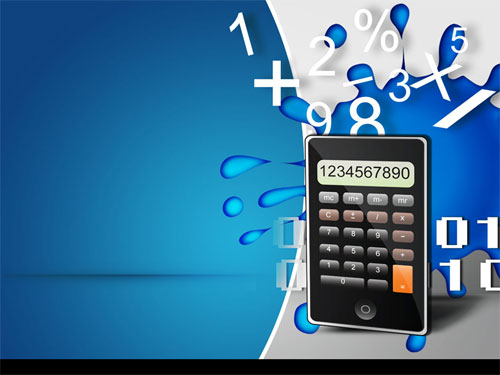 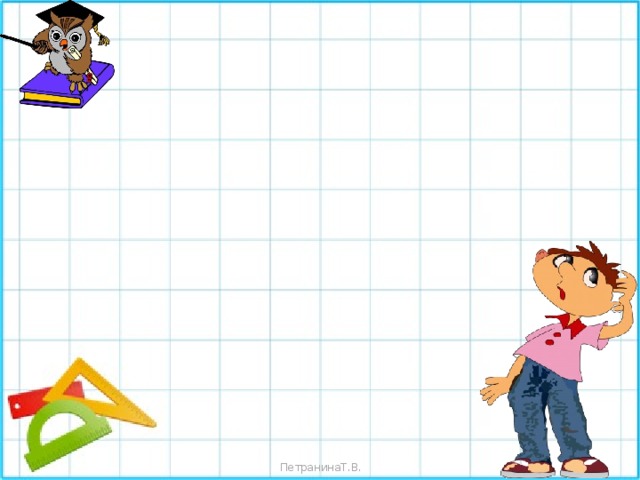 9. Сколько будет 156 ∙ 10?
А)1056; 
В) 1506; 
С) 1560; 
D) 5610.
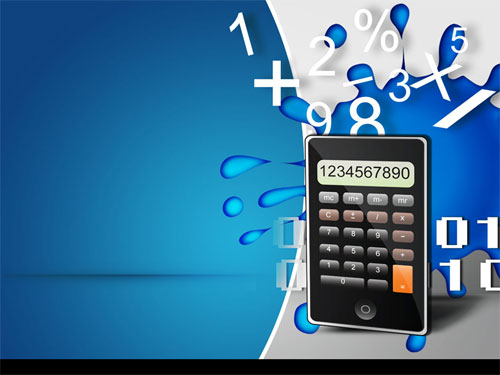 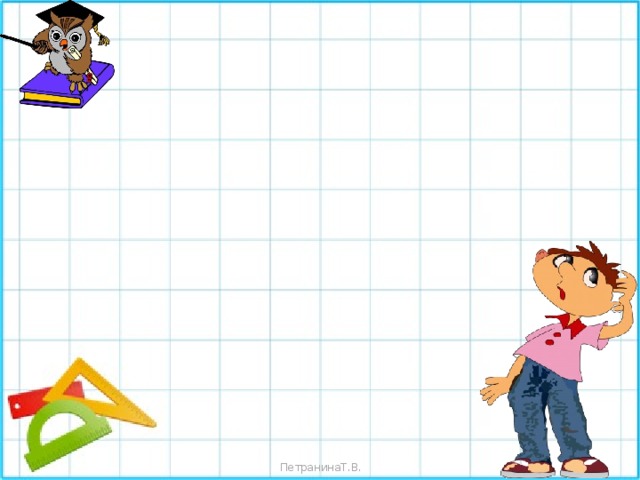 10. В прямоугольнике:
А) Все стороны равны; 
В) Противоположные стороны равны; 
С) Все стороны разные;
D) Три стороны одинаковы.
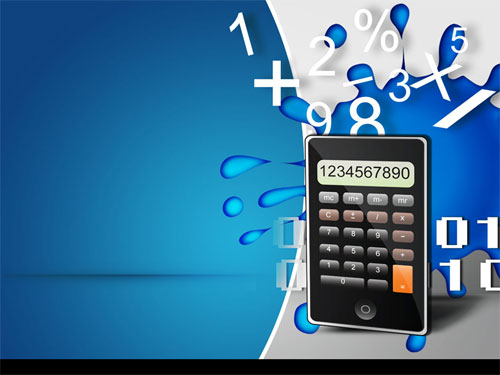 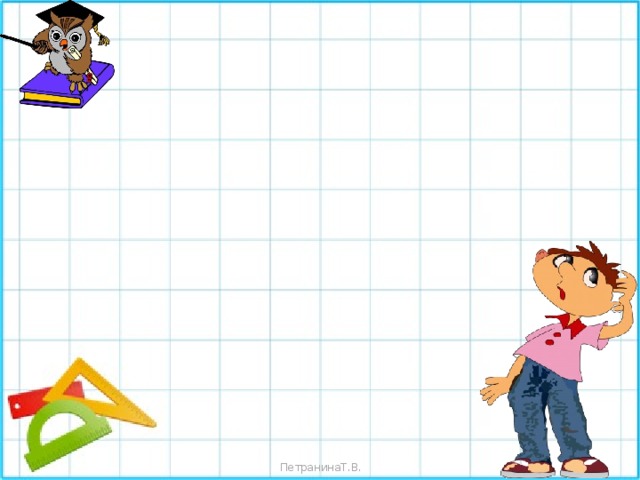 11. Сколько будет 8 ∙ 9?
А) 81; 
В) 72; 
С) 64; 
D) 80.
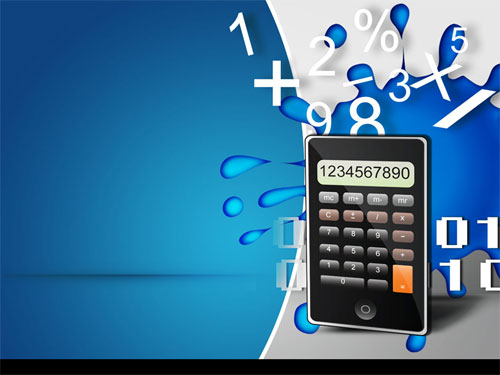 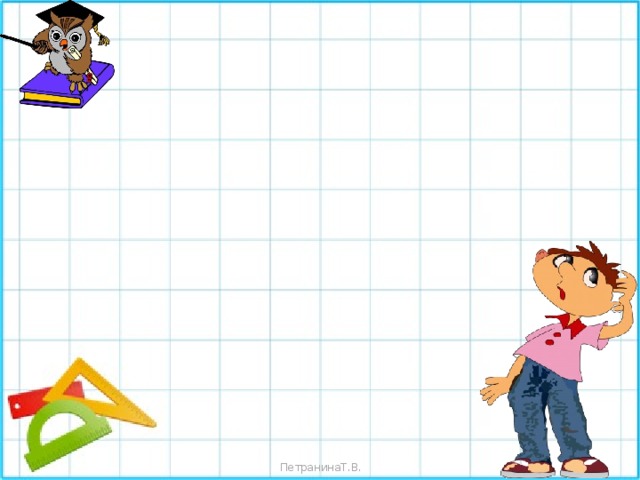 12. Какой из этих углов является острым?
А) 100⁰; 
В) 90⁰; 
С) 60⁰; 
D) 120⁰.
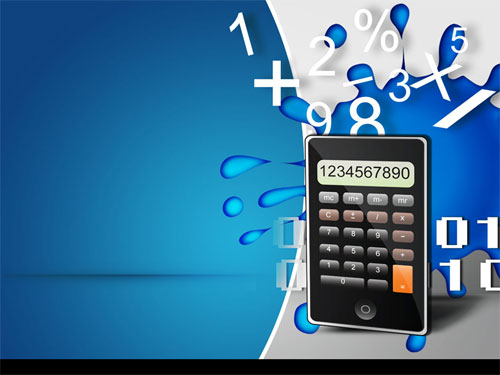 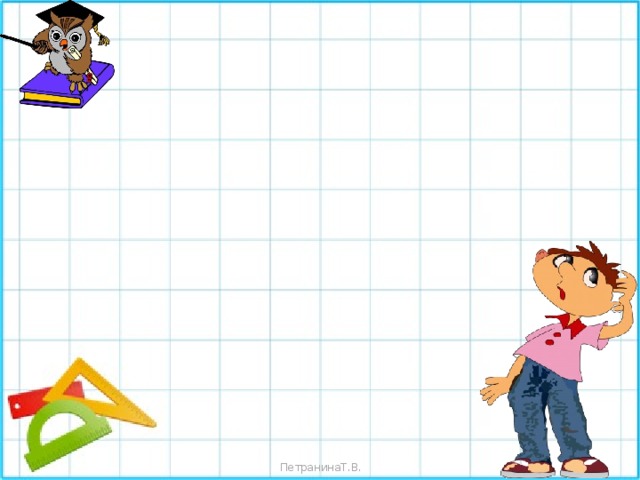 13. В равнобедренном треугольнике:
А) Две стороны одинаковые; 
В) Все стороны разные; 
С) Все стороны одинаковые.
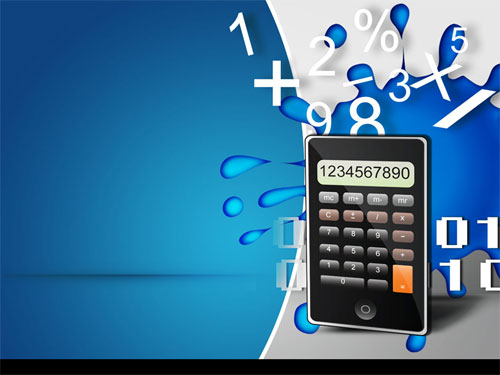 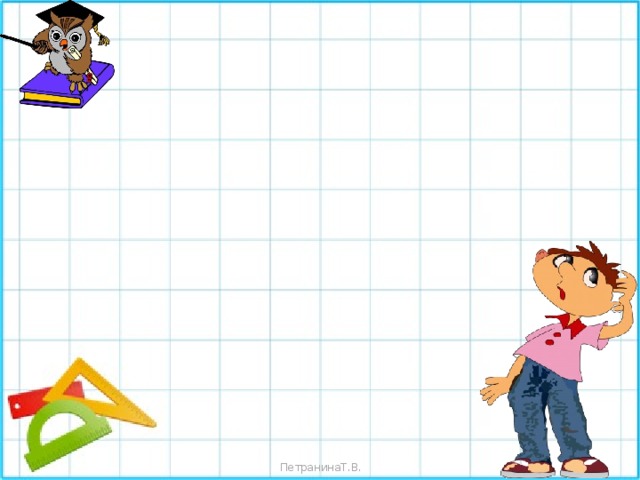 14. В тупоугольном треугольнике:
А) Все углы тупые; 
В) Один угол тупой; 
С) Два угла тупые; 
D) Один угол прямой.
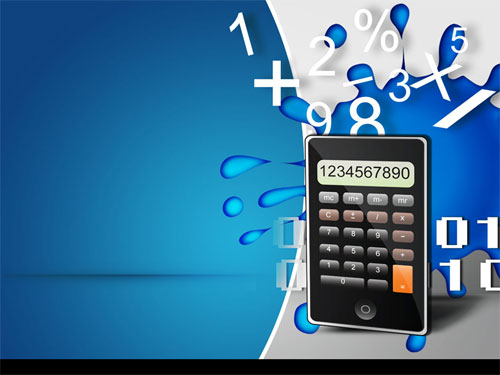 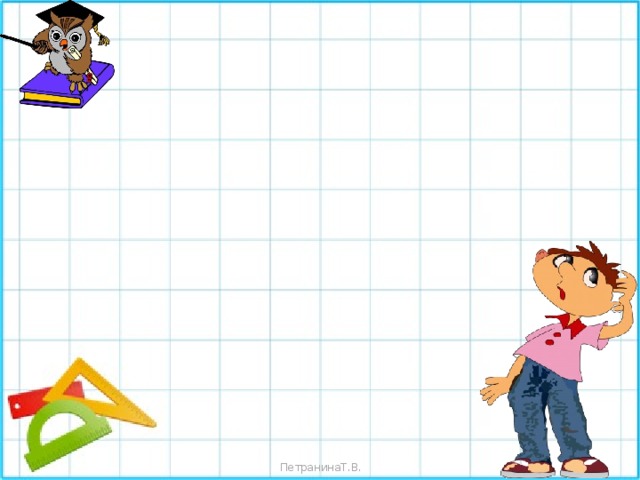 15. Разностью каких чисел 
можно представить число 15?
А) 10 и 5; 
В) 20 и5; 
С) 30 и 10; 
D) 8 и 5.
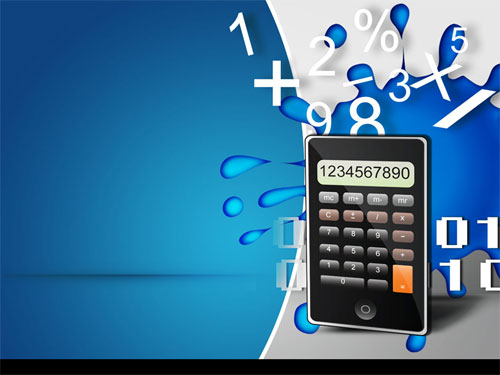 3 вариант
                       1.Как называется промежуток времени       	 между четвертями?
          А) Перемена; 
          B) Отпуск; 
          C) Пересменка; 
          D) Каникулы.
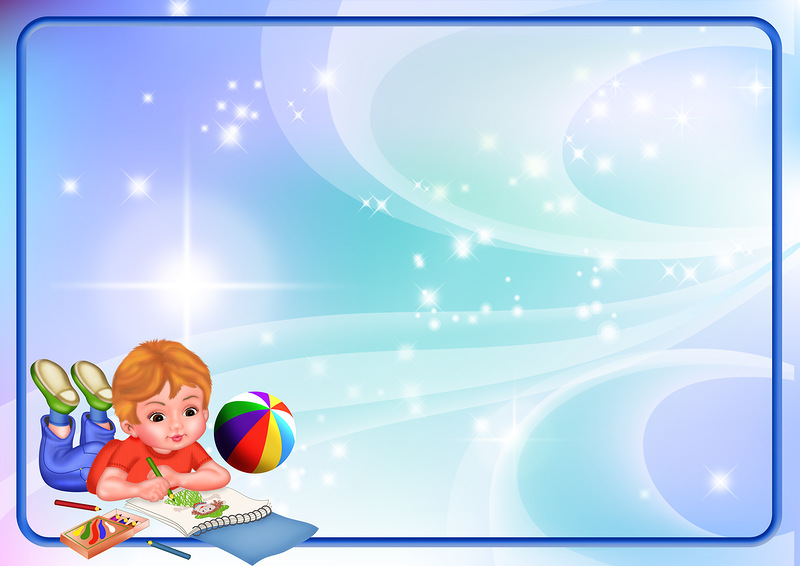 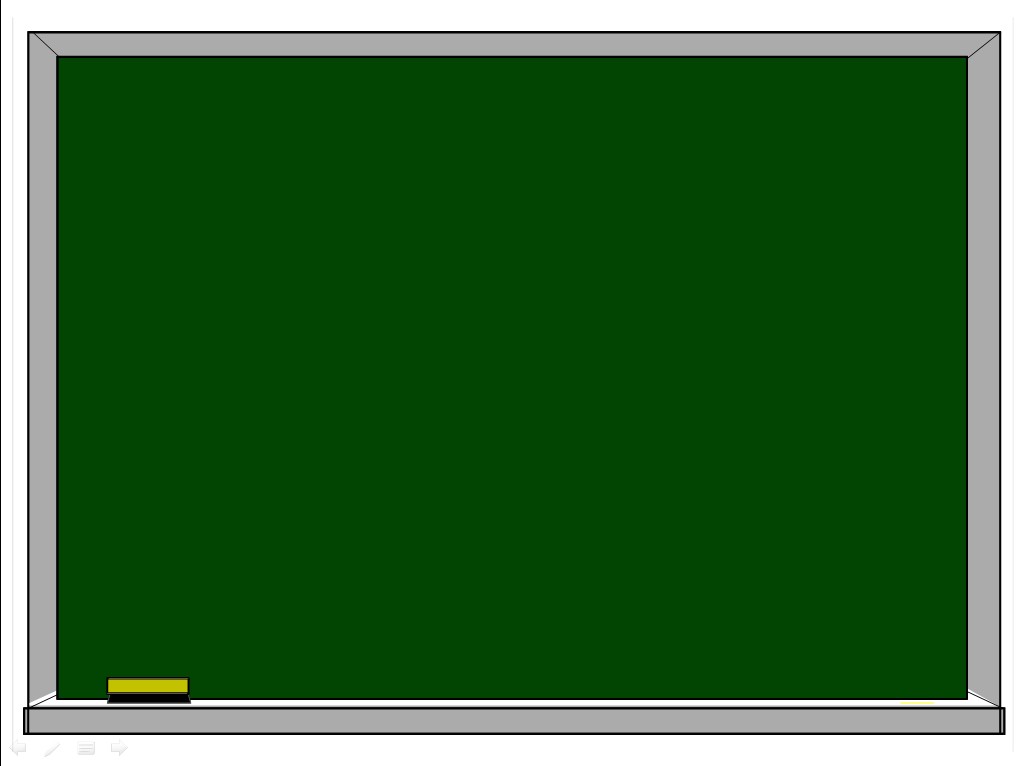 10. У квадрата:
А) Все стороны разные;
 B) Противоположные стороны равны;
 C) Все стороны равны;
 D) Три стороны равны.
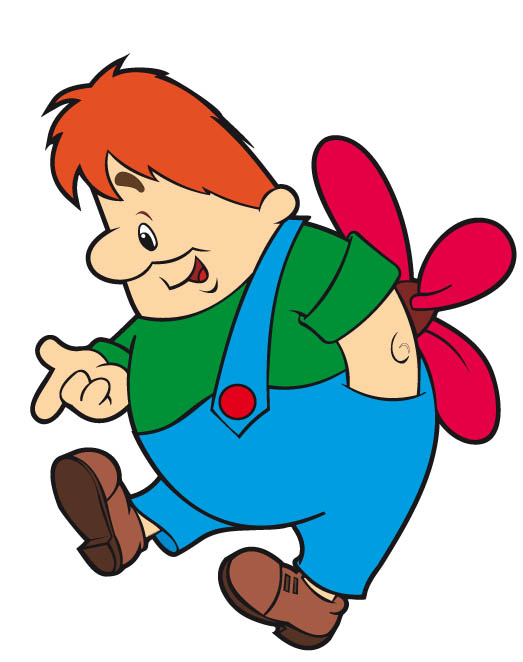 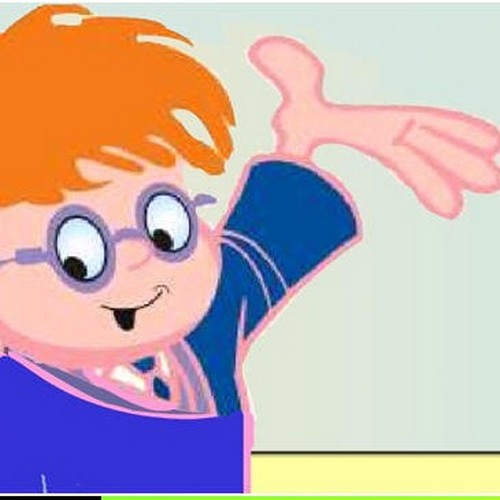 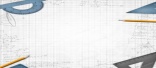 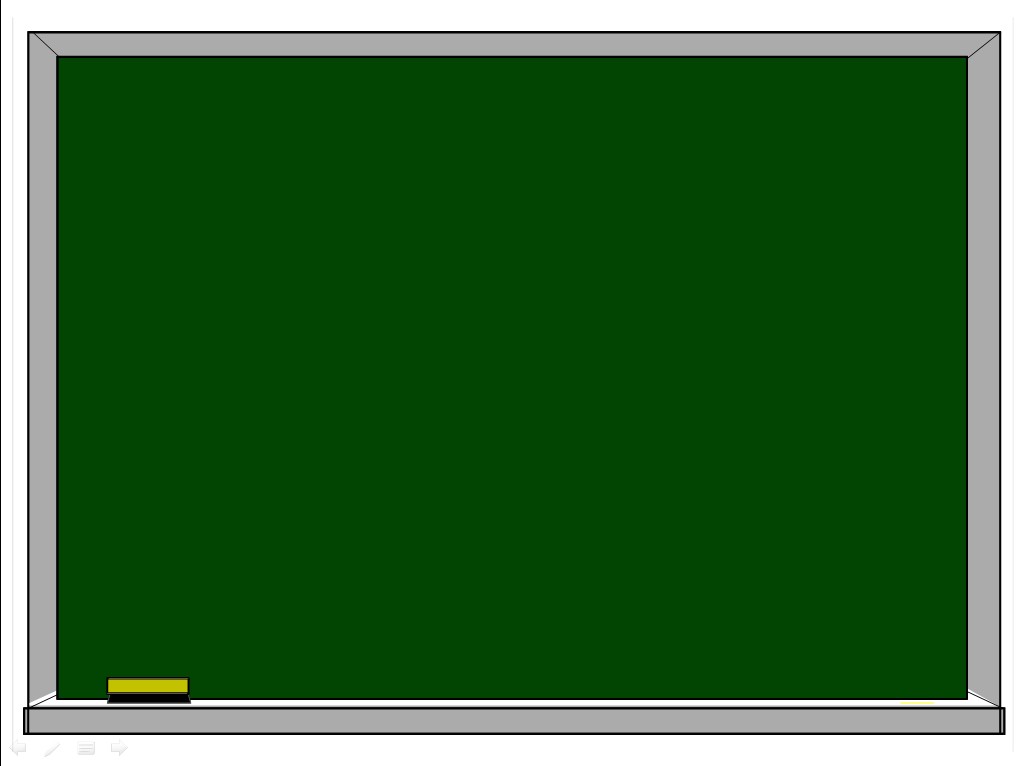 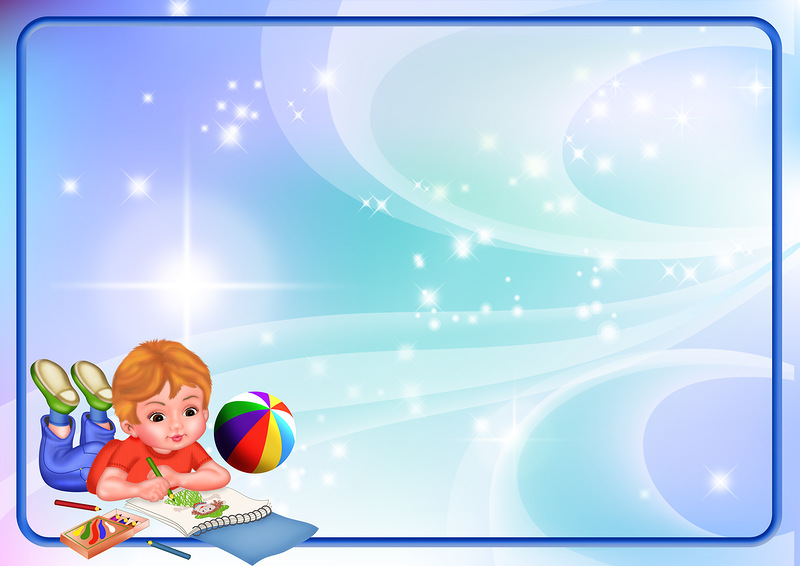 10. У квадрата:
А) Все стороны разные;
 B) Противоположные стороны равны;
 C) Все стороны равны;
 D) Три стороны равны.
2. Сколько минут идут уроки?
А) 45 минут; 
B) 50 минут; 
C) 40 минут; 
D) 35 минут.
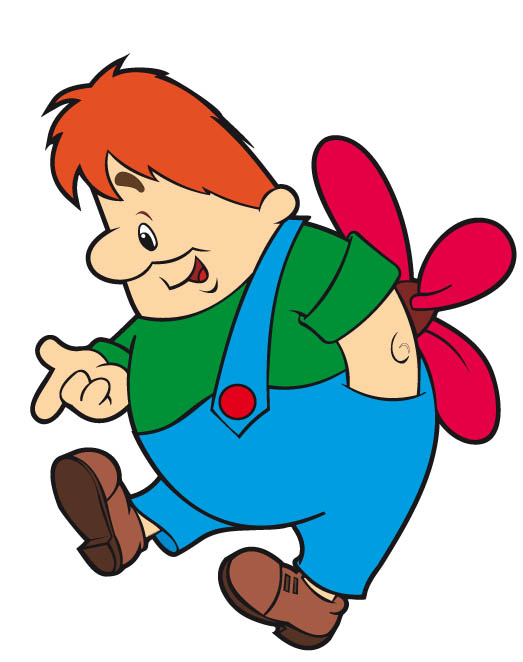 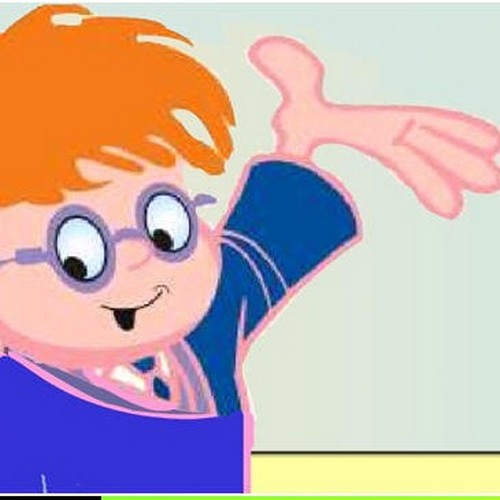 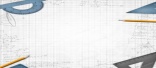 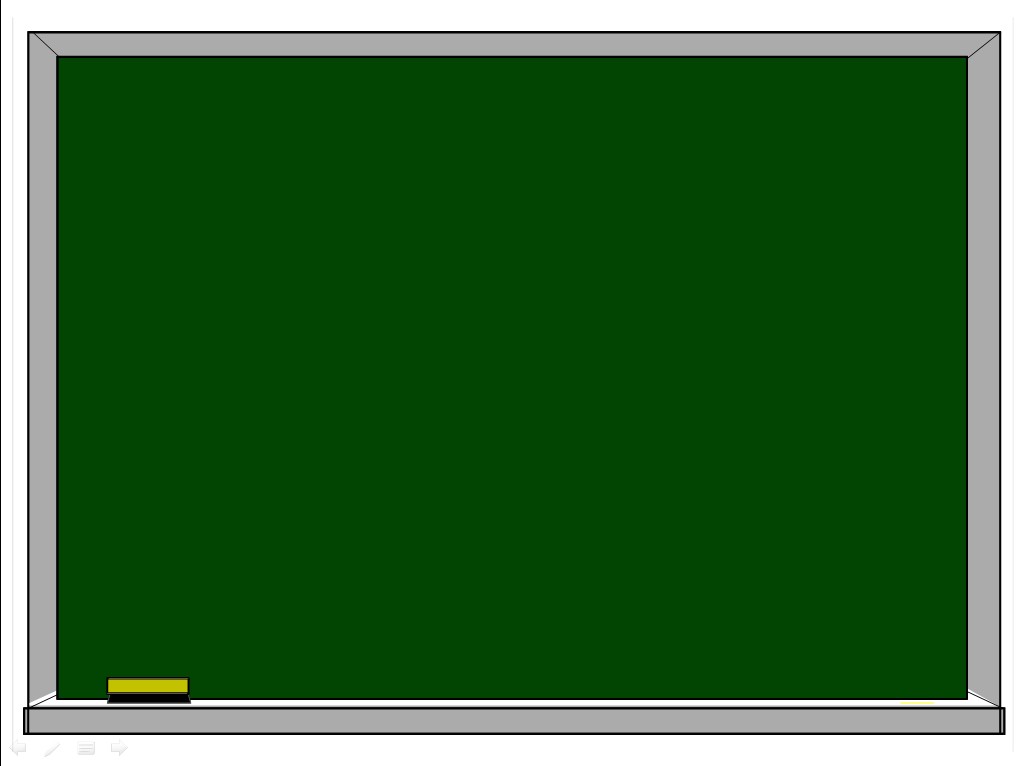 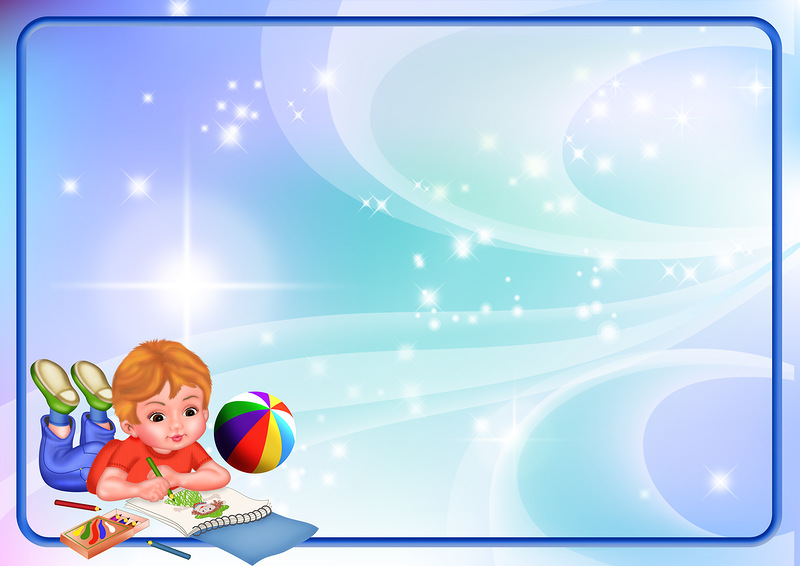 10. У квадрата:
А) Все стороны разные;
 B) Противоположные стороны равны;
 C) Все стороны равны;
 D) Три стороны равны.
3.Сколько дней в неделе?
А) 6 дней; 
B) 8 дней; 
C) 5 дней; 
D) 7 дней.
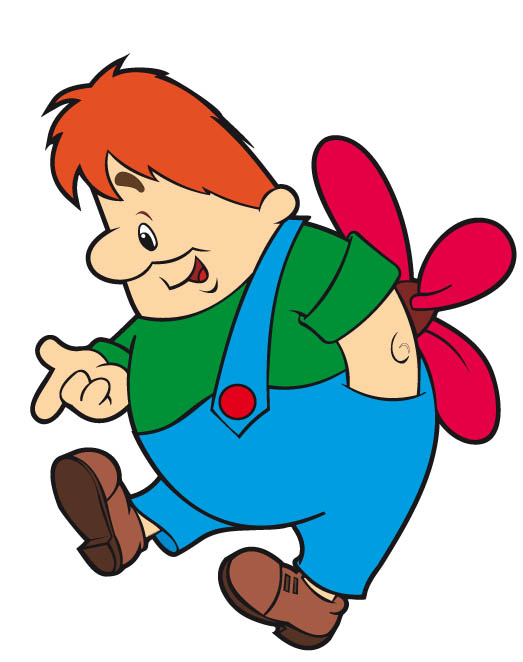 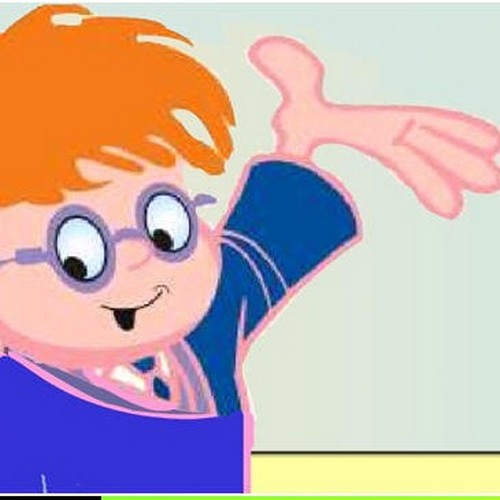 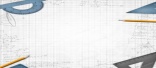 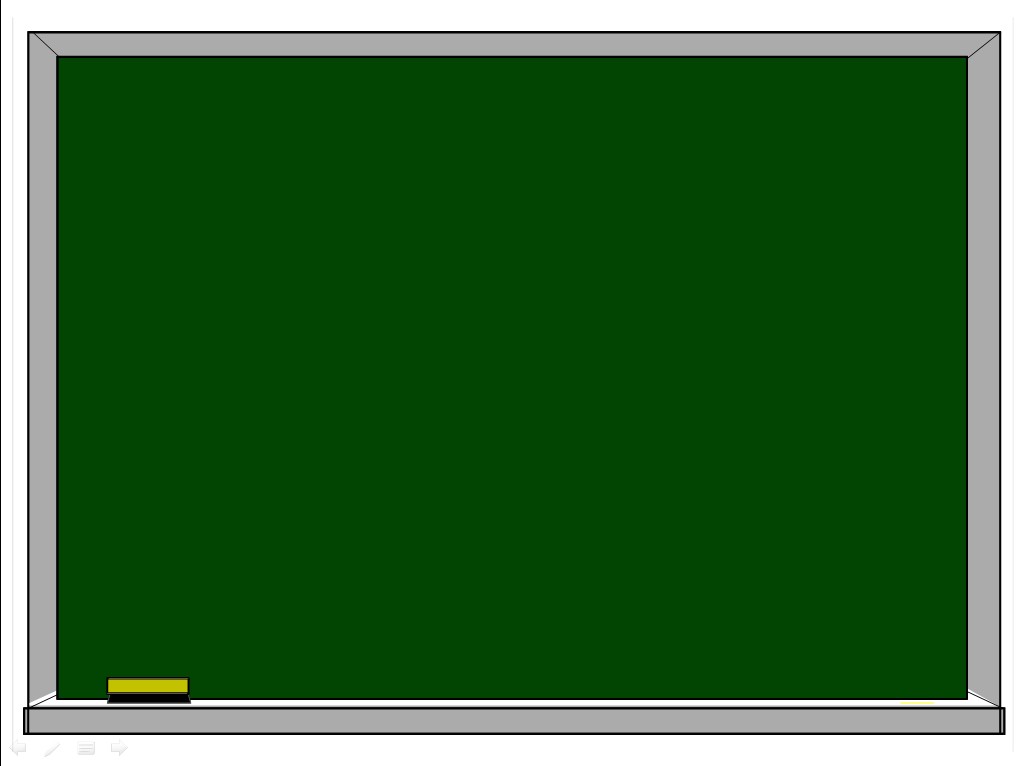 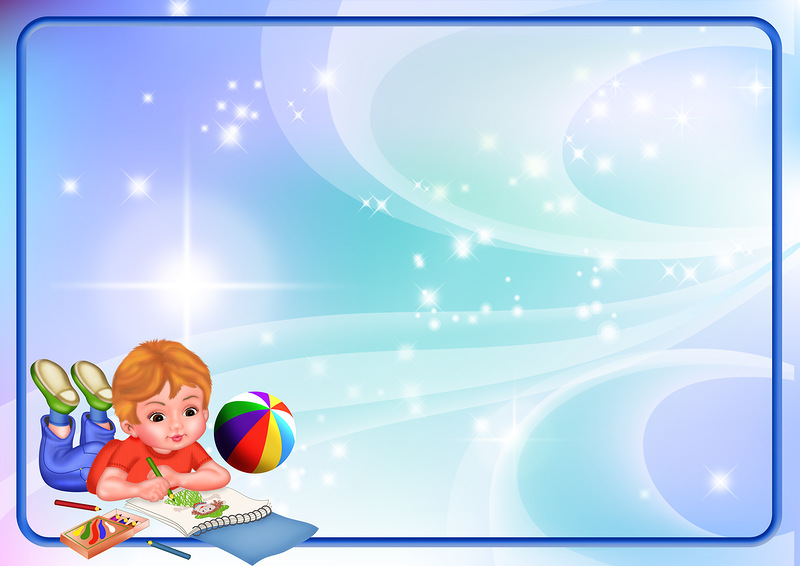 10. У квадрата:
А) Все стороны разные;
 B) Противоположные стороны равны;
 C) Все стороны равны;
 D) Три стороны равны.
4.Сколько лет в веке?
А) 10; 
B) 100; 
C) 200; 
D) 1000.
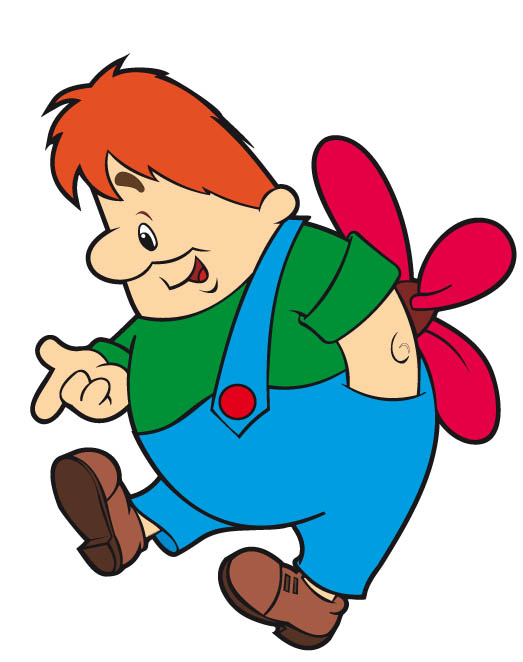 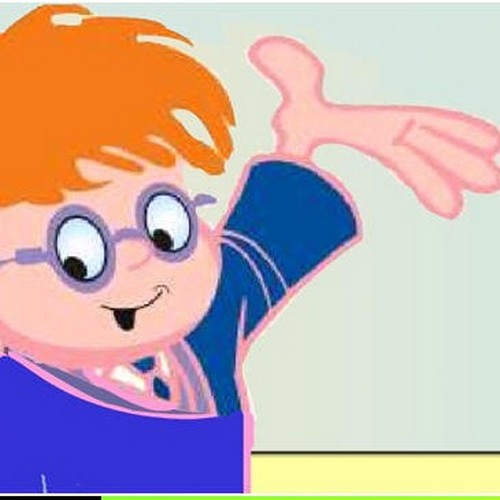 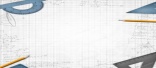 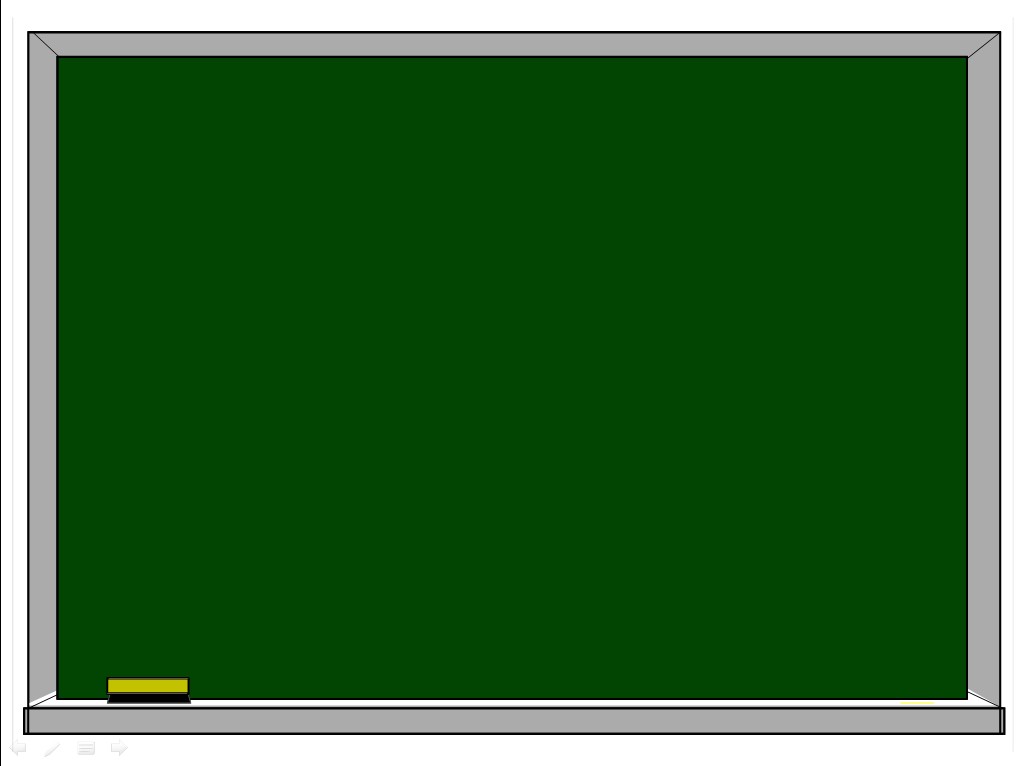 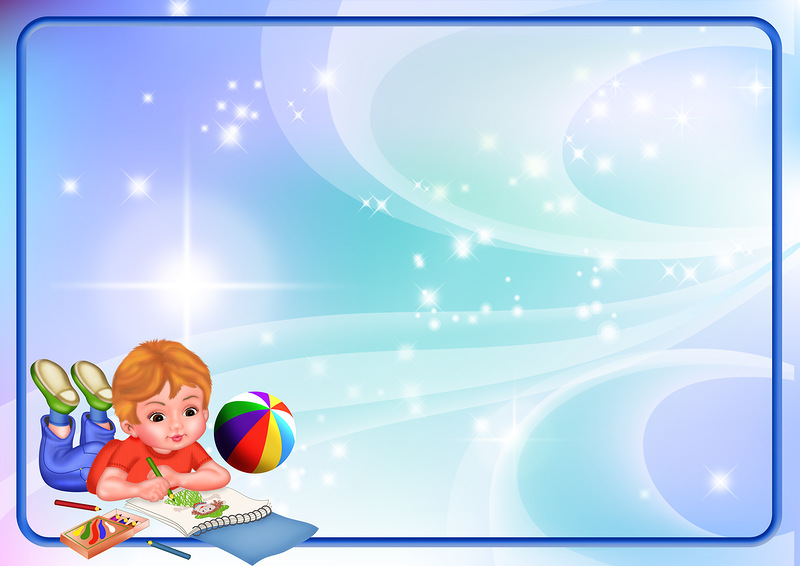 10. У квадрата:
А) Все стороны разные;
 B) Противоположные стороны равны;
 C) Все стороны равны;
 D) Три стороны равны.
5. Как называется четвёртый месяц?
А) Май; 
B) Апрель; 
C) Июнь; 
D) Март.
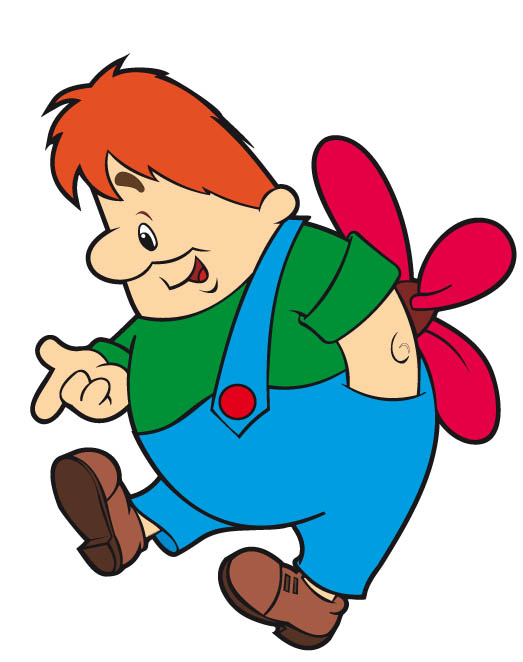 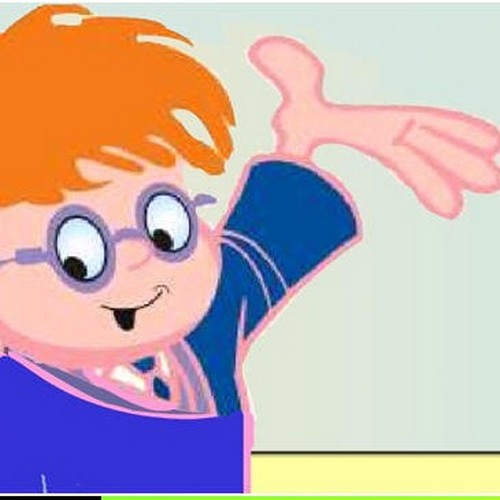 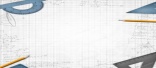 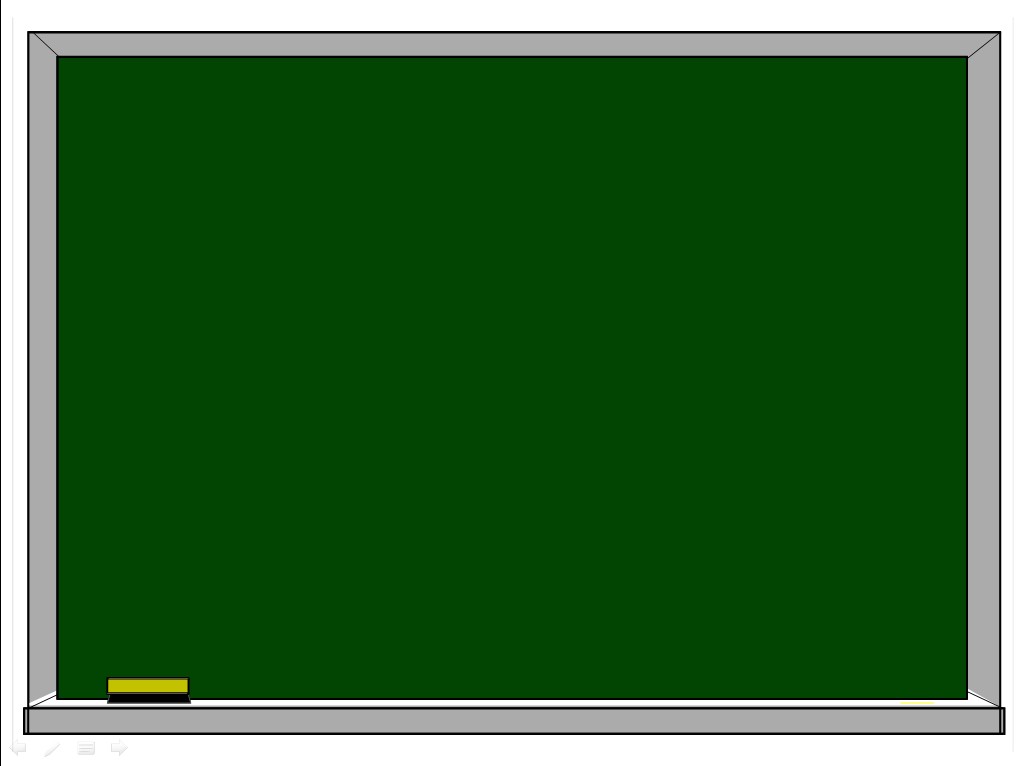 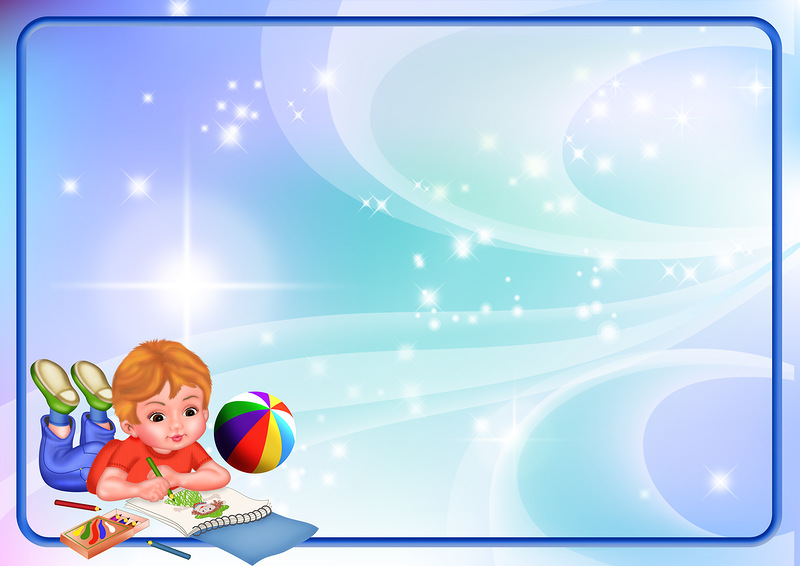 10. У квадрата:
А) Все стороны разные;
 B) Противоположные стороны равны;
 C) Все стороны равны;
 D) Три стороны равны.
6. 1 ц – это:
А) 10 кг; 
B) 1000 кг; 
C) 100 кг; 
D) 10000 кг.
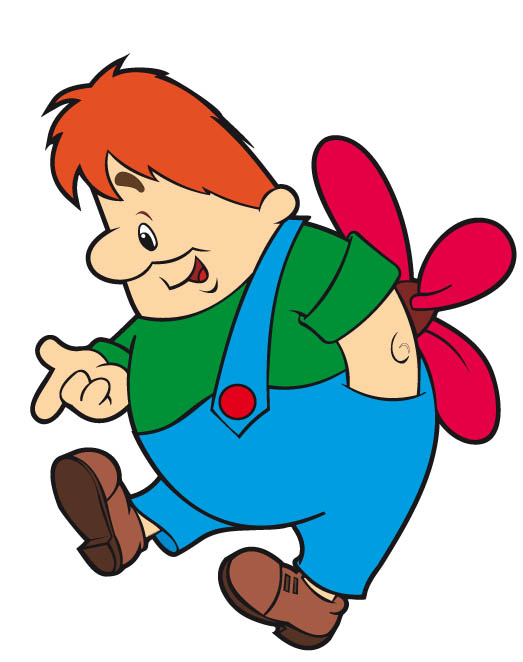 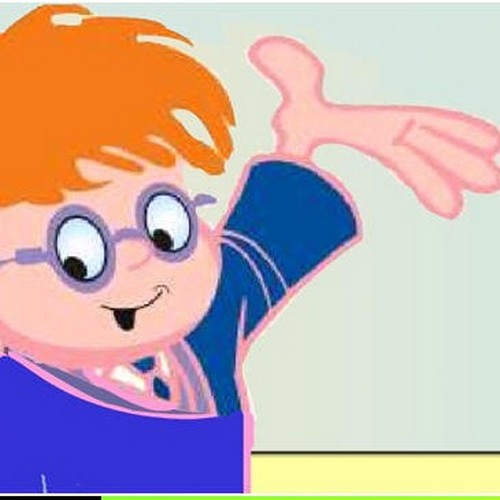 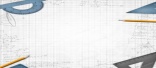 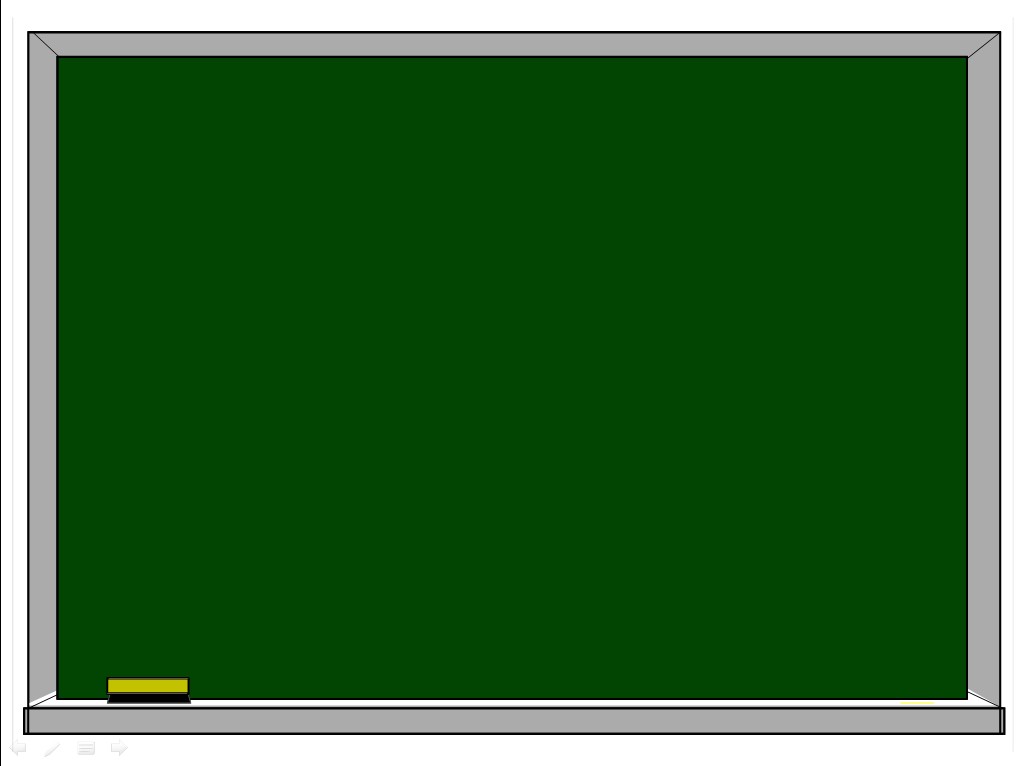 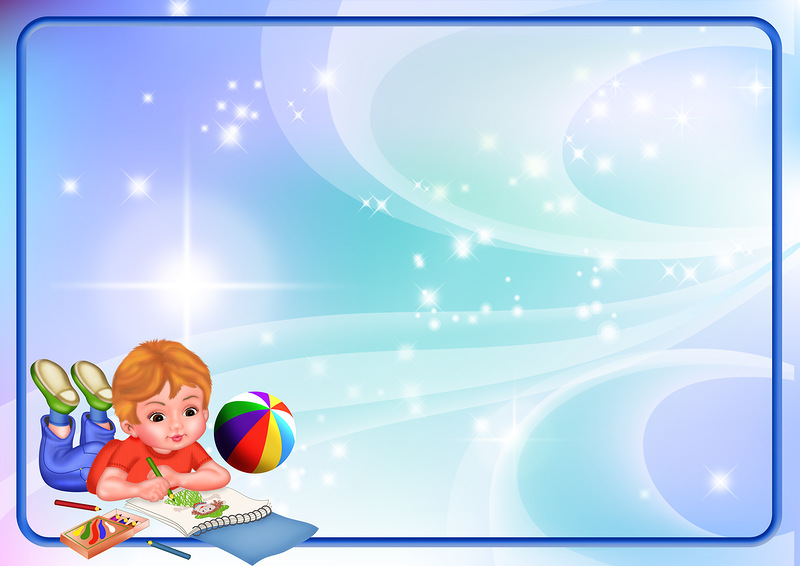 7. Разность  - это результат:
А) Умножения чисел; 
B) Сложения чисел; 
C) Деления чисел;
D) Вычитания чисел.
10. У квадрата:
А) Все стороны разные;
 B) Противоположные стороны равны;
 C) Все стороны равны;
 D) Три стороны равны.
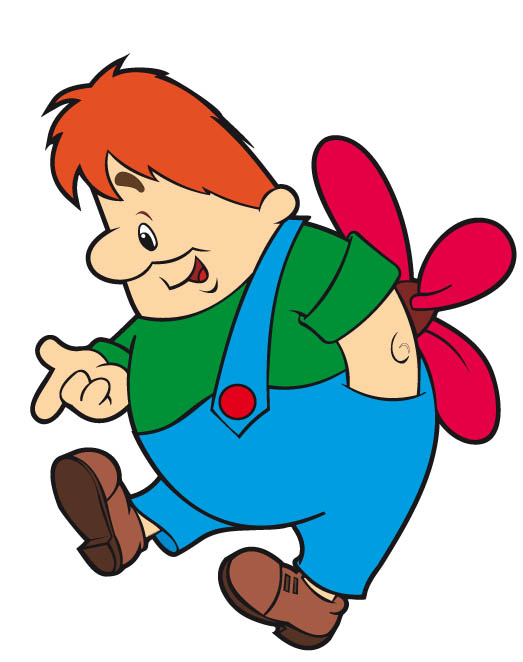 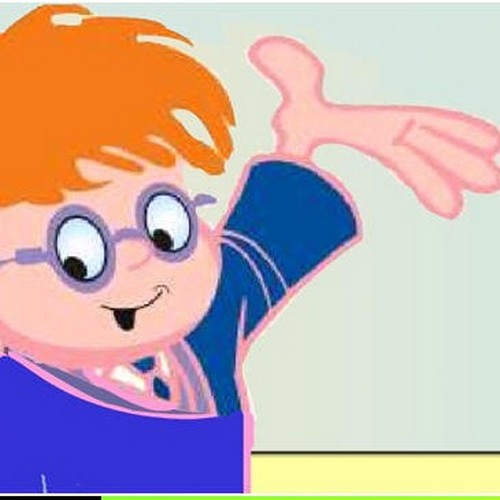 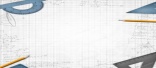 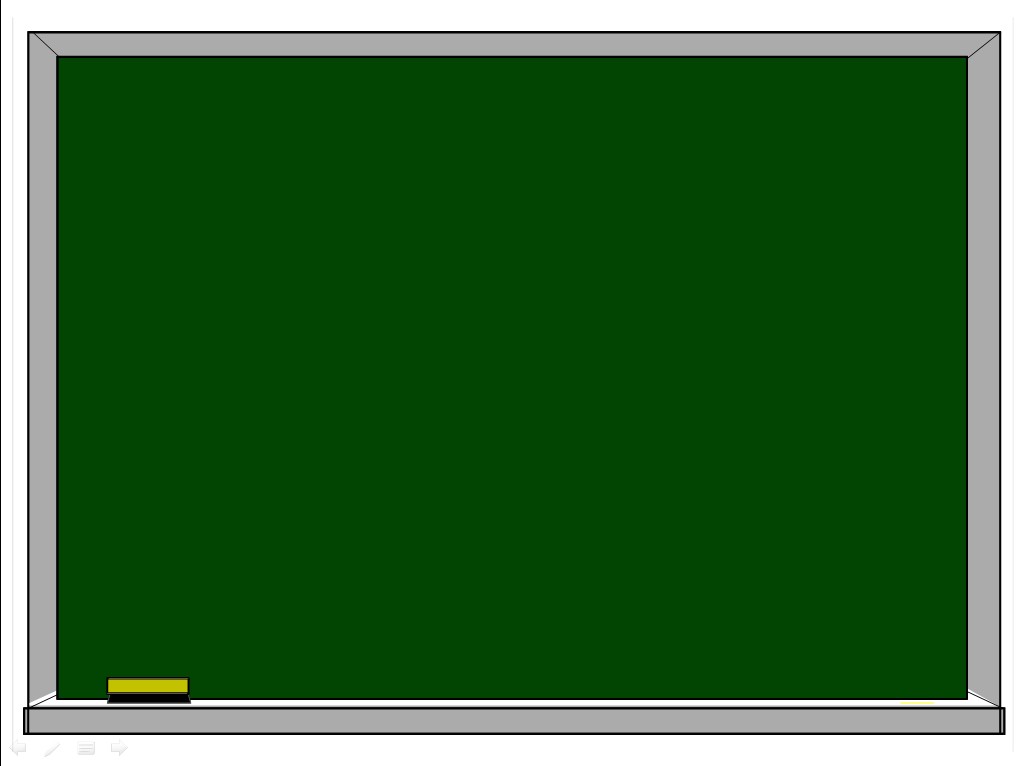 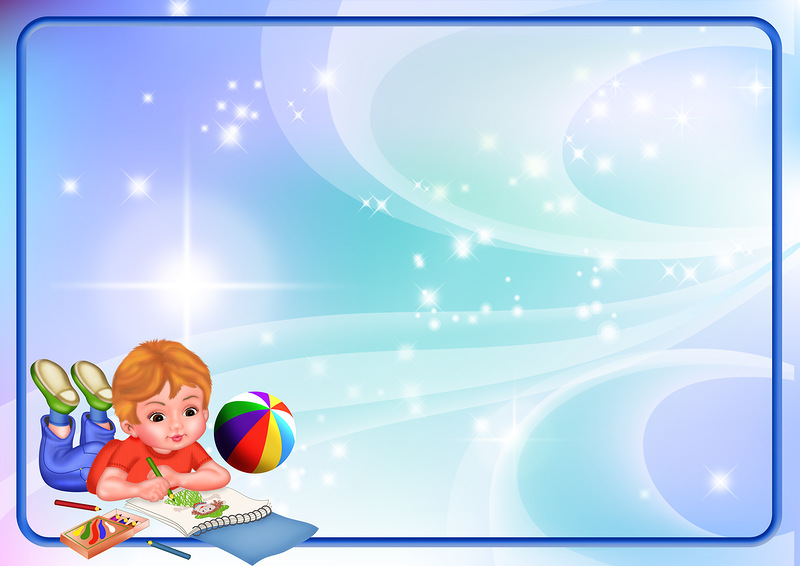 10. У квадрата:
А) Все стороны разные;
 B) Противоположные стороны равны;
 C) Все стороны равны;
 D) Три стороны равны.
8. Чтобы вычислить периметр нужно:
А) Умножить две стороны; 
B) Сложить две стороны; 
C) Сложить все стороны; 
D) Умножить все стороны.
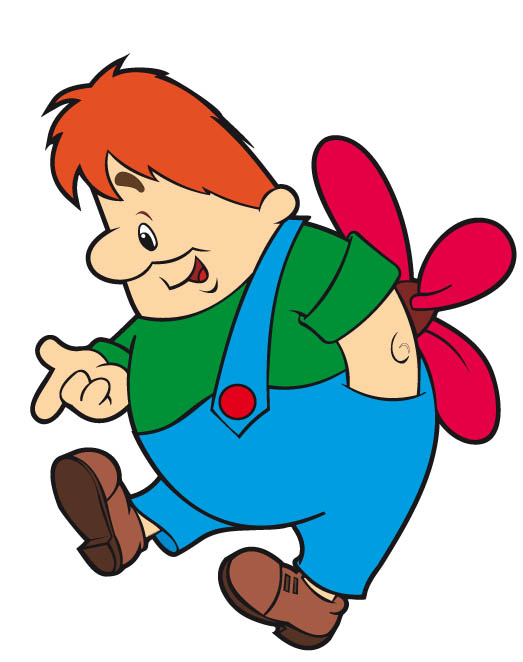 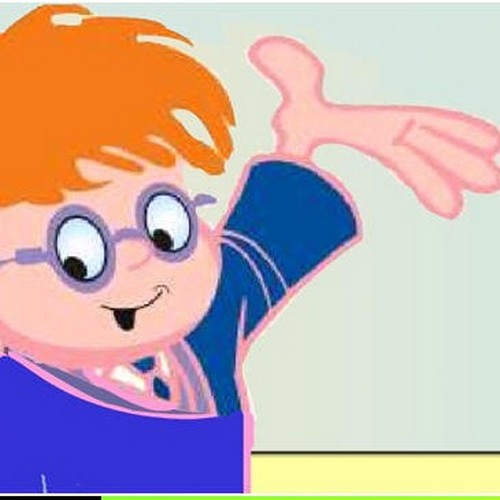 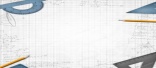 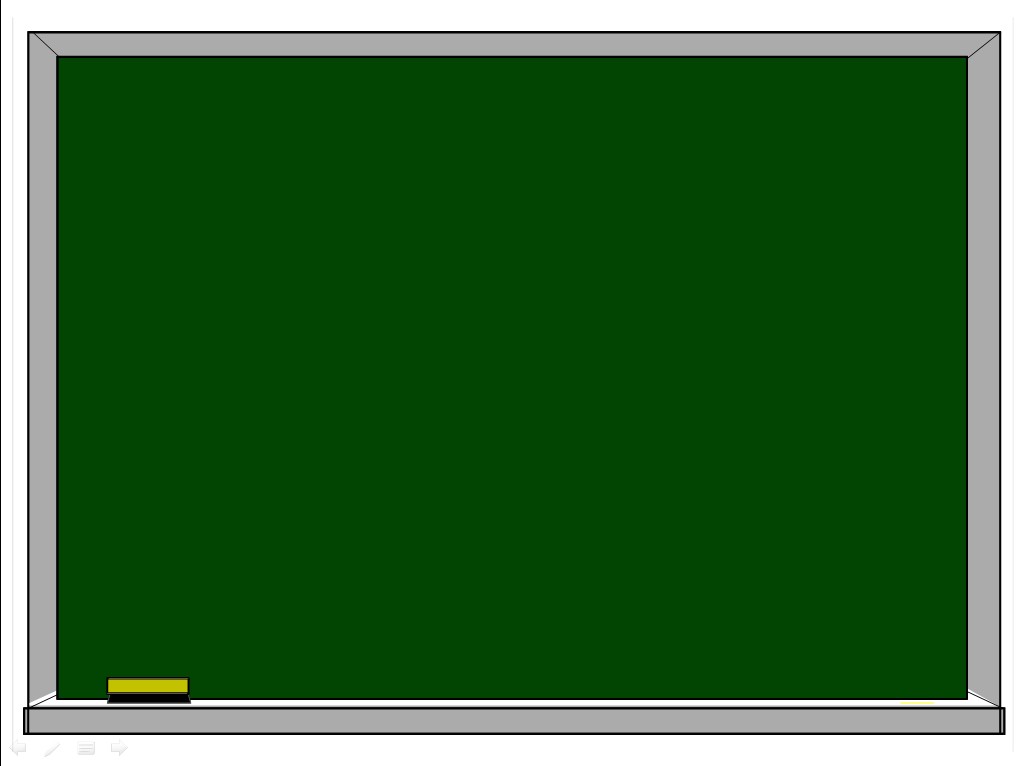 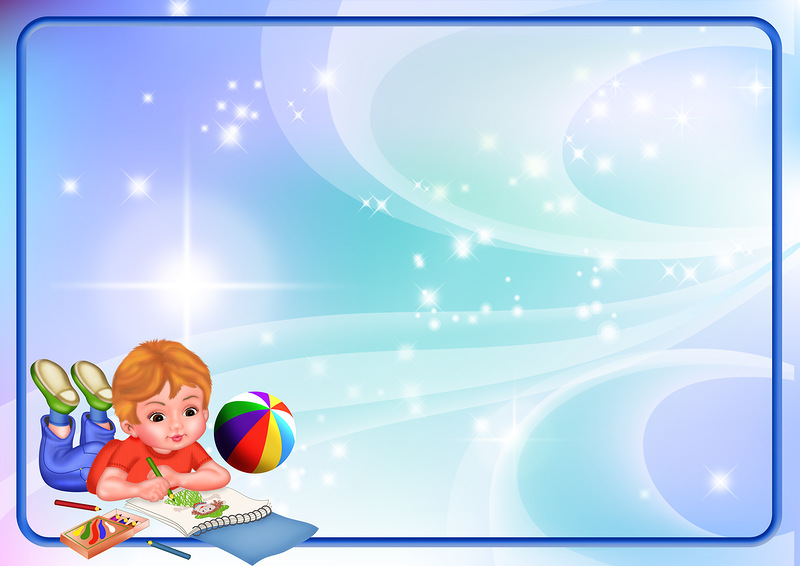 10. У квадрата:
А) Все стороны разные;
 B) Противоположные стороны равны;
 C) Все стороны равны;
 D) Три стороны равны.
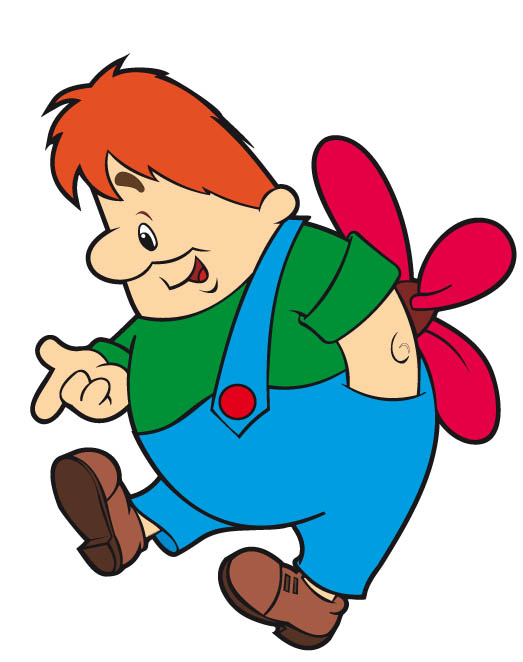 9. Сколько будет 240 ∙ 1?
А) 241; 
B) 240; 
C) 239; 
D) 124.
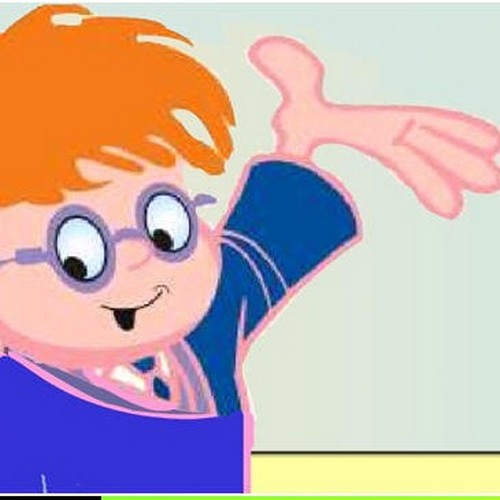 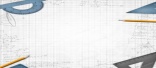 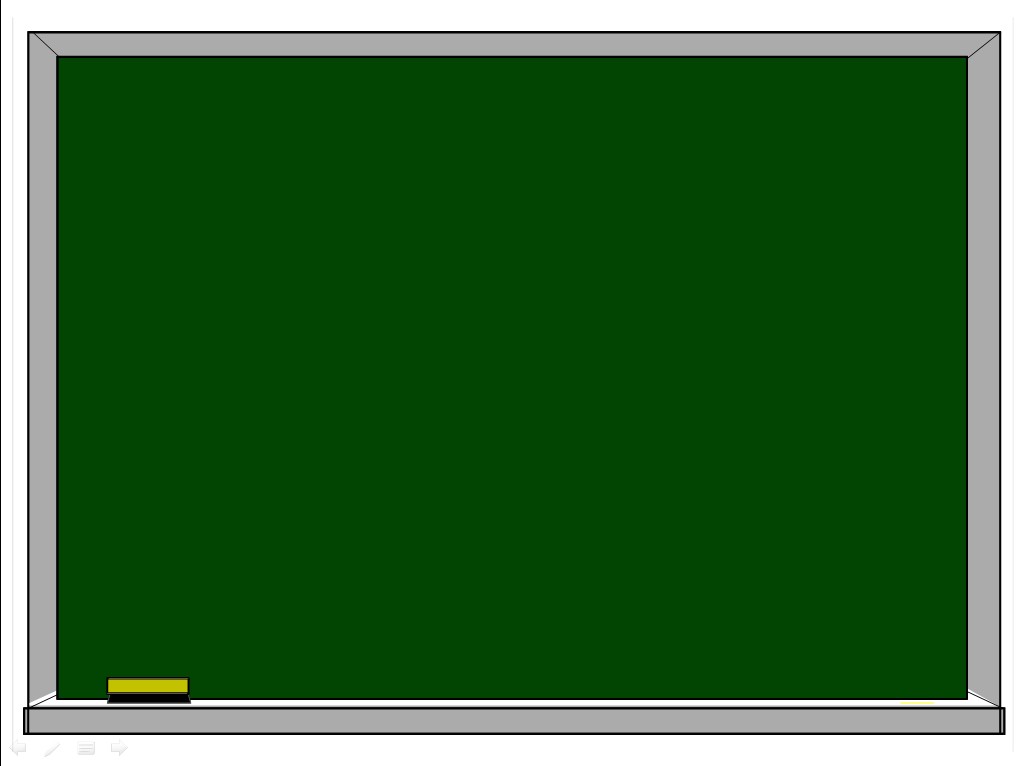 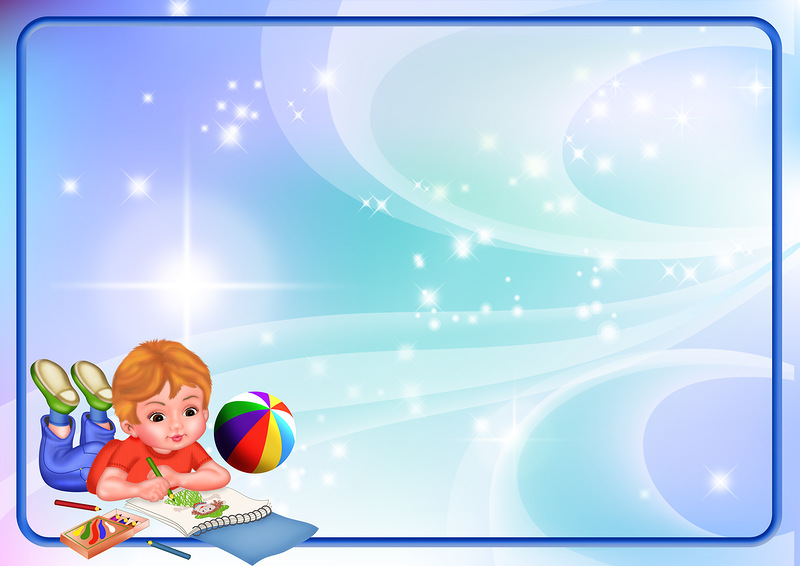 10. У квадрата:
А) Все стороны разные;
 B) Противоположные стороны равны;
 C) Все стороны равны;
 D) Три стороны равны.
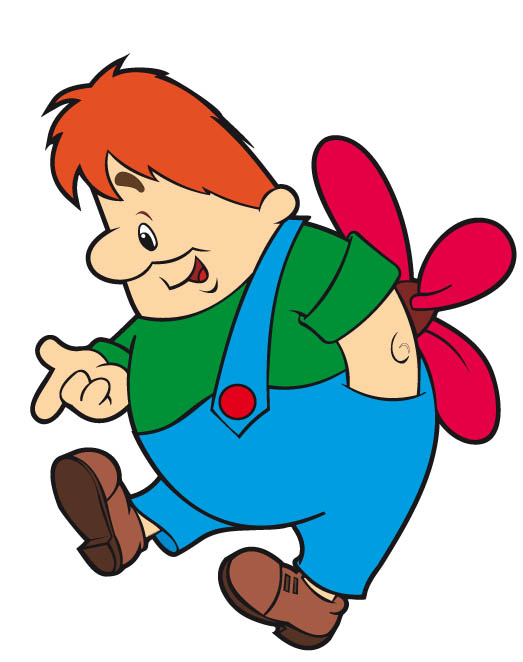 10. Луч – это часть прямой, ограниченная:
А) С двух сторон; 
B) С одной стороны; 
C) С трех сторон; 
D) С четырех сторон.
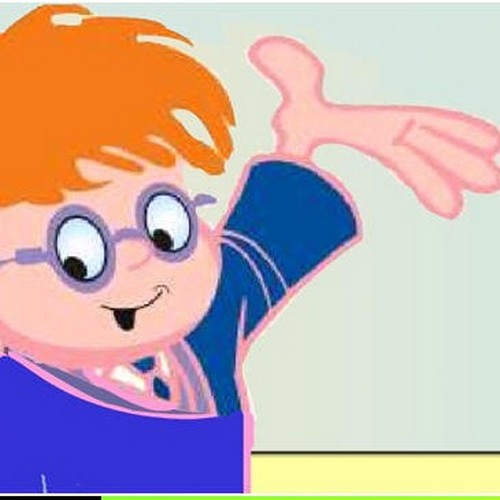 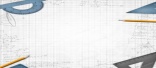 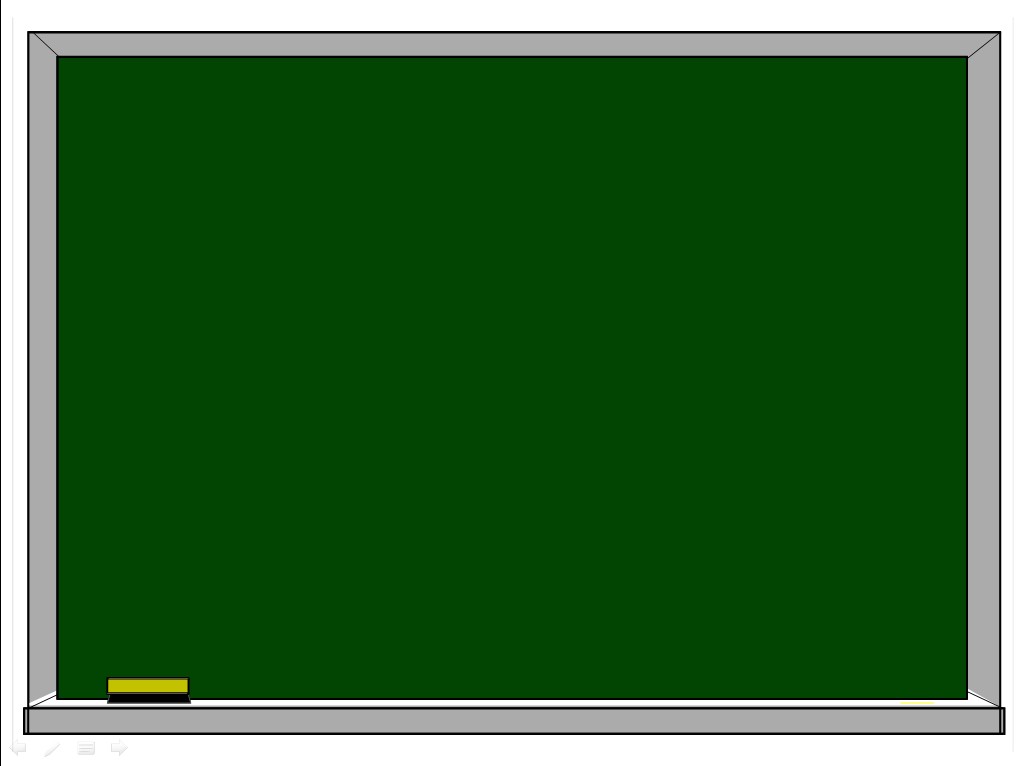 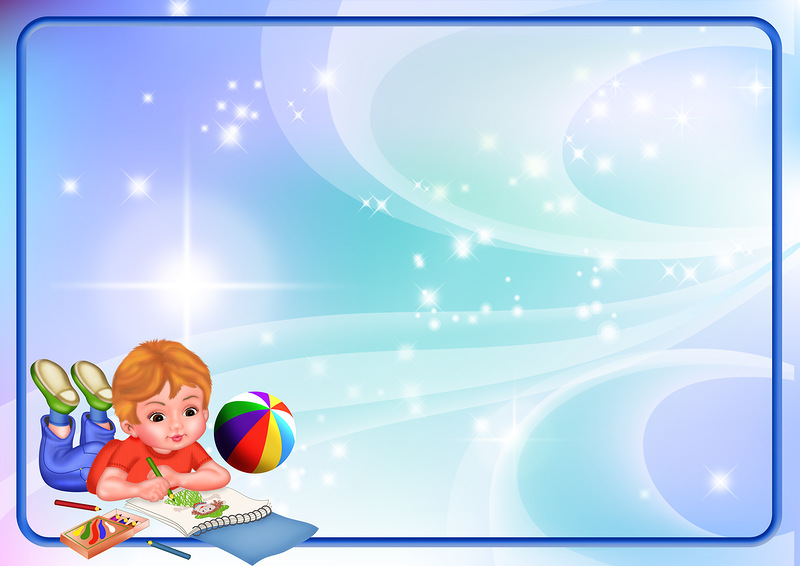 10. У квадрата:
А) Все стороны разные;
 B) Противоположные стороны равны;
 C) Все стороны равны;
 D) Три стороны равны.
11. Сколько будет 7 ∙ 9?
А) 64; 
B) 56; 
C) 63; 
D) 72.
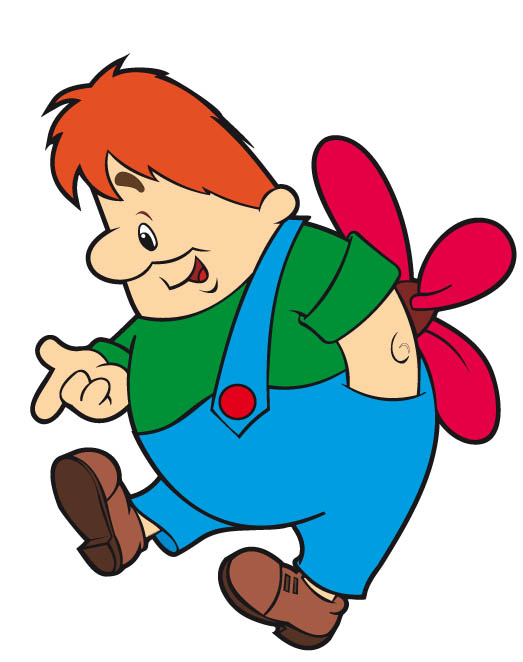 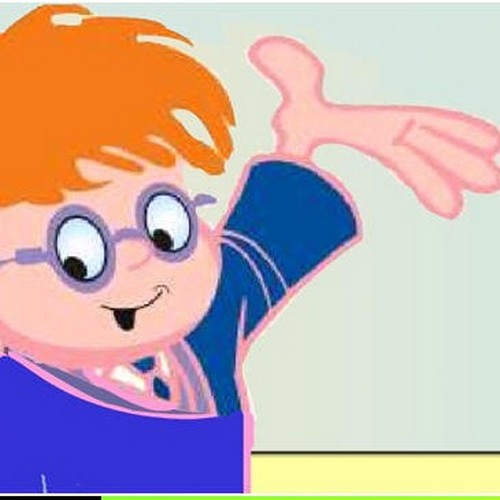 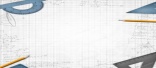 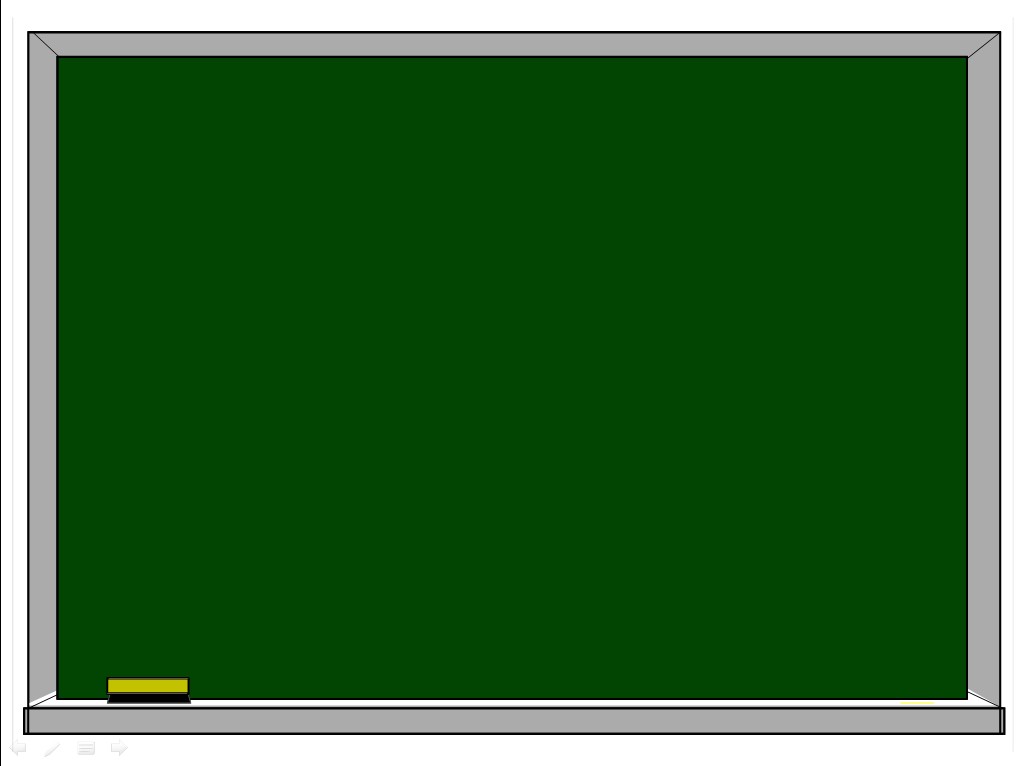 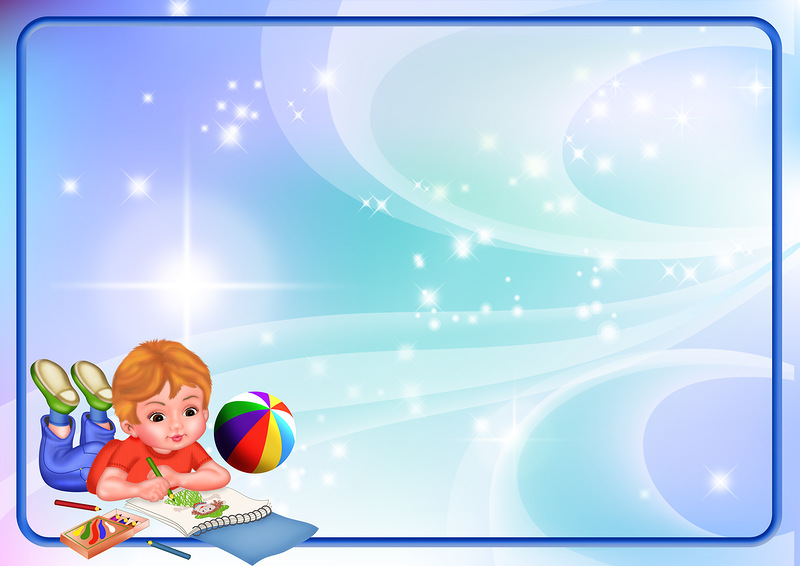 10. У квадрата:
А) Все стороны разные;
 B) Противоположные стороны равны;
 C) Все стороны равны;
 D) Три стороны равны.
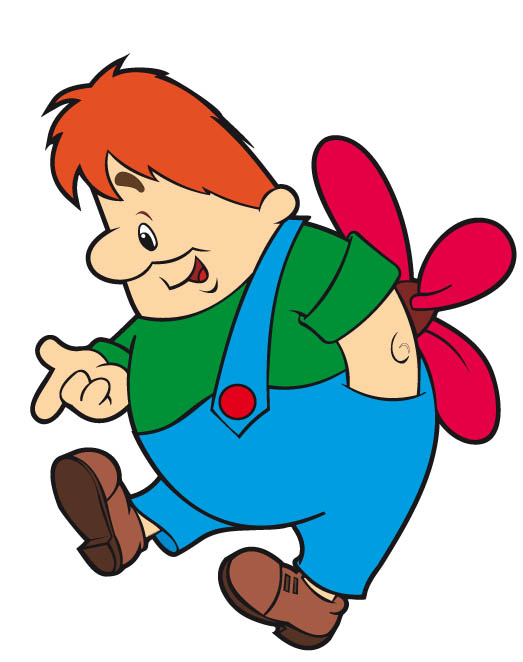 12. Величина тупого угла всегда больше: 
А) 100⁰; 
B) 120⁰; 
C) 110⁰; 
D) 90⁰.
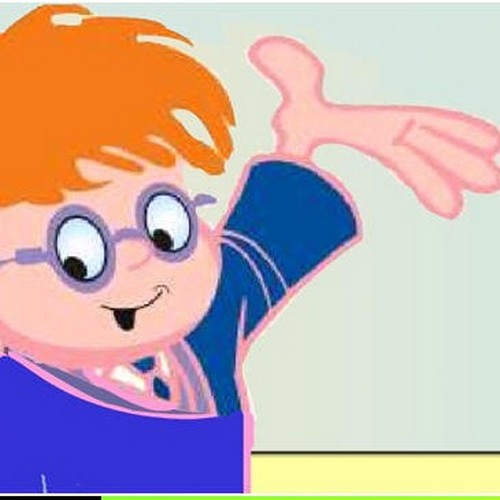 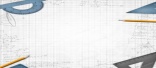 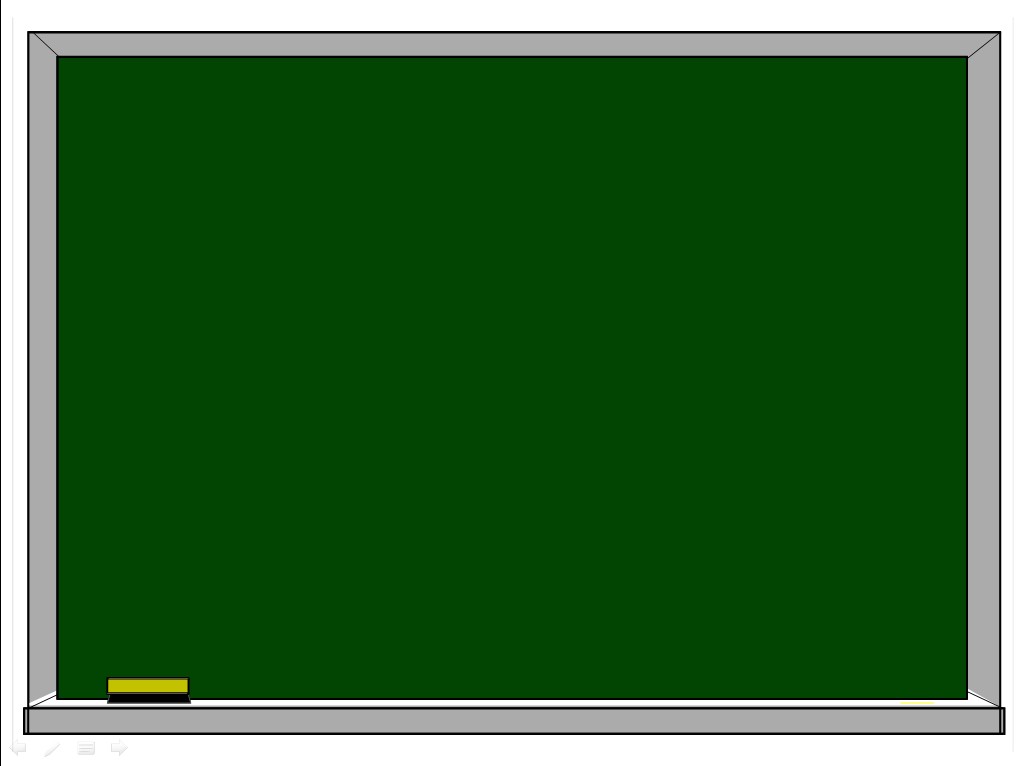 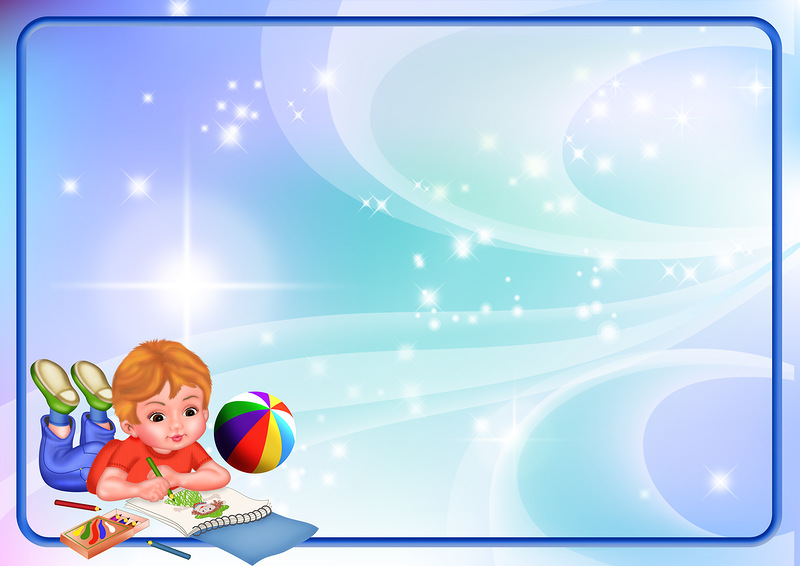 10. У квадрата:
А) Все стороны разные;
 B) Противоположные стороны равны;
 C) Все стороны равны;
 D) Три стороны равны.
13. В остроугольном треугольнике:
А) Два угла острые; 
B) Один угол прямой; 
C) Есть тупой угол; 
D) Все углы острые.
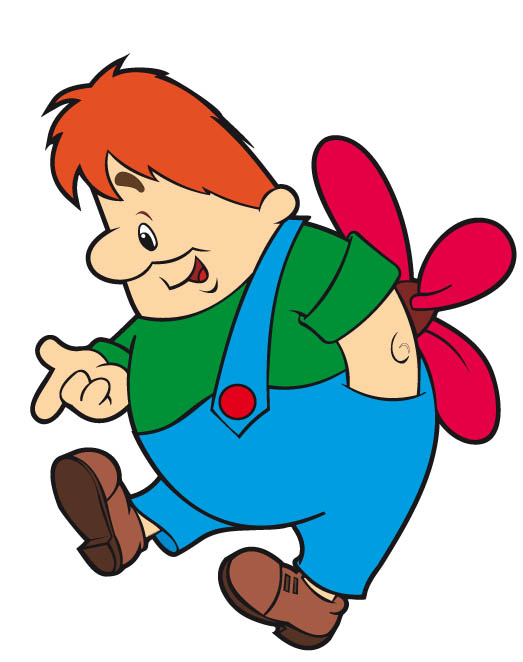 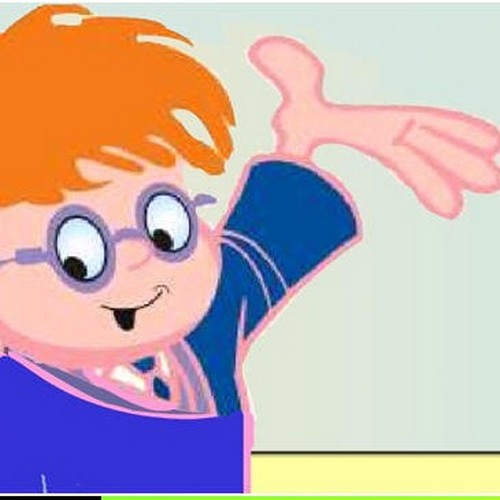 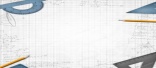 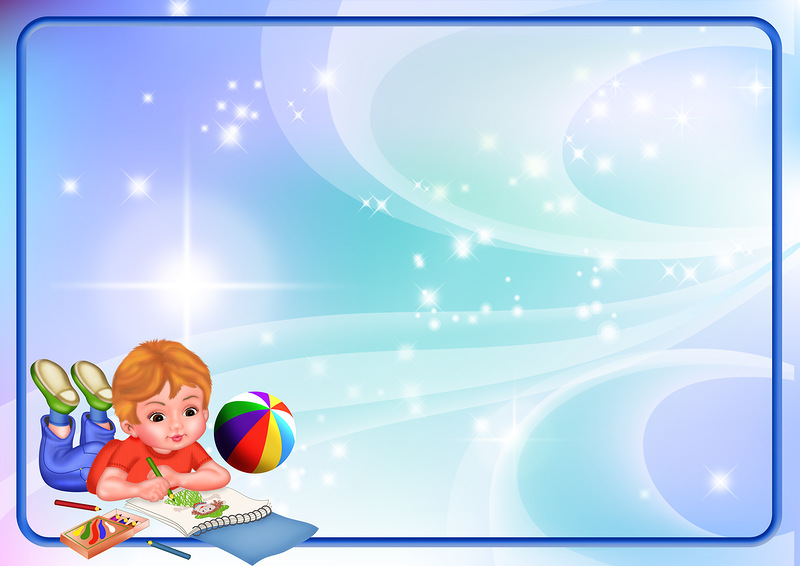 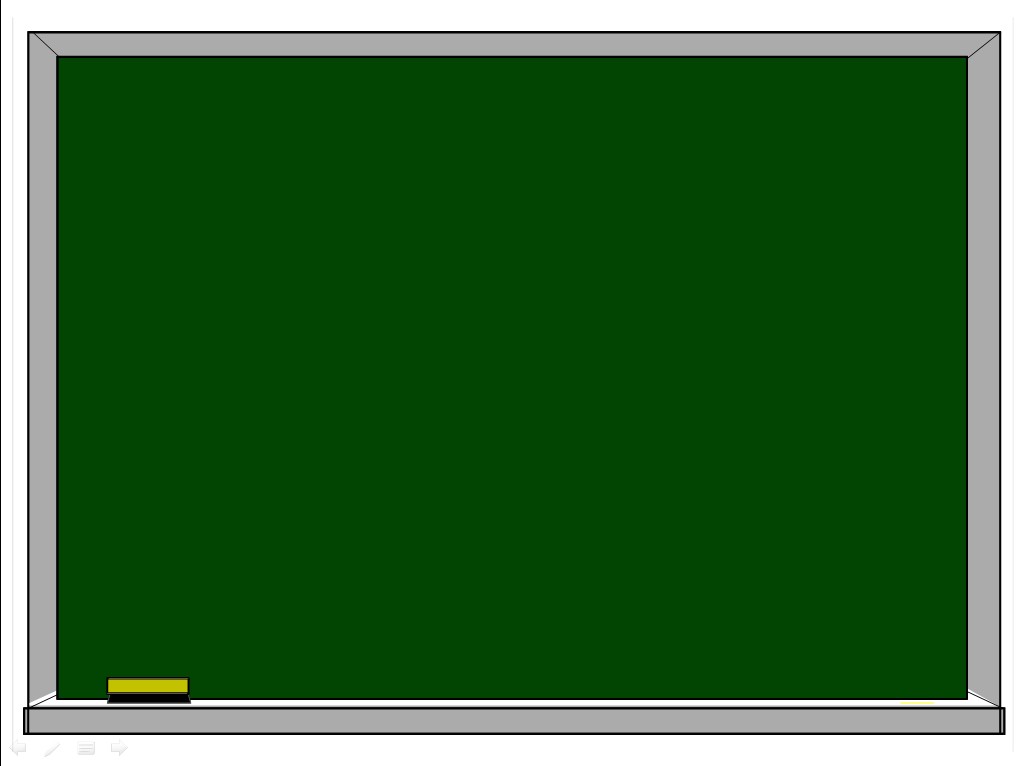 14. В треугольнике могут быть:
А) Два тупых угла; 
B) Четыре тупых угла; 
C) Три тупых угла;
D) Один тупой угол.
10. У квадрата:
А) Все стороны разные;
 B) Противоположные стороны равны;
 C) Все стороны равны;
 D) Три стороны равны.
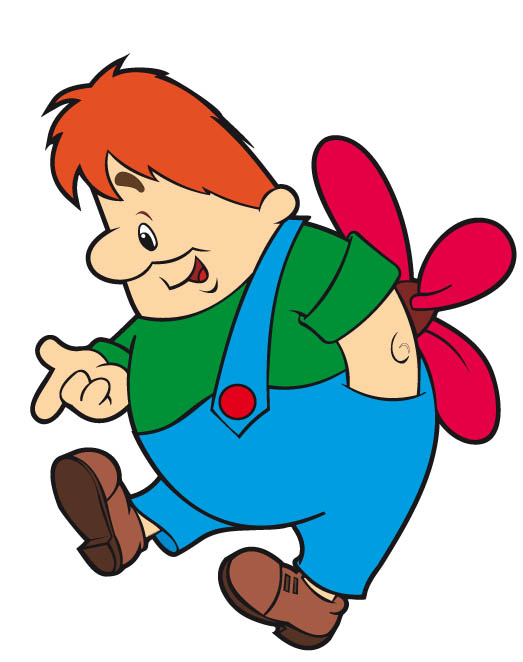 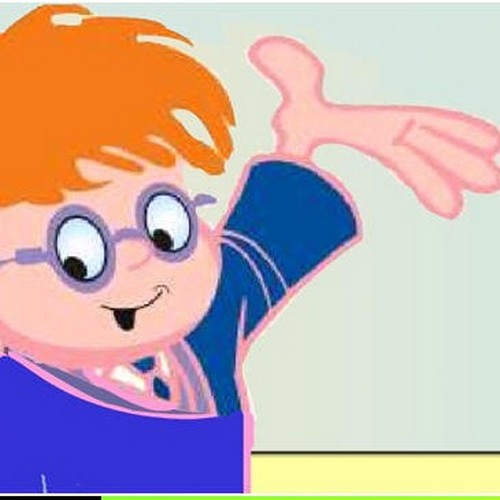 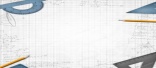 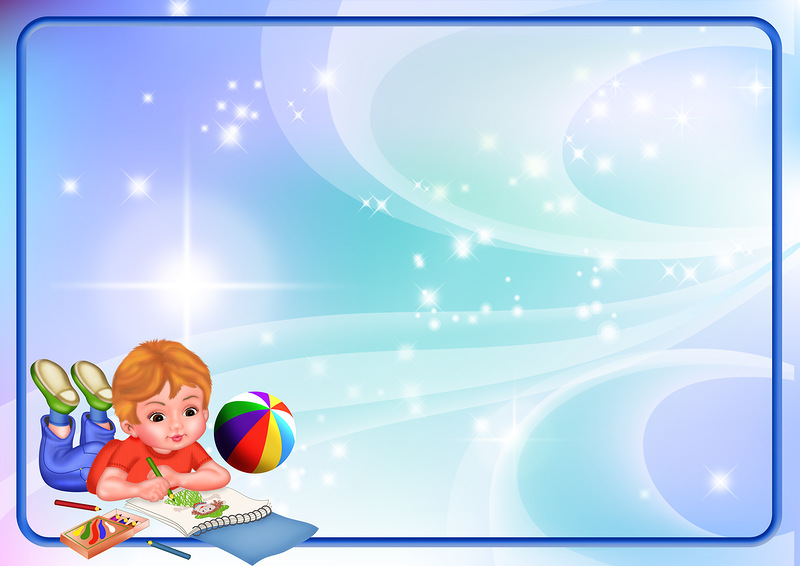 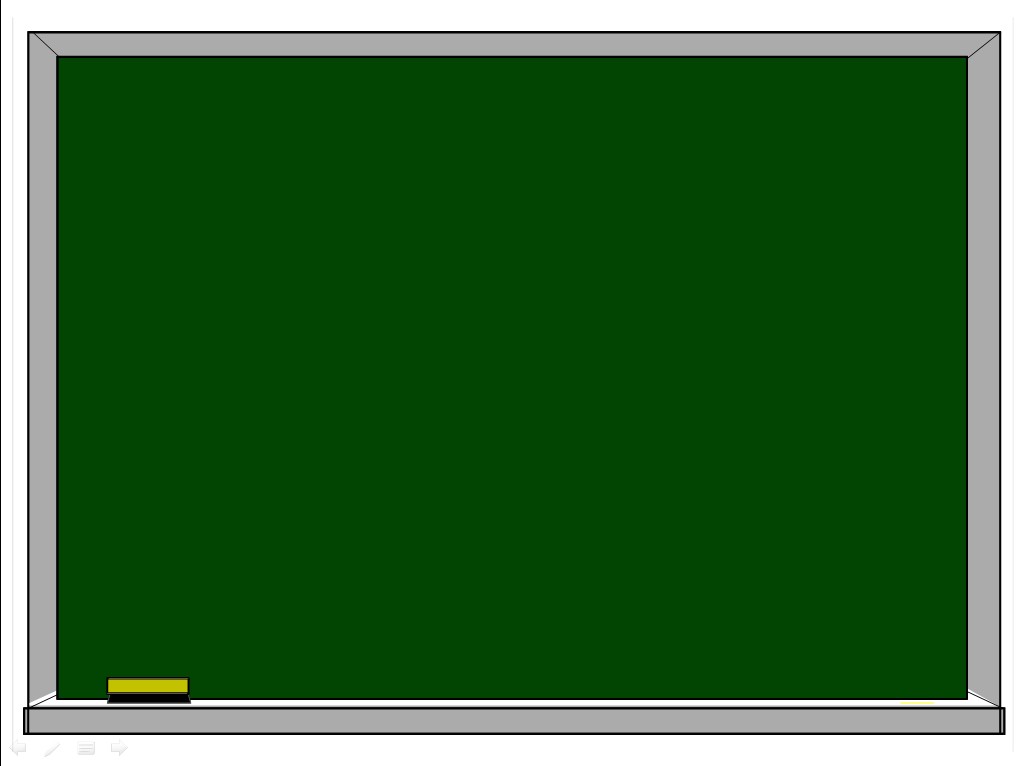 10. У квадрата:
А) Все стороны разные;
 B) Противоположные стороны равны;
 C) Все стороны равны;
 D) Три стороны равны.
15. Суммой, каких чисел можно 
представить число 35?
А) 10 и 15; 
B) 24 и 5; 
C) 15 и 20; 
D) 14 и 7.
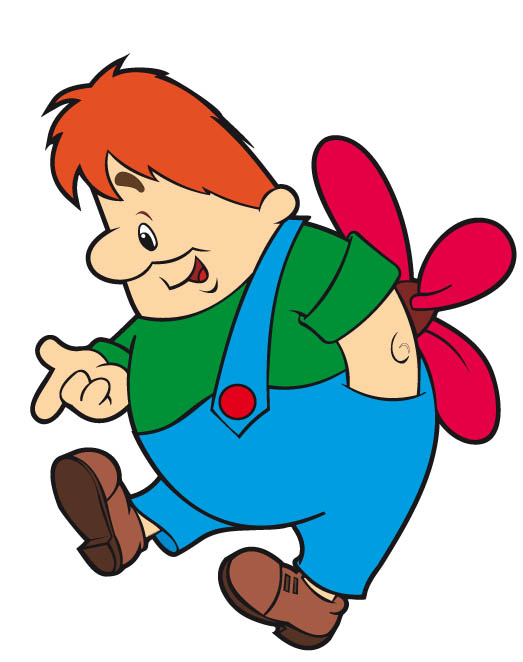 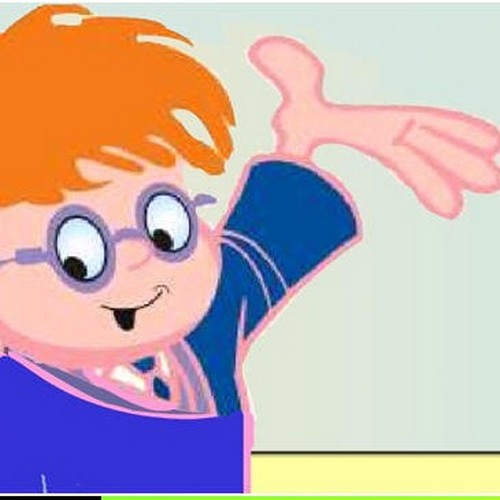 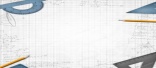 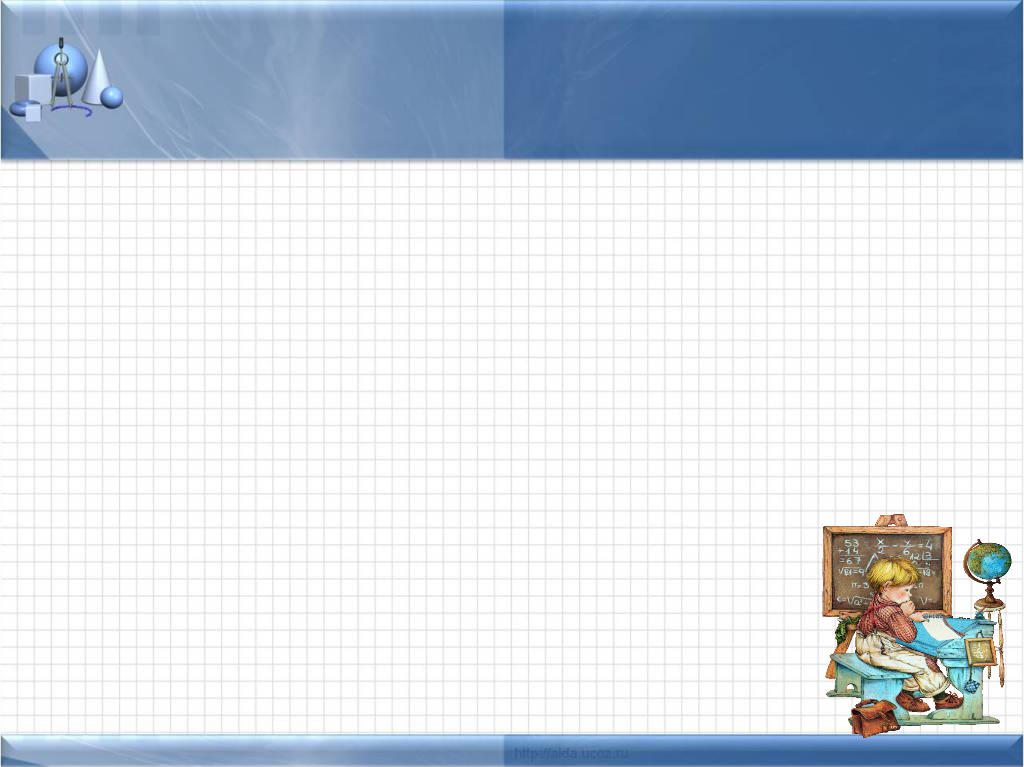 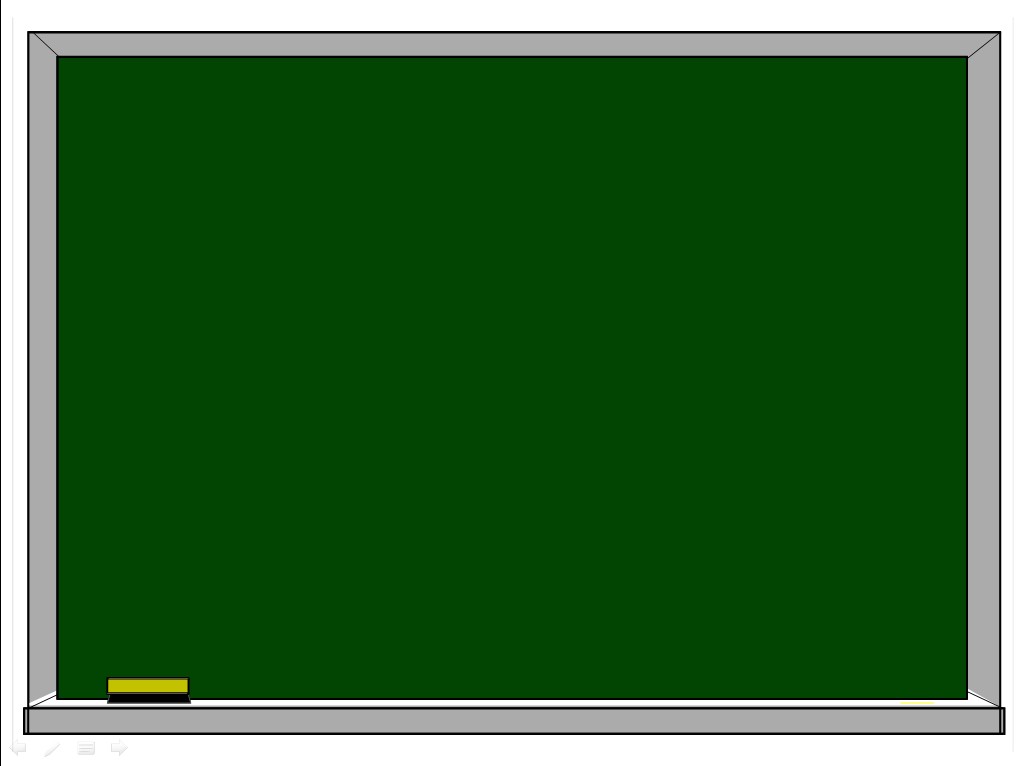 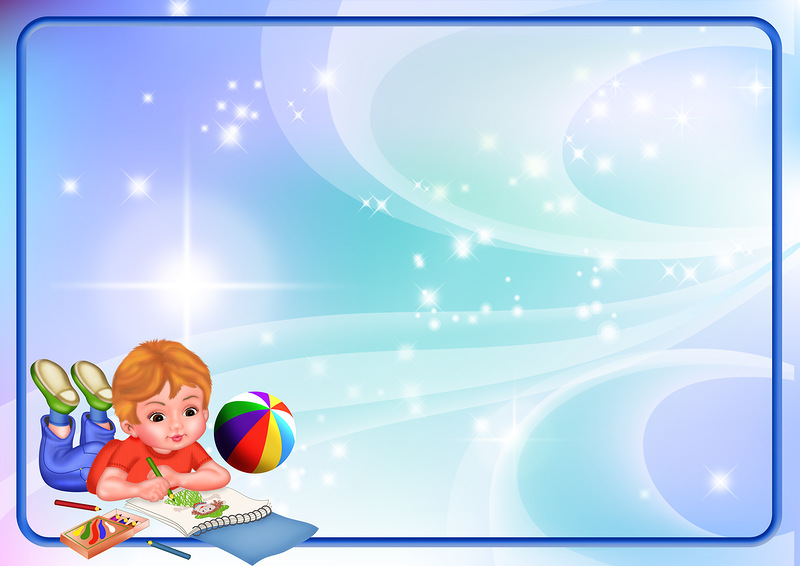 4 вариант.


1.Как называется
 промежуток между уроками?
А) Перерыв на обед; 
В) Перемена; 
С) Пересменка; 
D) Каникулы.
10. У квадрата:
А) Все стороны разные;
 B) Противоположные стороны равны;
 C) Все стороны равны;
 D) Три стороны равны.
12. Величина тупого угла всегда больше: 
А) 100⁰; 
B) 120⁰; 
C) 110⁰; 
D) 90⁰.
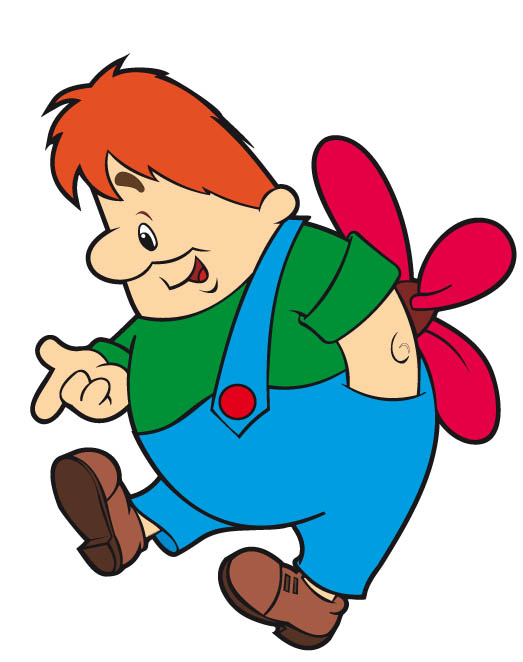 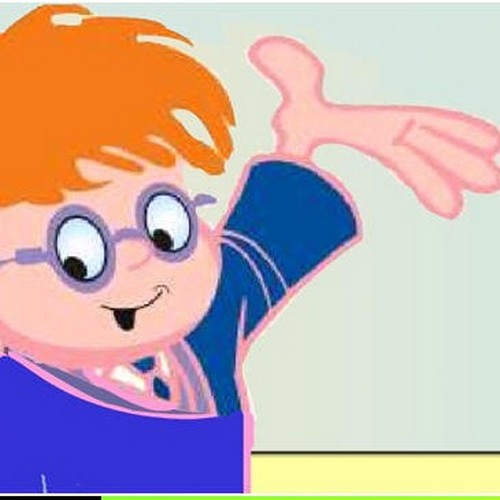 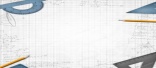 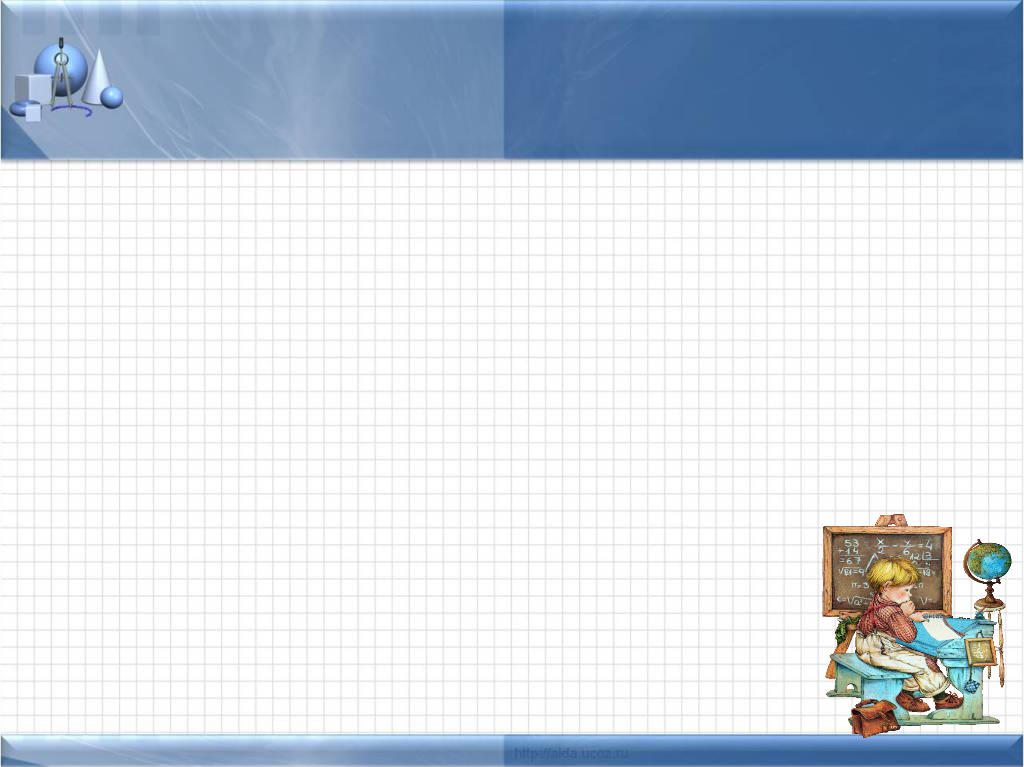 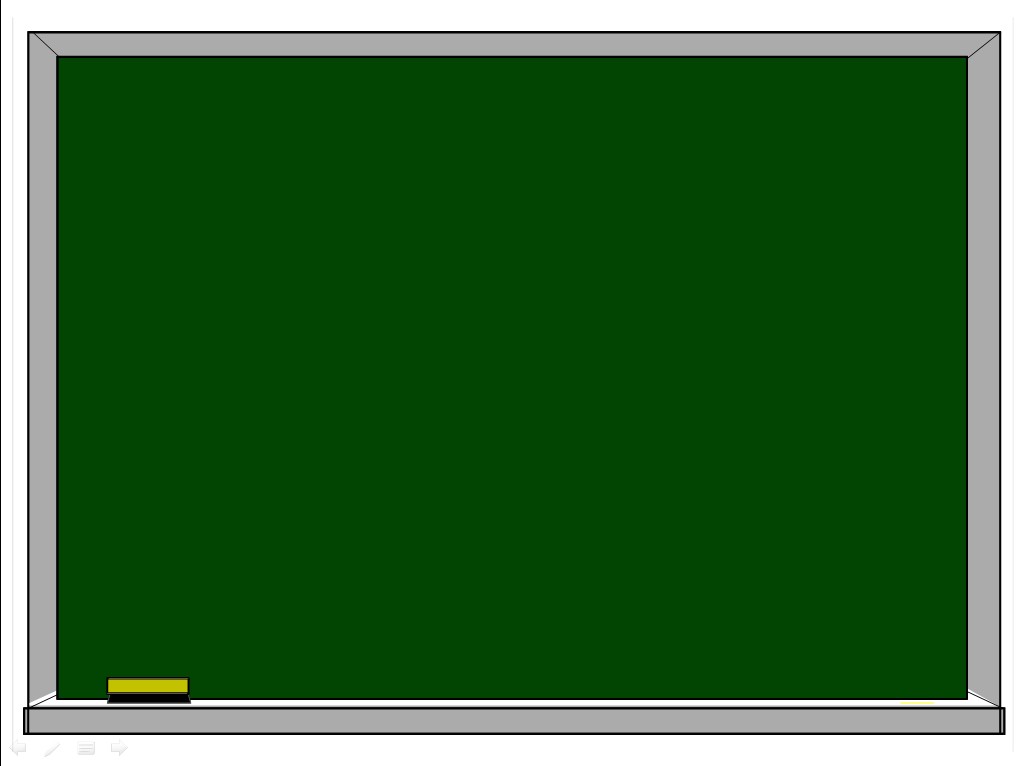 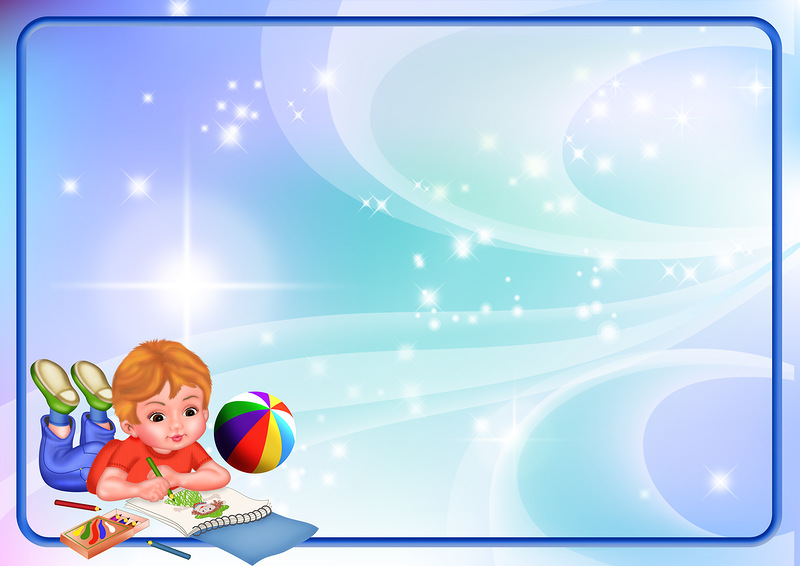 10. У квадрата:
А) Все стороны разные;
 B) Противоположные стороны равны;
 C) Все стороны равны;
 D) Три стороны равны.
2.Как называется шестой день недели? 
А) Суббота; 
В) Воскресенье; 
С) Четверг; 
D) Пятница.
12. Величина тупого угла всегда больше: 
А) 100⁰; 
B) 120⁰; 
C) 110⁰; 
D) 90⁰.
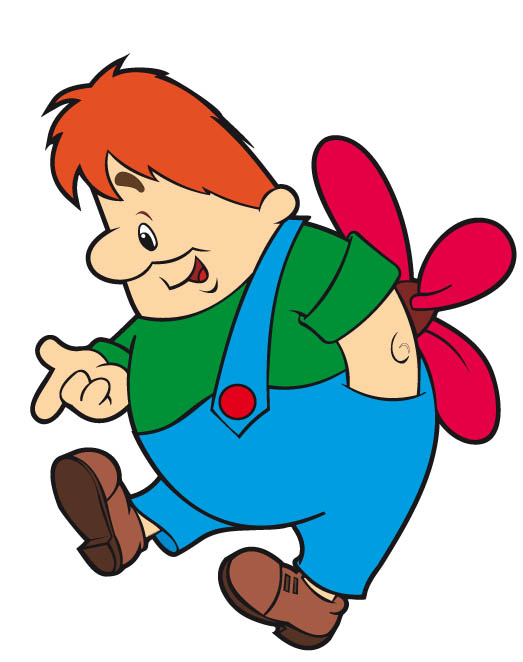 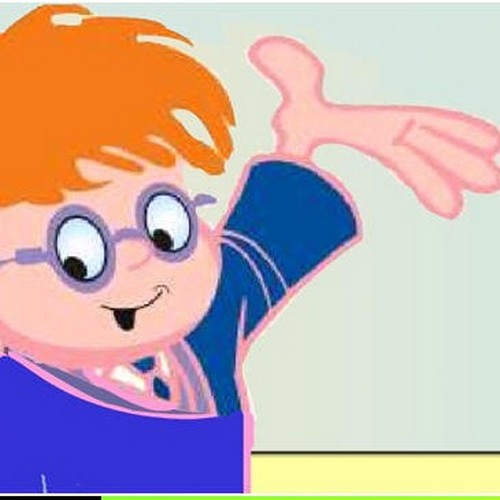 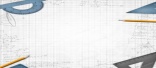 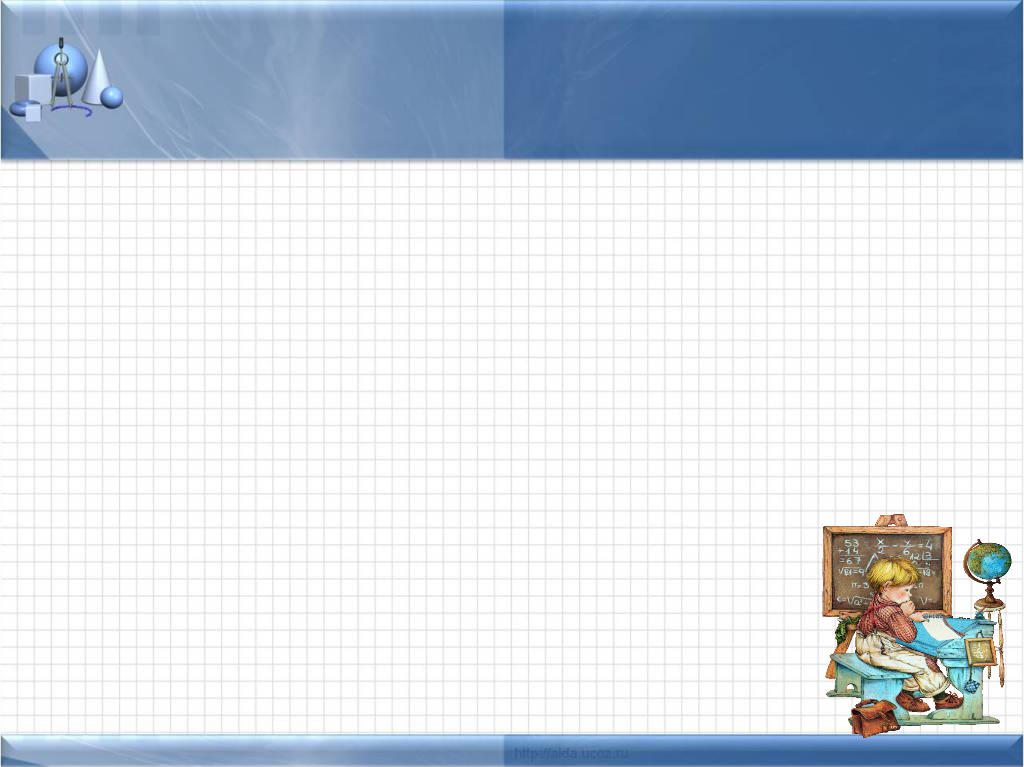 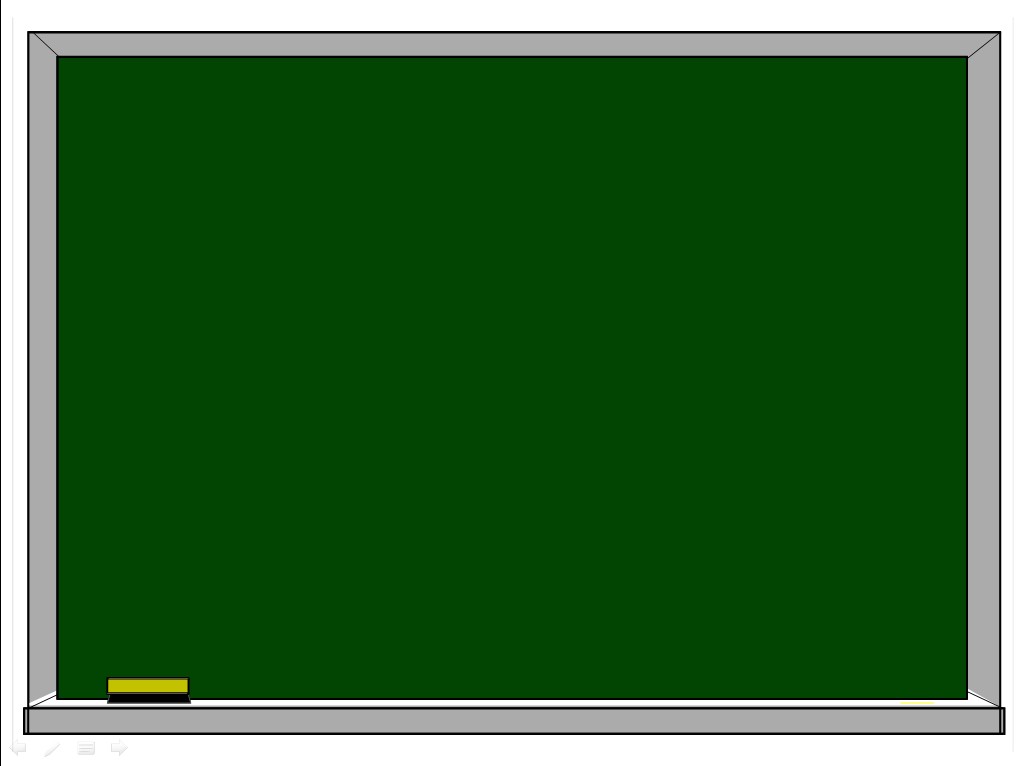 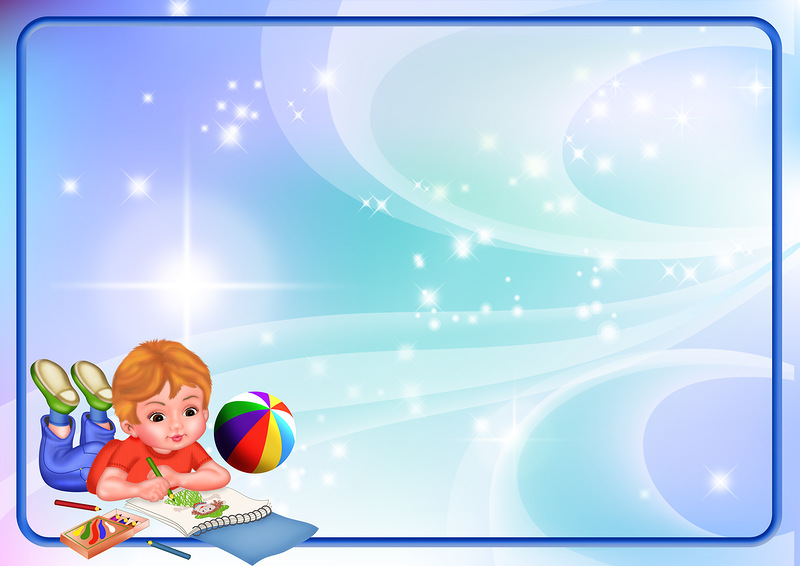 10. У квадрата:
А) Все стороны разные;
 B) Противоположные стороны равны;
 C) Все стороны равны;
 D) Три стороны равны.
12. Величина тупого угла всегда больше: 
А) 100⁰; 
B) 120⁰; 
C) 110⁰; 
D) 90⁰.
3. Сколько дней в году?
А) 360; 
В) 350; 
С) 365; 
D) 345.
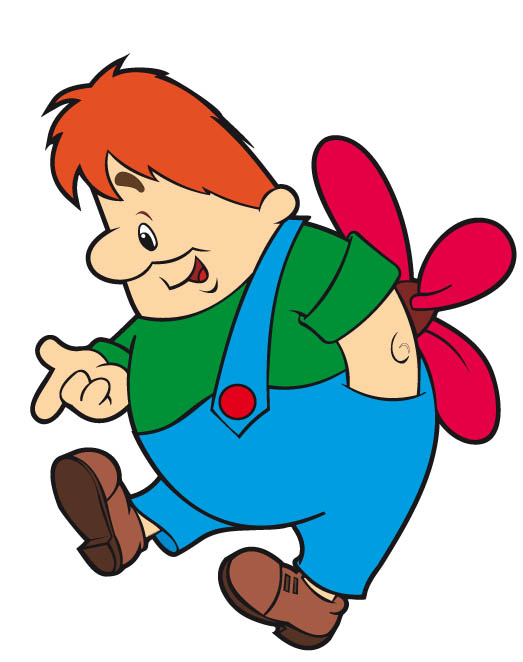 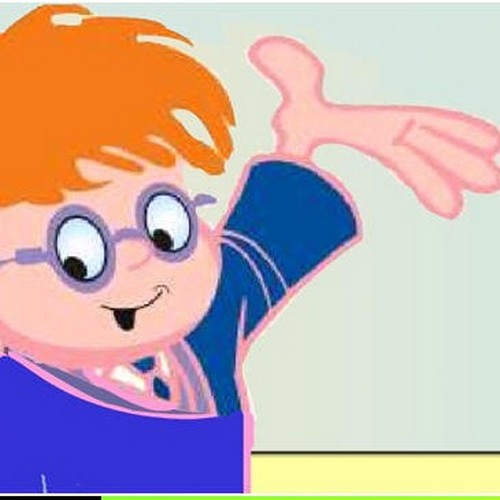 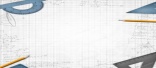 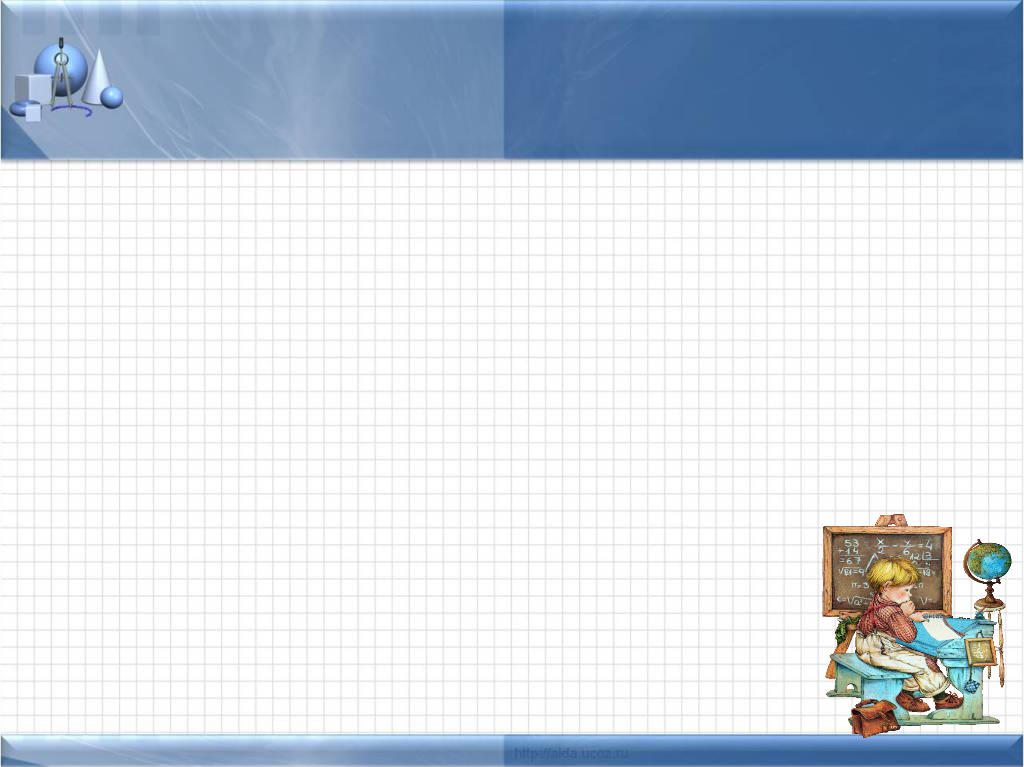 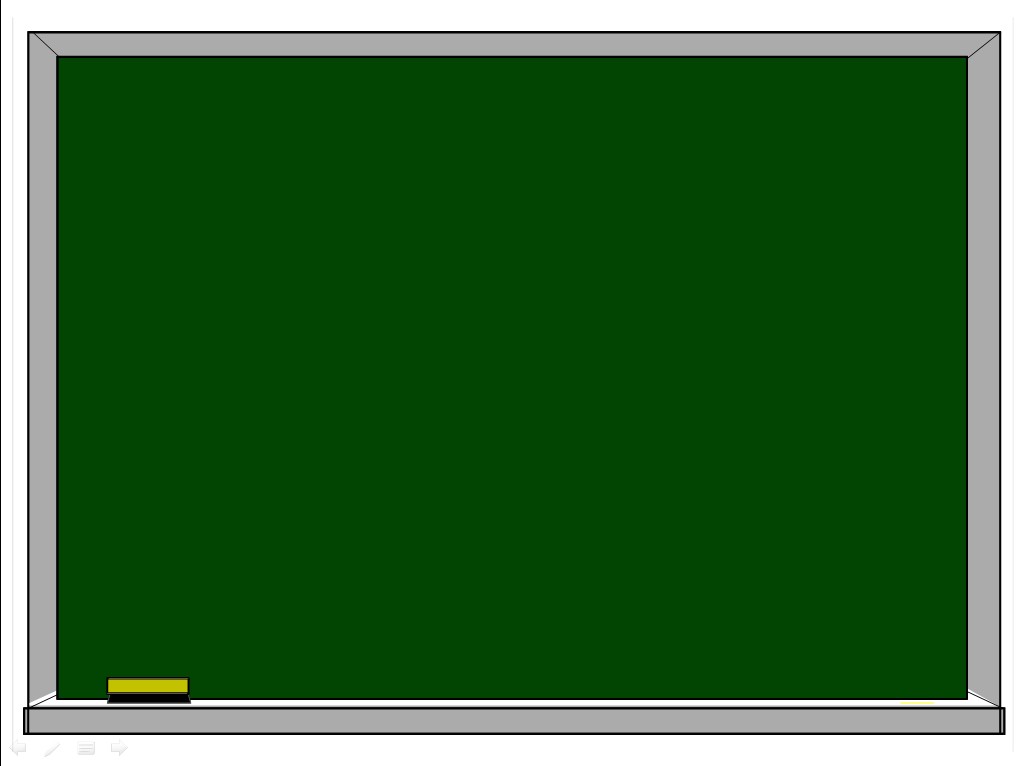 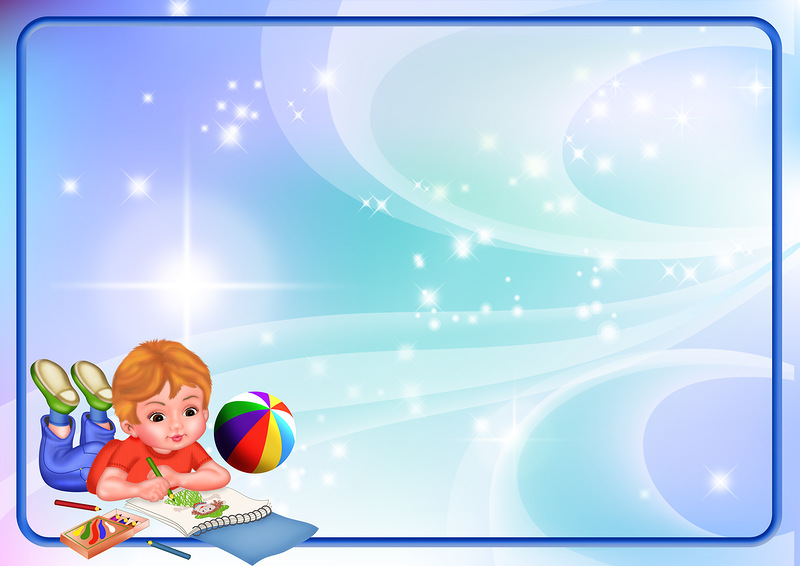 10. У квадрата:
А) Все стороны разные;
 B) Противоположные стороны равны;
 C) Все стороны равны;
 D) Три стороны равны.
4. Сколько минут в одном часе?
А)60 минут; 
В) 70 минут; 
С) 50 минут;  
D) 65 минут.
12. Величина тупого угла всегда больше: 
А) 100⁰; 
B) 120⁰; 
C) 110⁰; 
D) 90⁰.
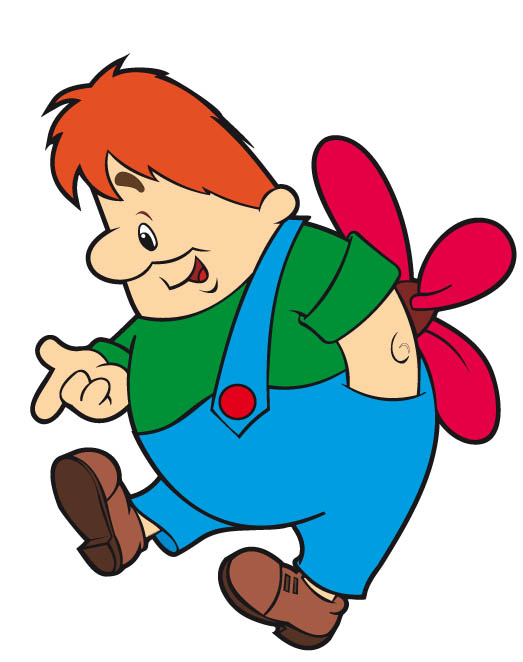 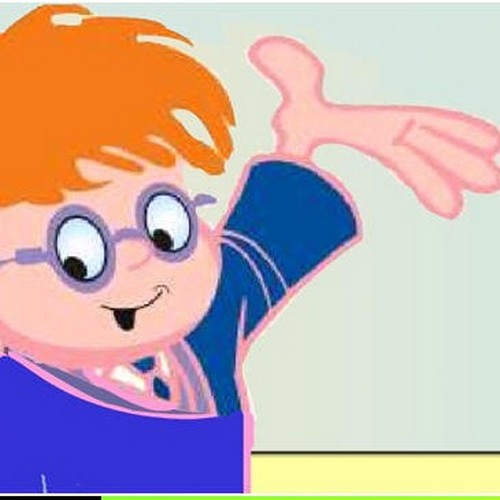 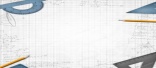 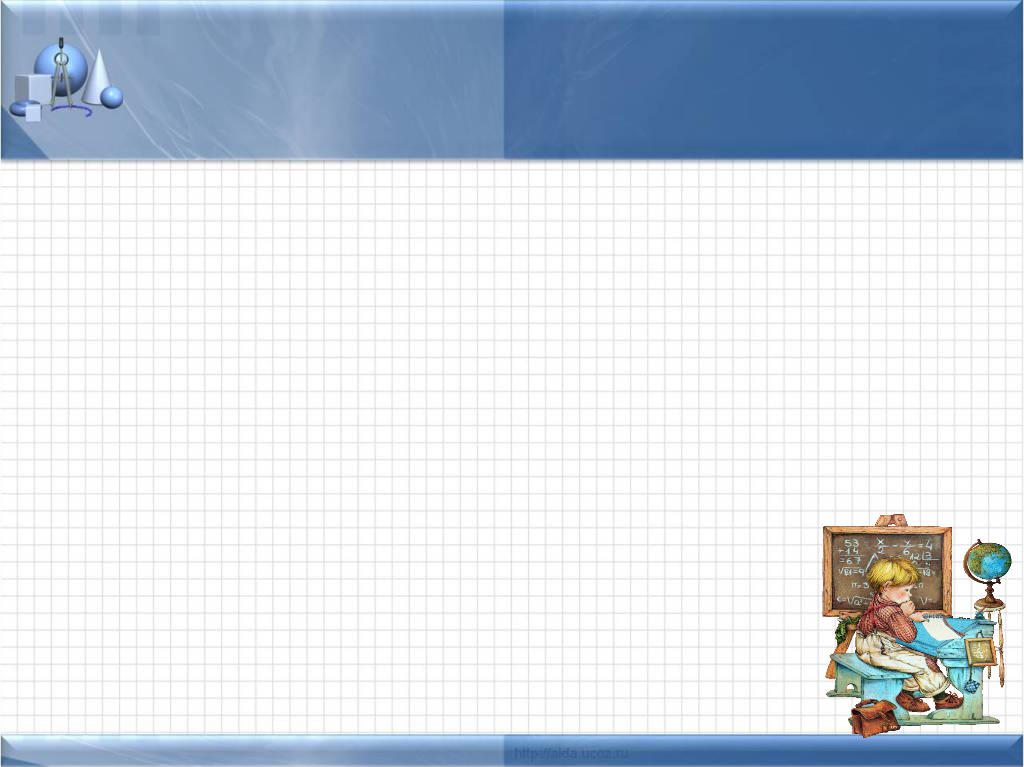 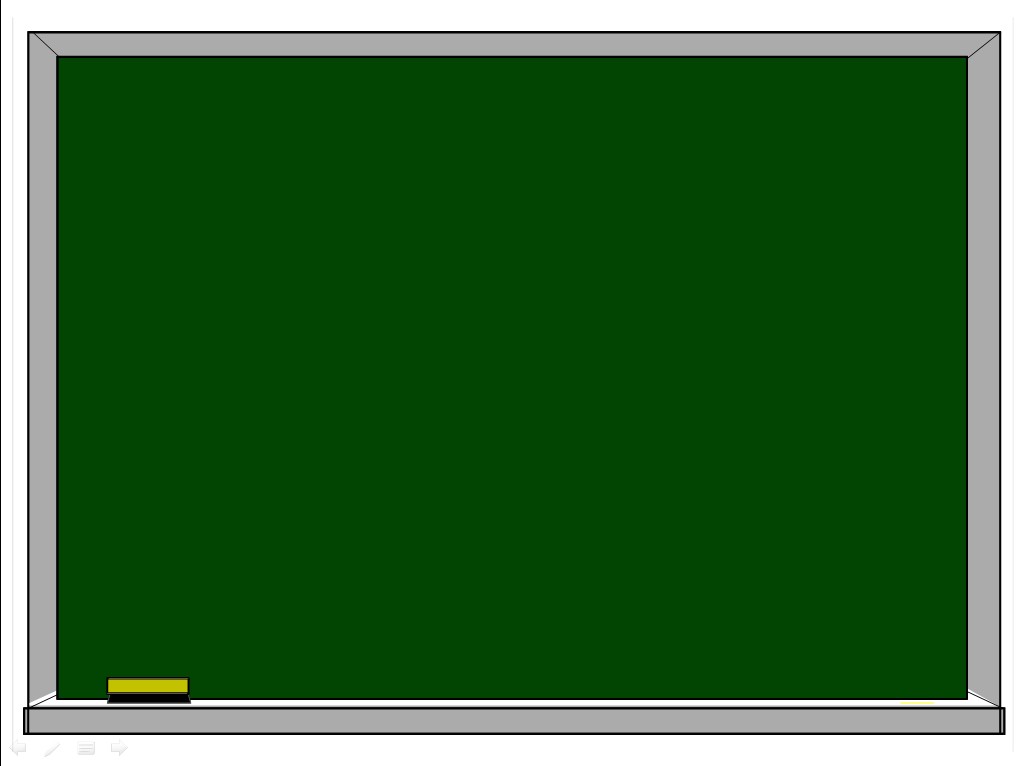 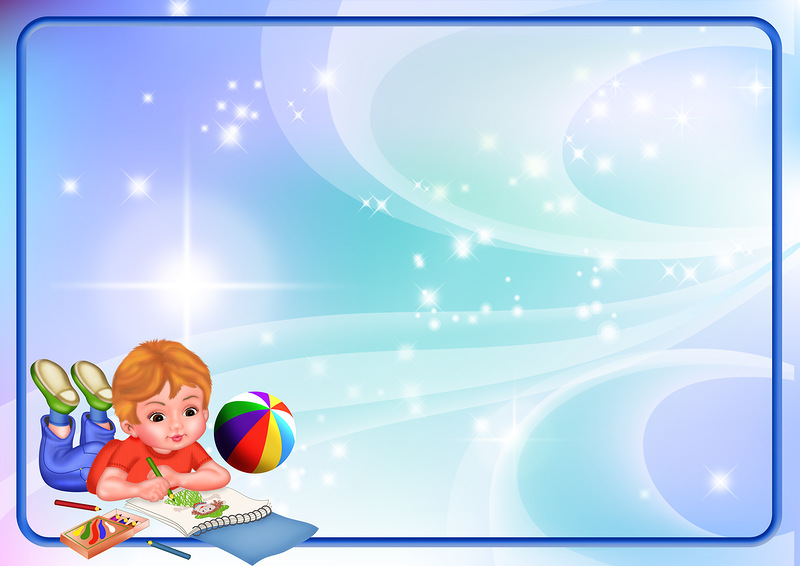 10. У квадрата:
А) Все стороны разные;
 B) Противоположные стороны равны;
 C) Все стороны равны;
 D) Три стороны равны.
12. Величина тупого угла всегда больше: 
А) 100⁰; 
B) 120⁰; 
C) 110⁰; 
D) 90⁰.
5. Как называется шестой месяц?
А) Май; 
В) Июль; 
С) Июнь; 
D) Август.
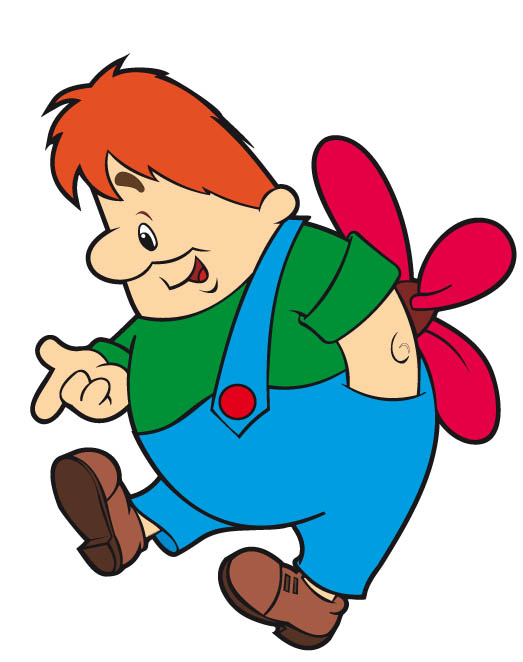 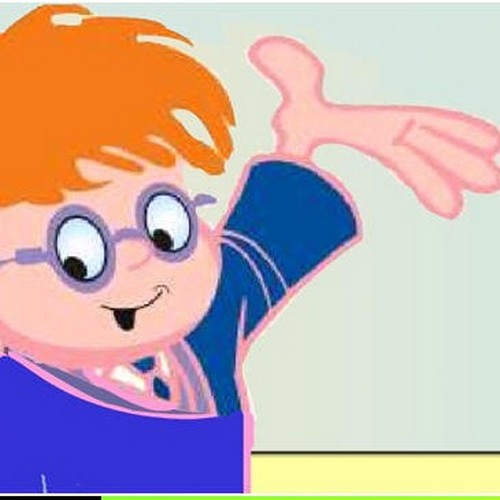 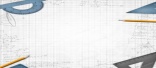 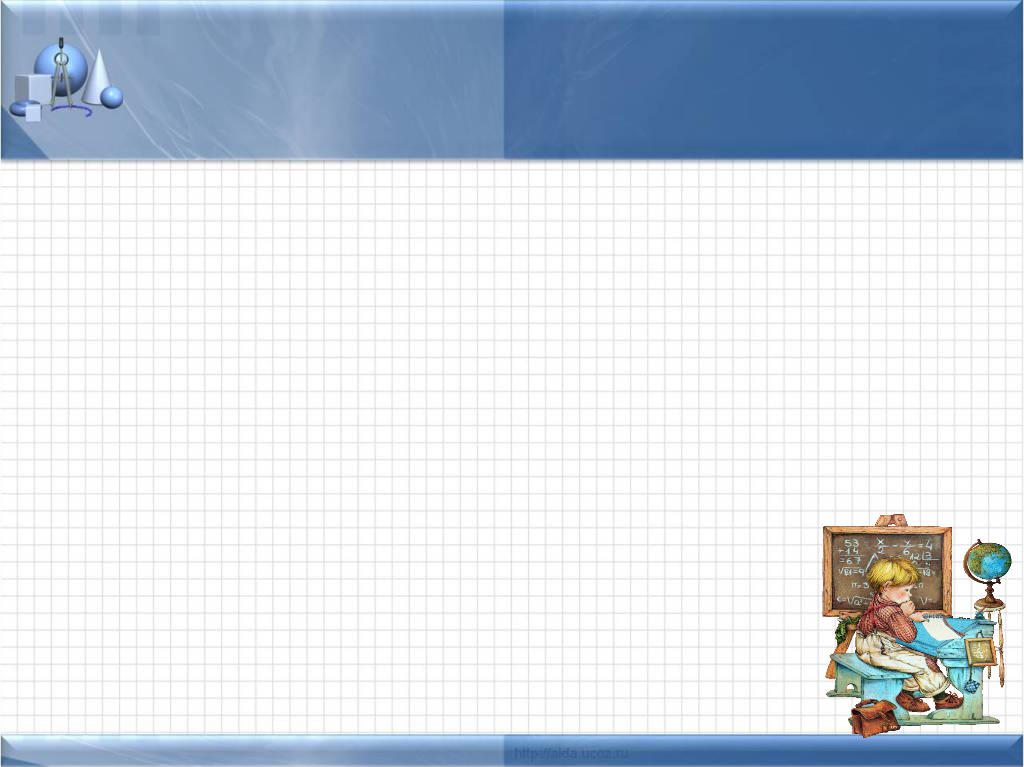 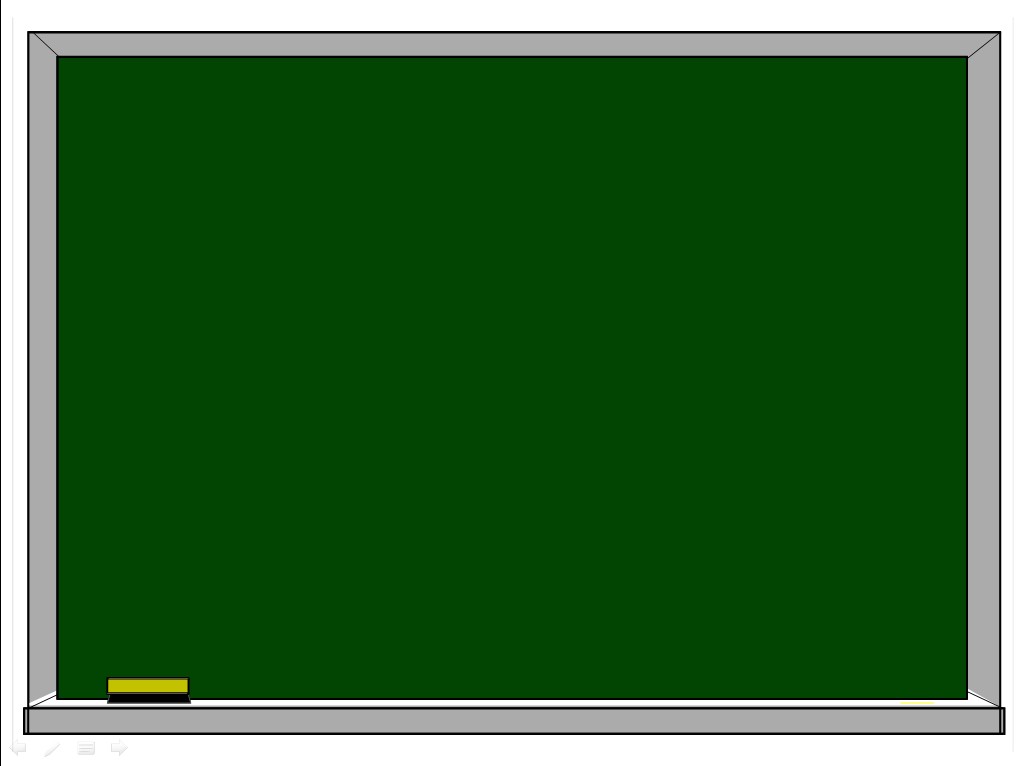 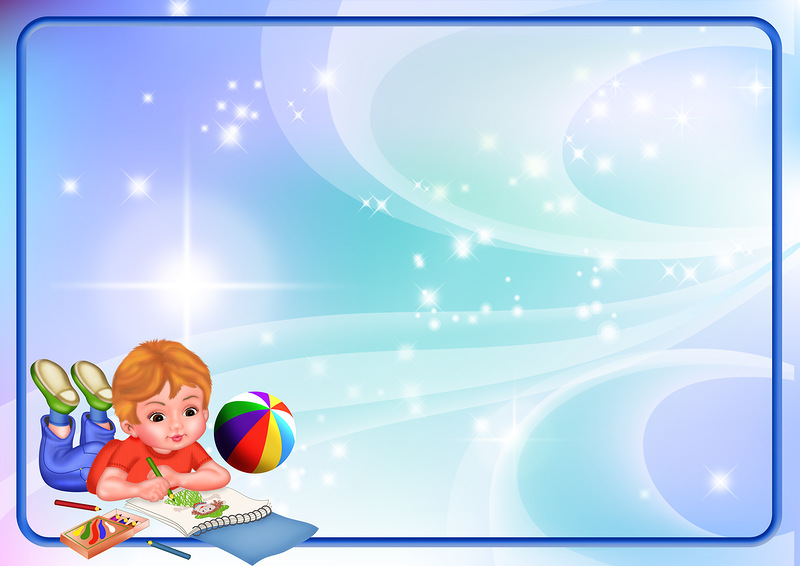 10. У квадрата:
А) Все стороны разные;
 B) Противоположные стороны равны;
 C) Все стороны равны;
 D) Три стороны равны.
12. Величина тупого угла всегда больше: 
А) 100⁰; 
B) 120⁰; 
C) 110⁰; 
D) 90⁰.
6. В 1м содержится:
А) 100 см; 
В) 1000 см; 
С) 10 см; 
D) 10000 см.
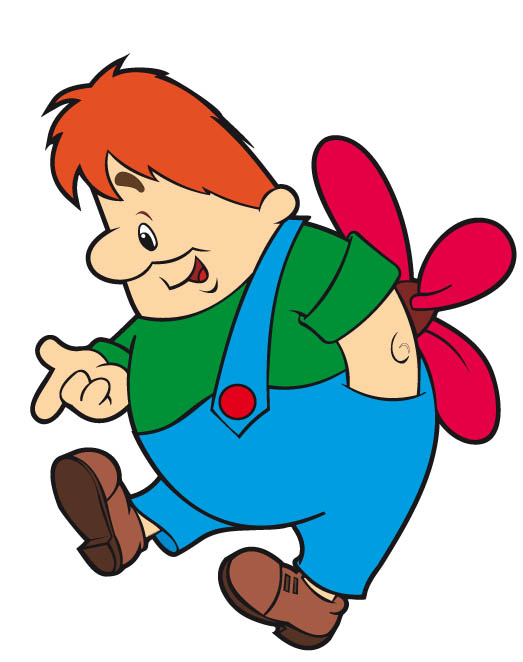 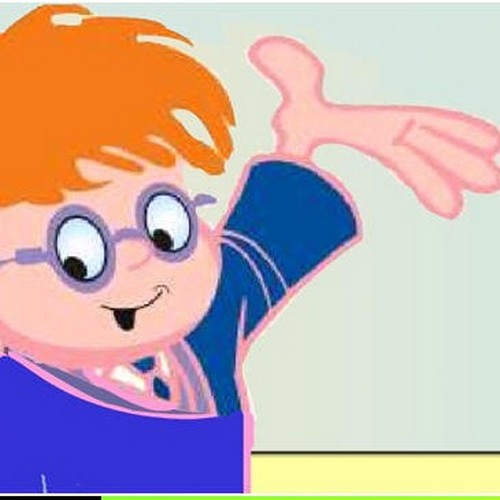 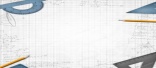 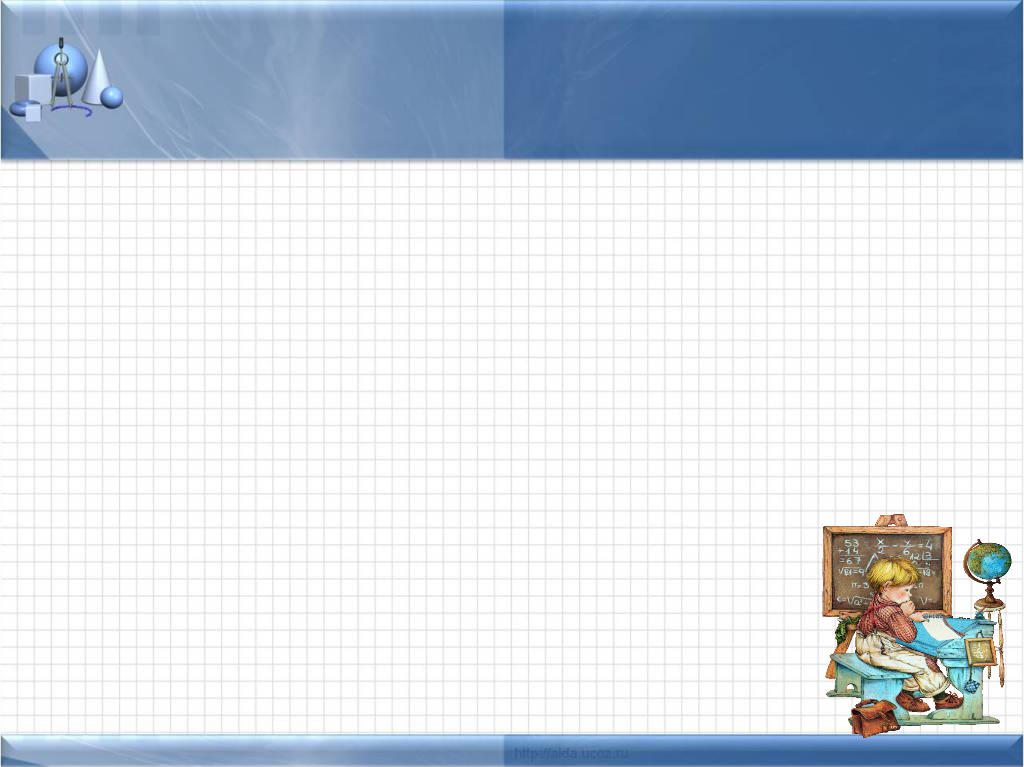 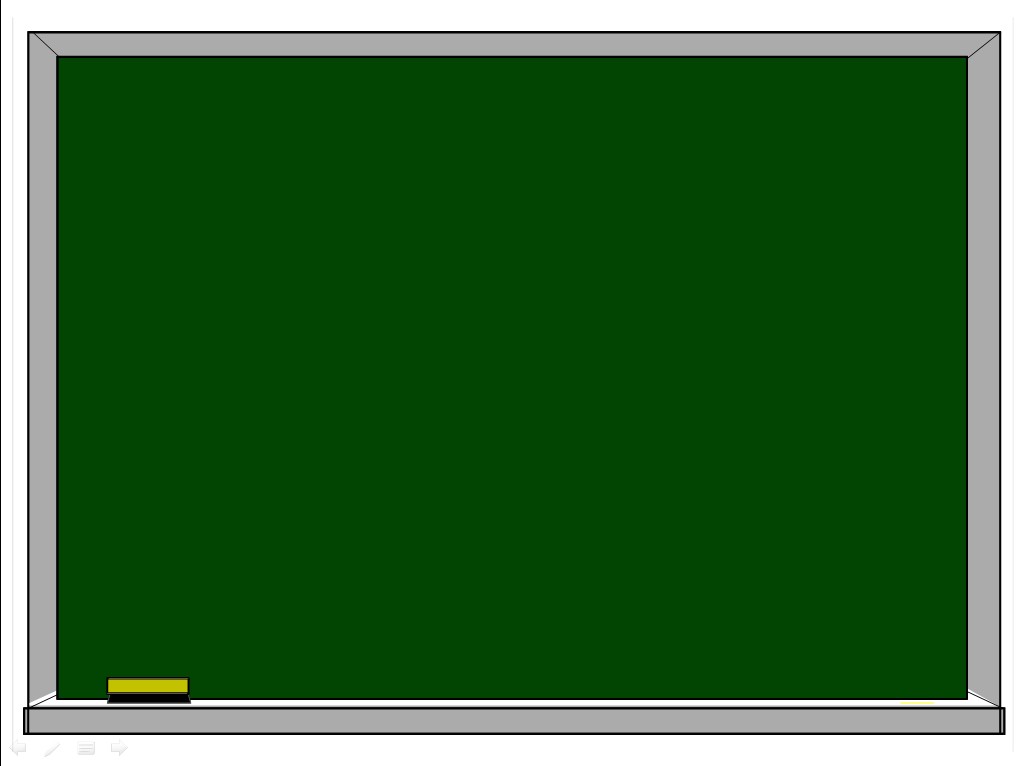 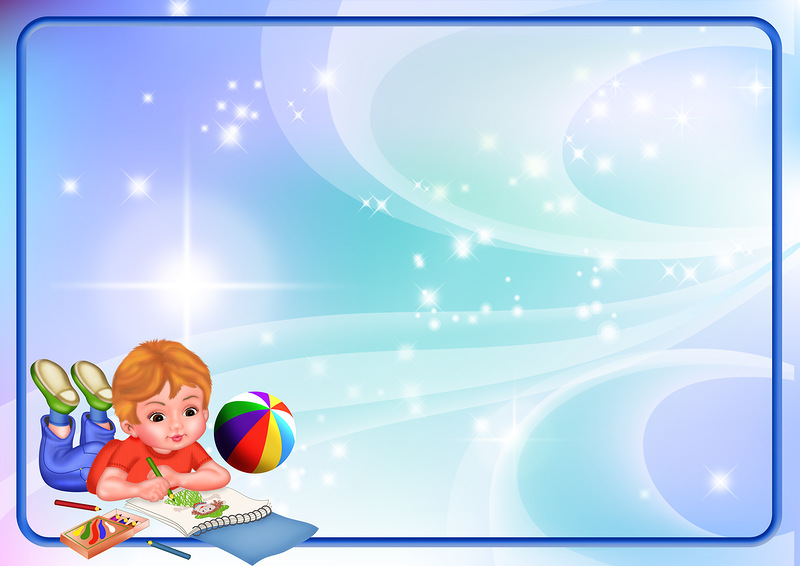 10. У квадрата:
А) Все стороны разные;
 B) Противоположные стороны равны;
 C) Все стороны равны;
 D) Три стороны равны.
12. Величина тупого угла всегда больше: 
А) 100⁰; 
B) 120⁰; 
C) 110⁰; 
D) 90⁰.
7. Произведение – это результат:
А) Сложения чисел; 
В) Деления чисел; 
С) Вычитания чисел; 
D) Умножения чисел.
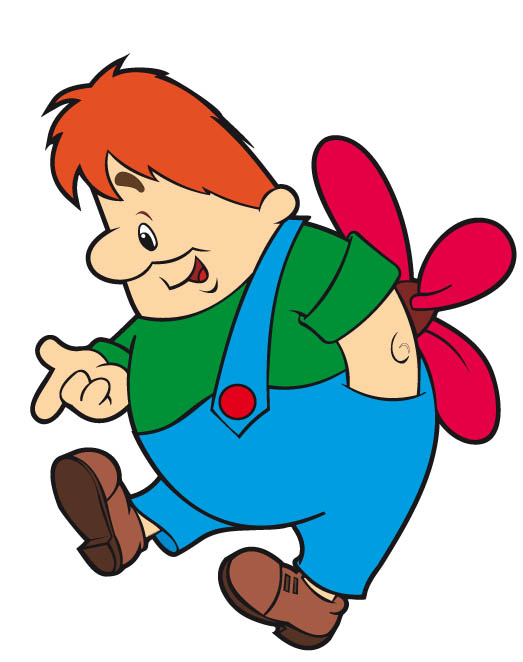 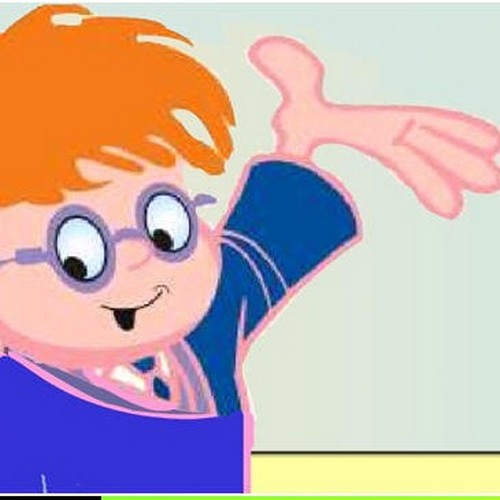 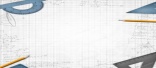 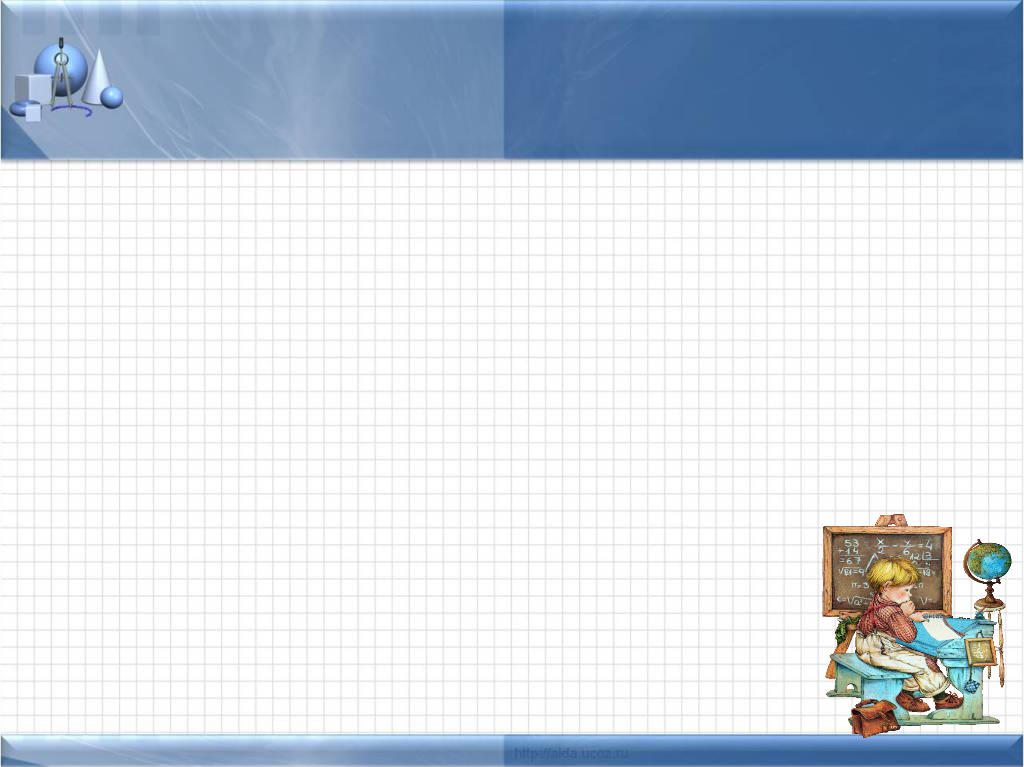 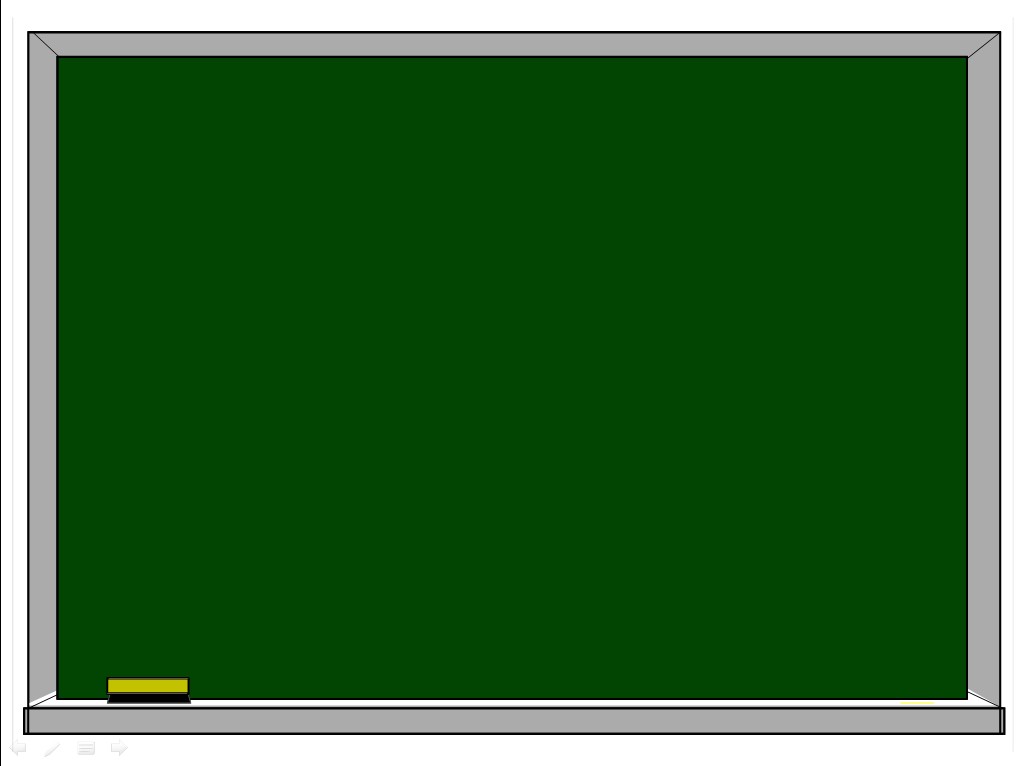 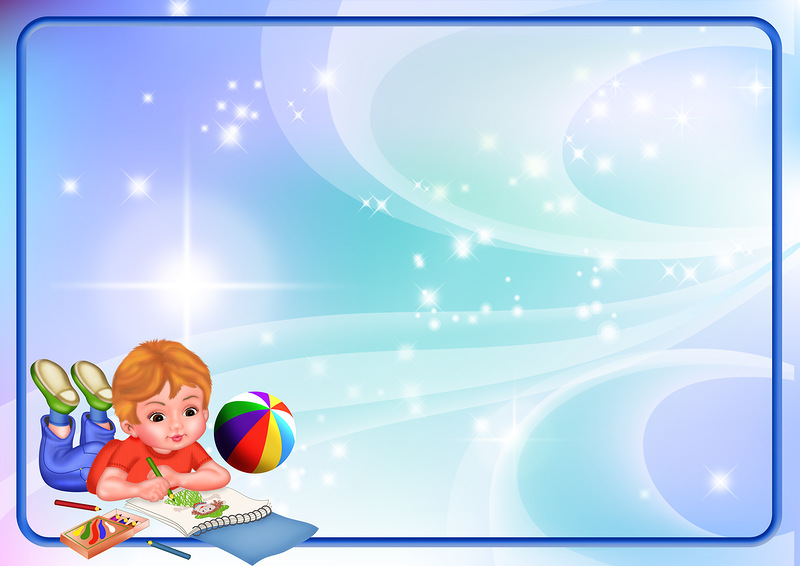 10. У квадрата:
А) Все стороны разные;
 B) Противоположные стороны равны;
 C) Все стороны равны;
 D) Три стороны равны.
12. Величина тупого угла всегда больше: 
А) 100⁰; 
B) 120⁰; 
C) 110⁰; 
D) 90⁰.
8.Чтобы вычислить 
площадь прямоугольника, нужно:
 А) Сложить все стороны; 
В) Умножить длину на ширину; 
С) Сложить длину и ширину; 
D) Сложить три стороны.
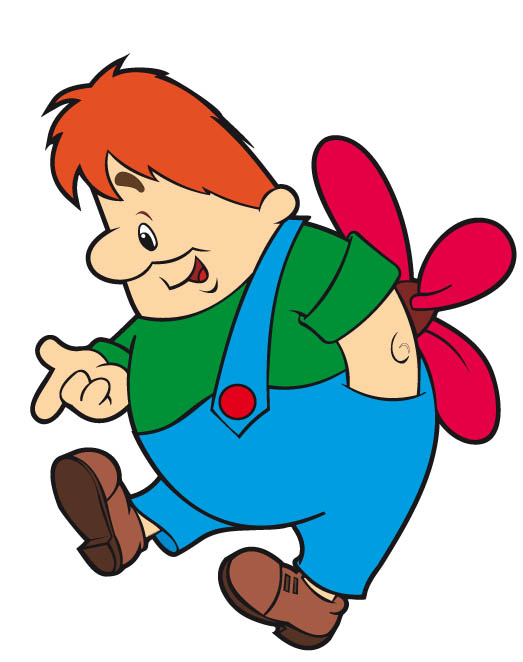 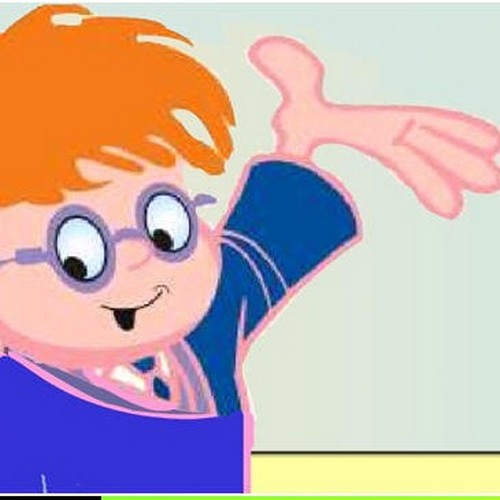 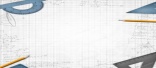 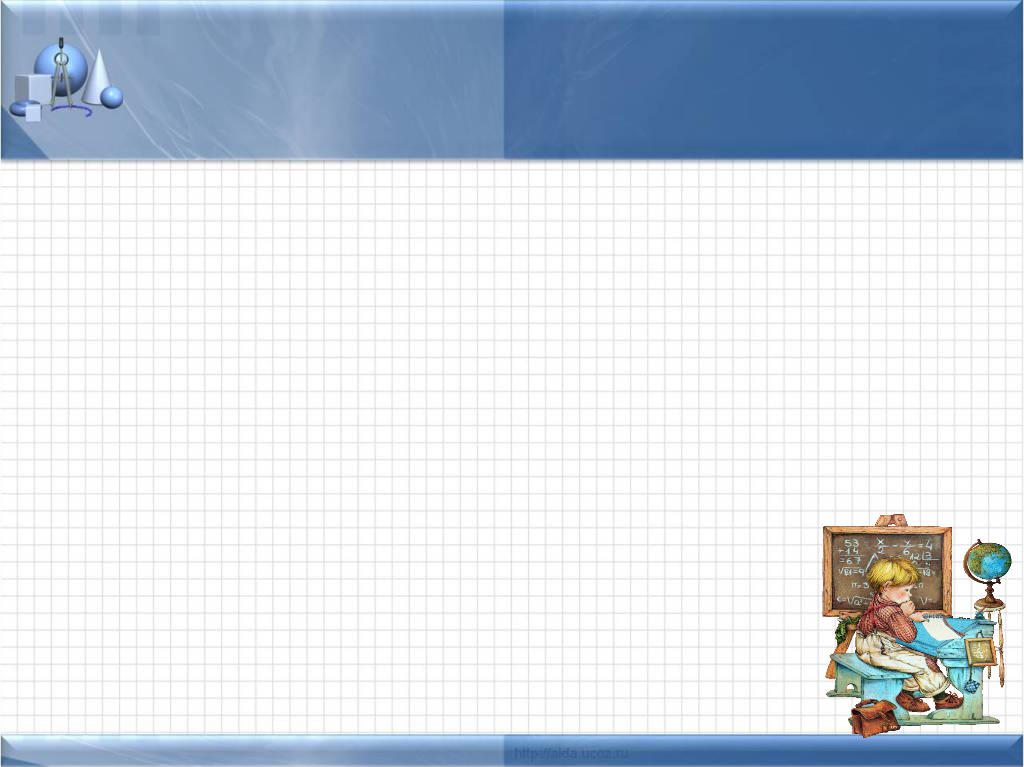 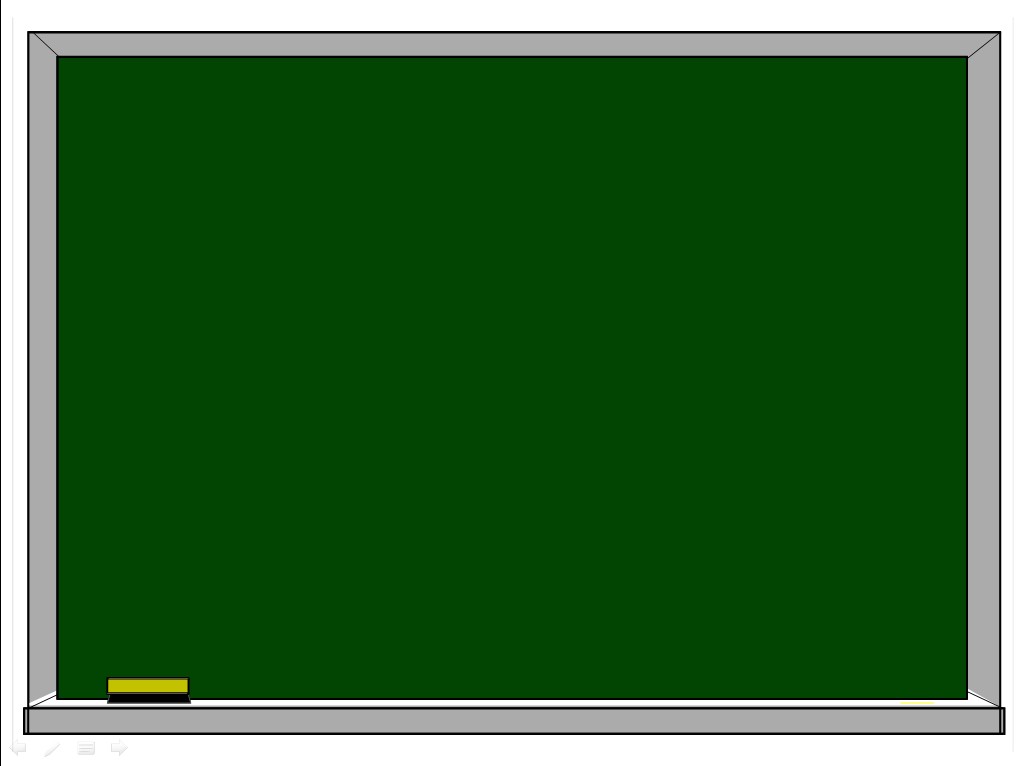 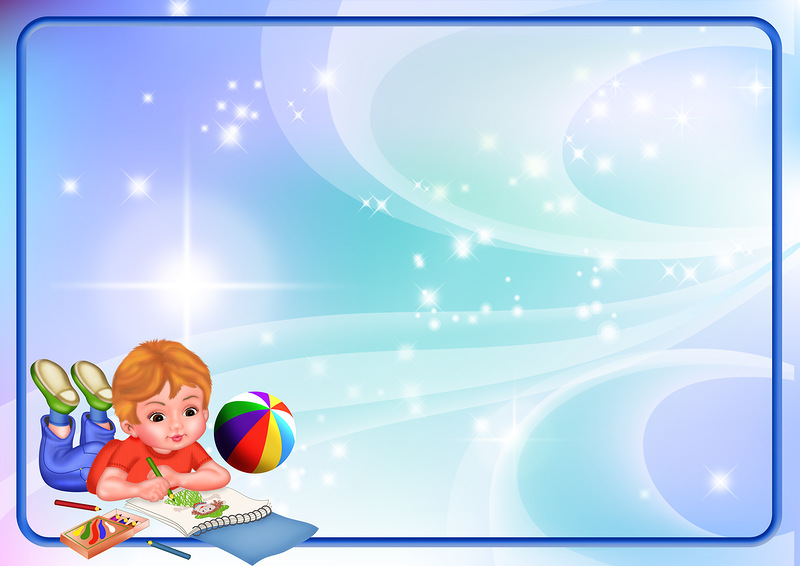 10. У квадрата:
А) Все стороны разные;
 B) Противоположные стороны равны;
 C) Все стороны равны;
 D) Три стороны равны.
12. Величина тупого угла всегда больше: 
А) 100⁰; 
B) 120⁰; 
C) 110⁰; 
D) 90⁰.
9. Сколько получится: 13 ∙ 10?
А) 130; 
В) 1300; 
С) 1030; 
D) 10300.
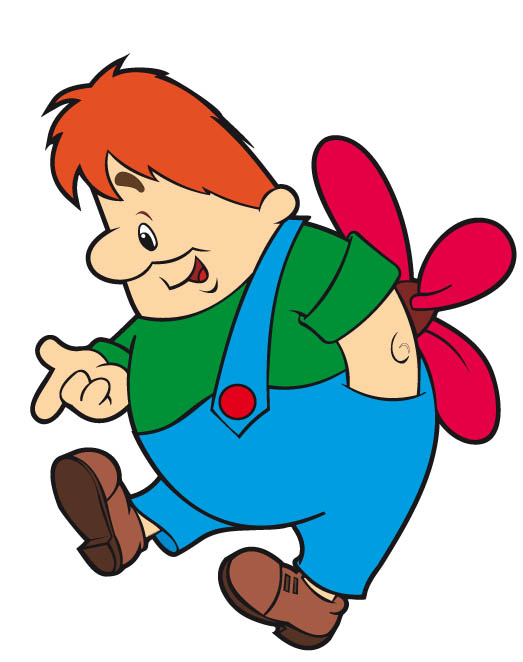 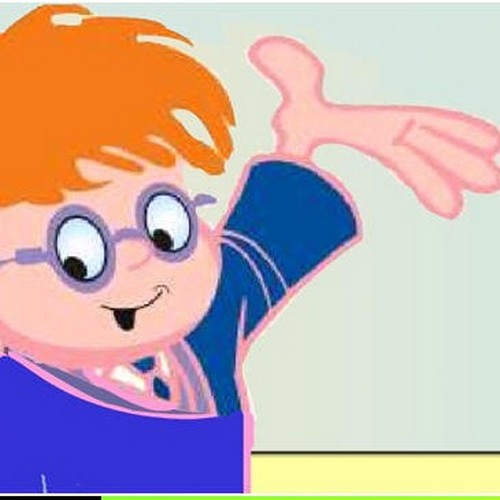 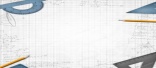 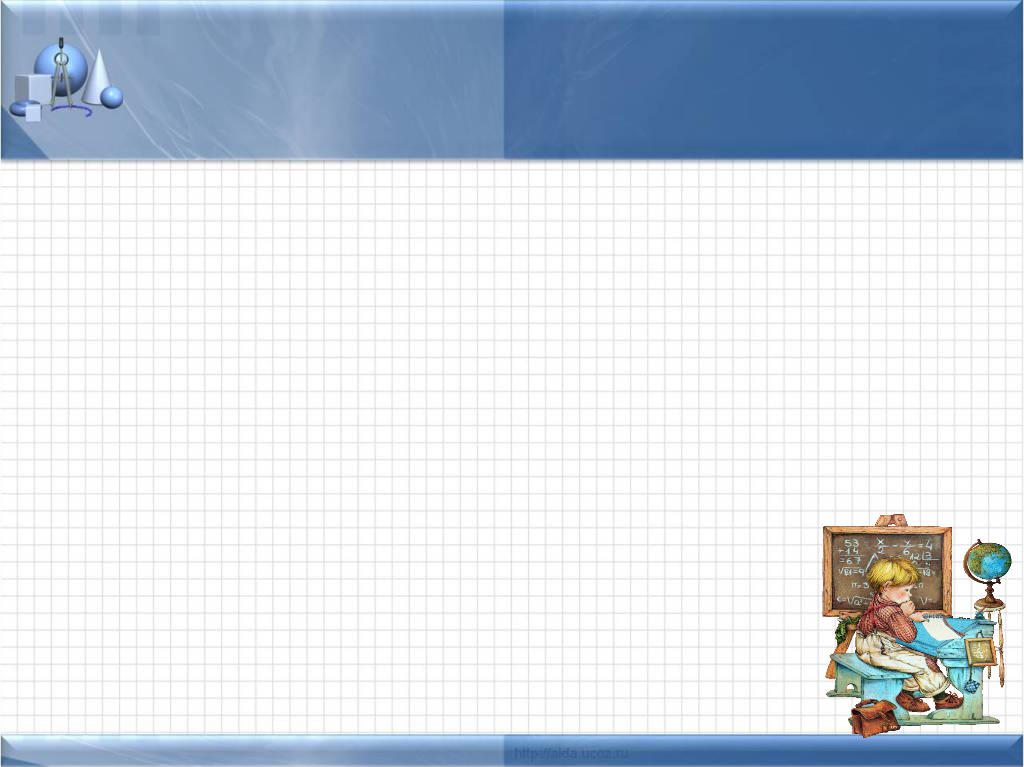 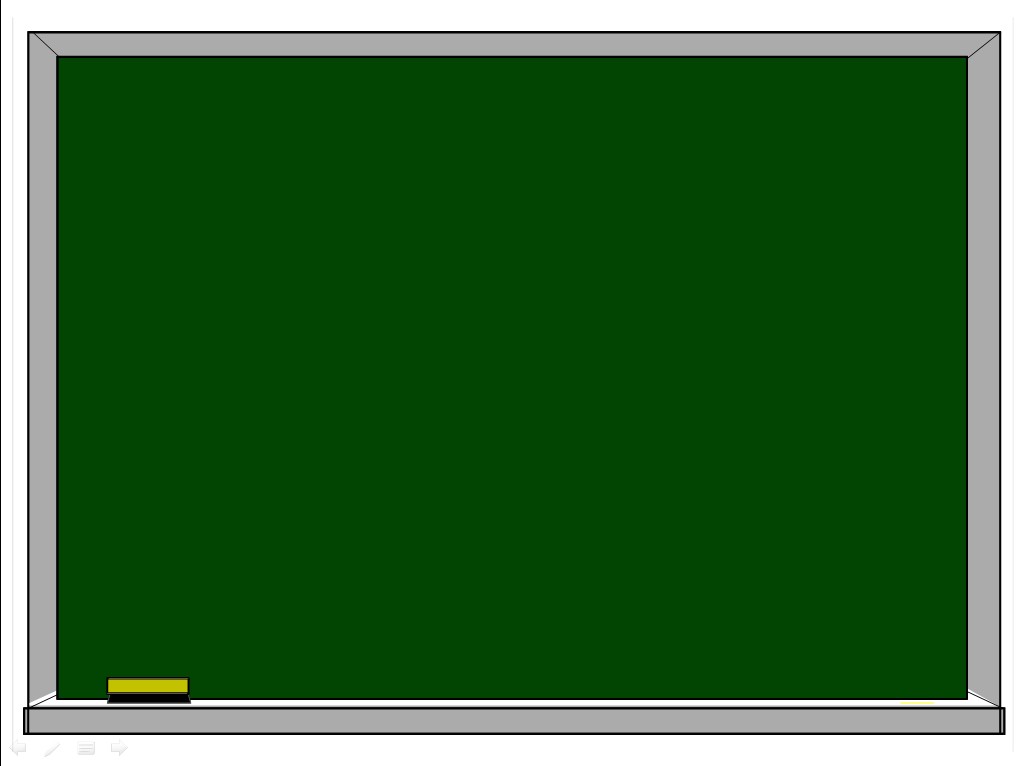 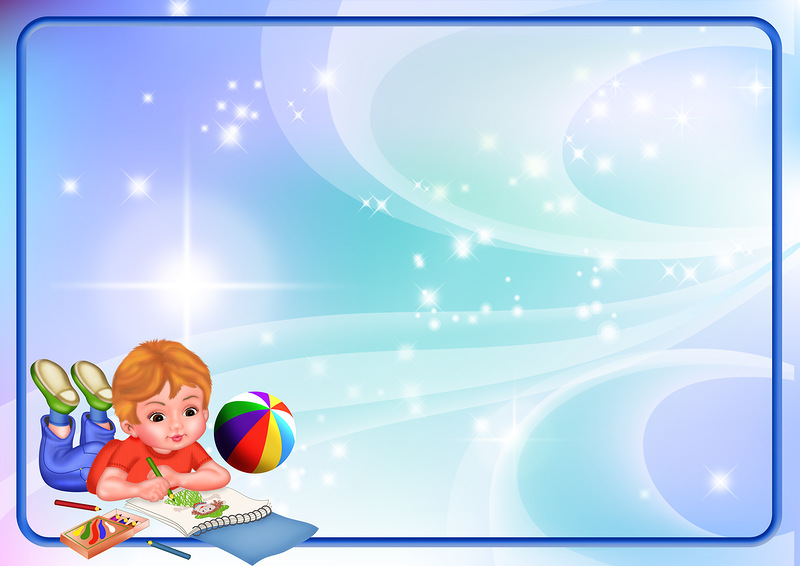 10. У квадрата:
А) Все стороны разные;
 B) Противоположные стороны равны;
 C) Все стороны равны;
 D) Три стороны равны.
12. Величина тупого угла всегда больше: 
А) 100⁰; 
B) 120⁰; 
C) 110⁰; 
D) 90⁰.
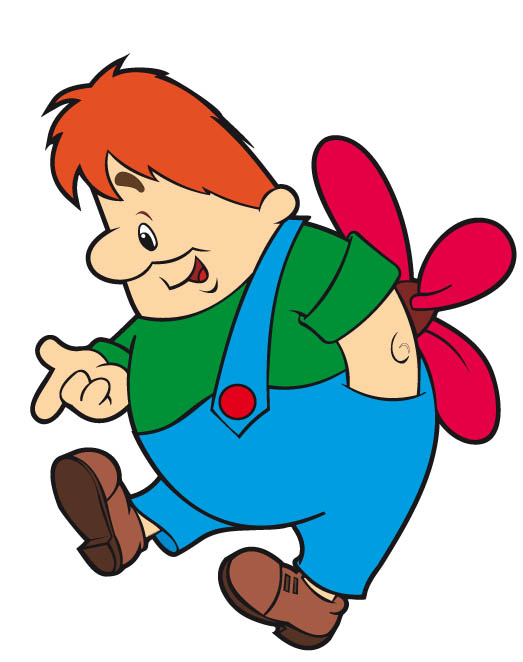 10. Отрезок – это часть прямой, 
ограниченная:
А) С одной стороны; 
В) С двух сторон.
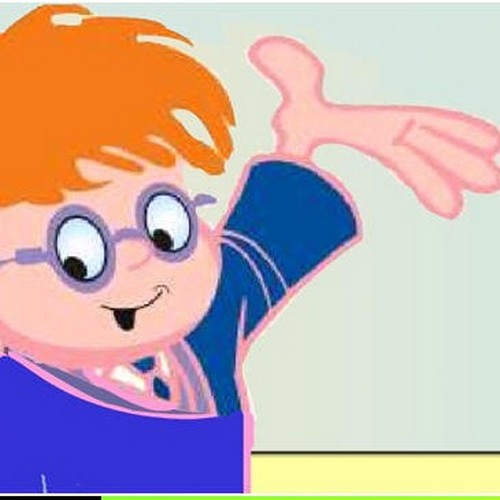 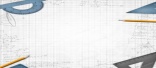 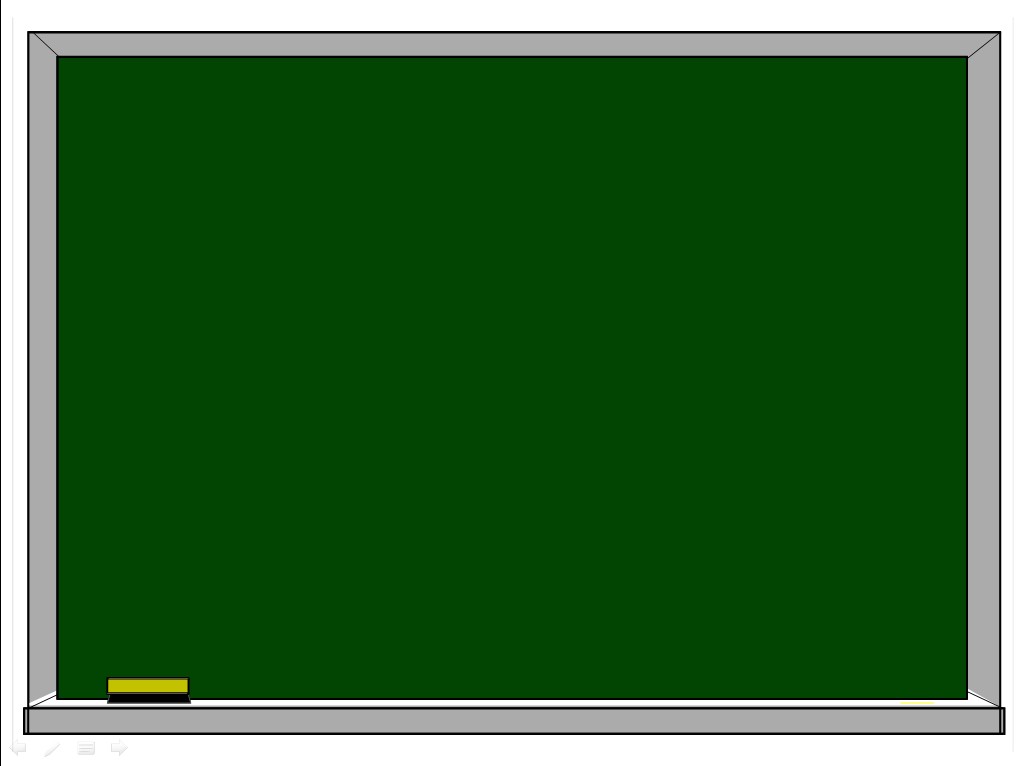 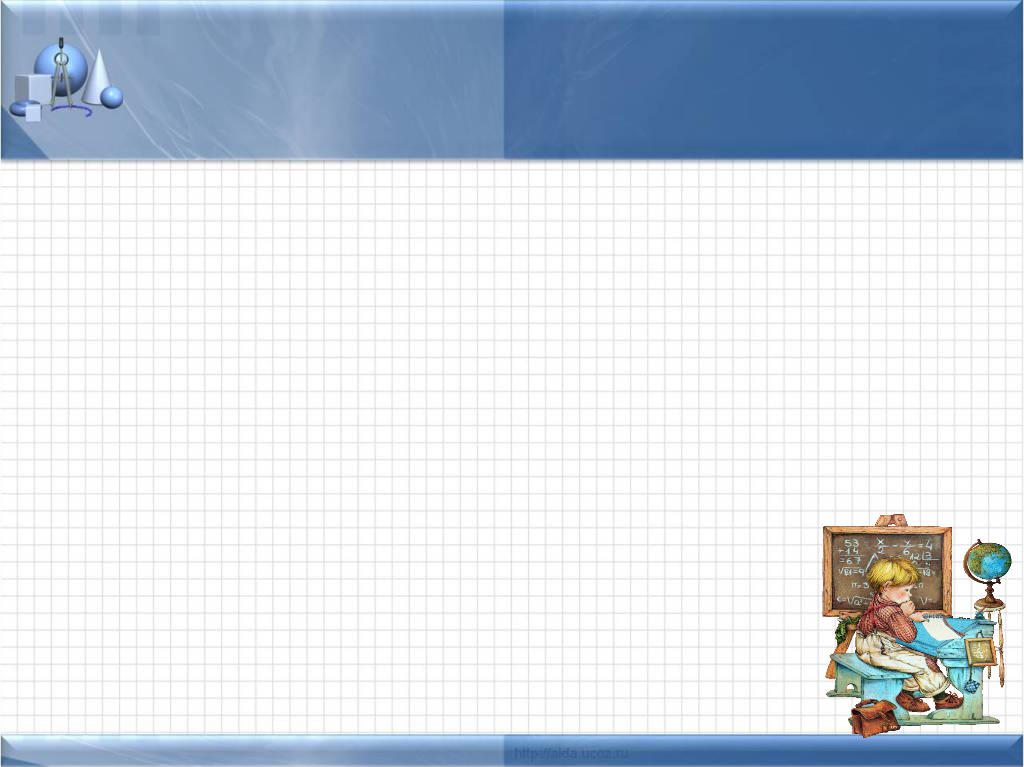 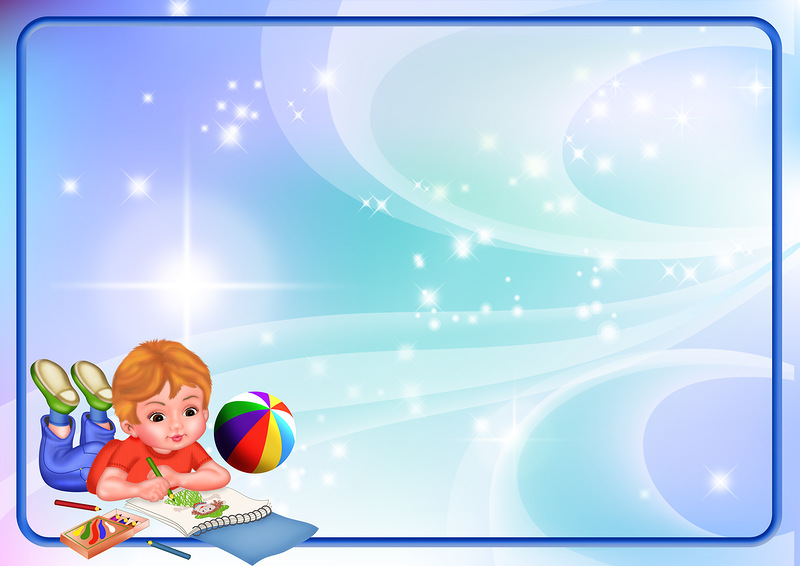 10. У квадрата:
А) Все стороны разные;
 B) Противоположные стороны равны;
 C) Все стороны равны;
 D) Три стороны равны.
12. Величина тупого угла всегда больше: 
А) 100⁰; 
B) 120⁰; 
C) 110⁰; 
D) 90⁰.
11. Сколько будет: 6 ∙ 9?
А) 63; 
В) 56; 
С) 54; 
D) 64.
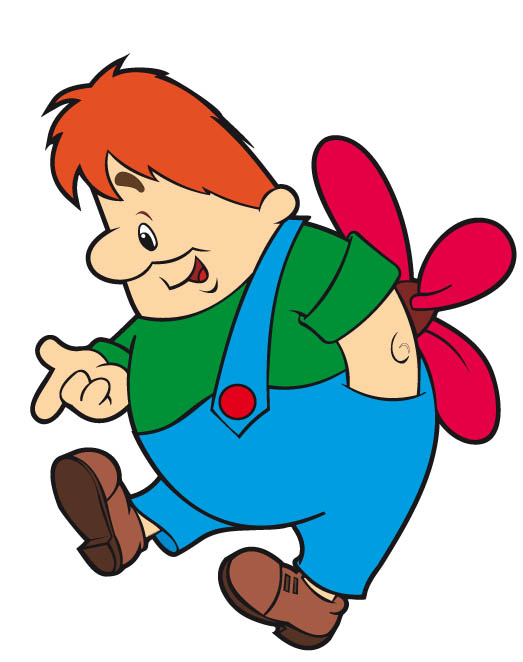 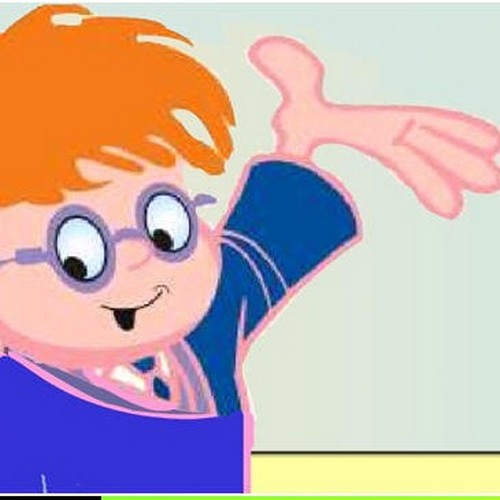 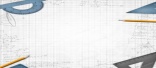 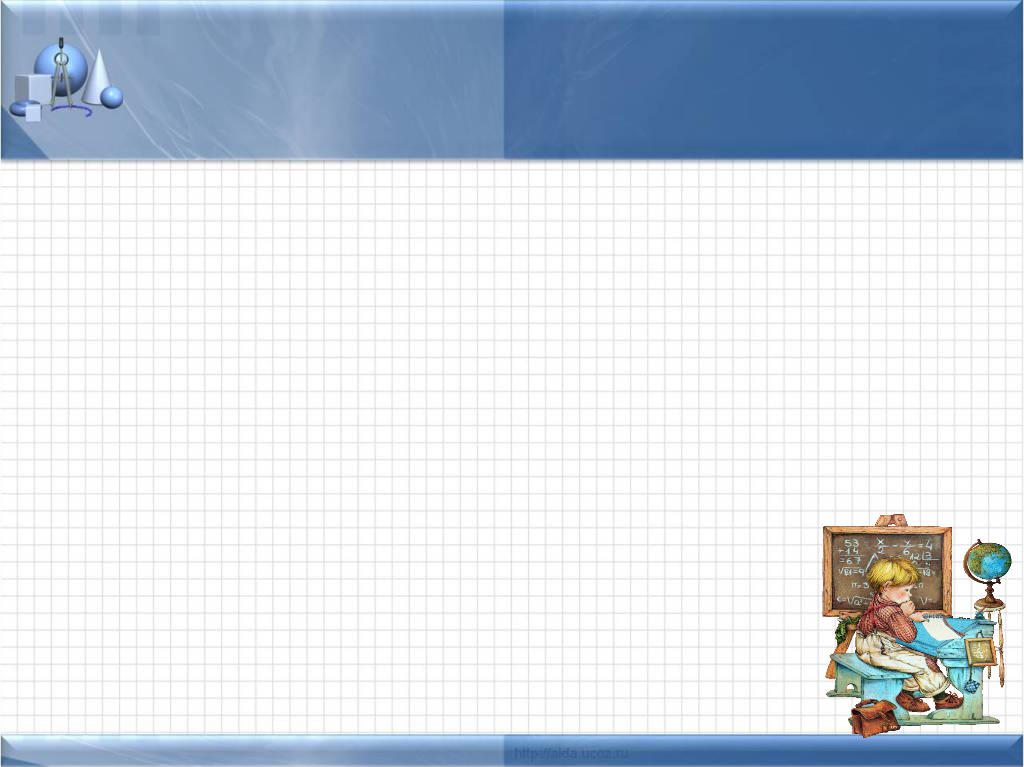 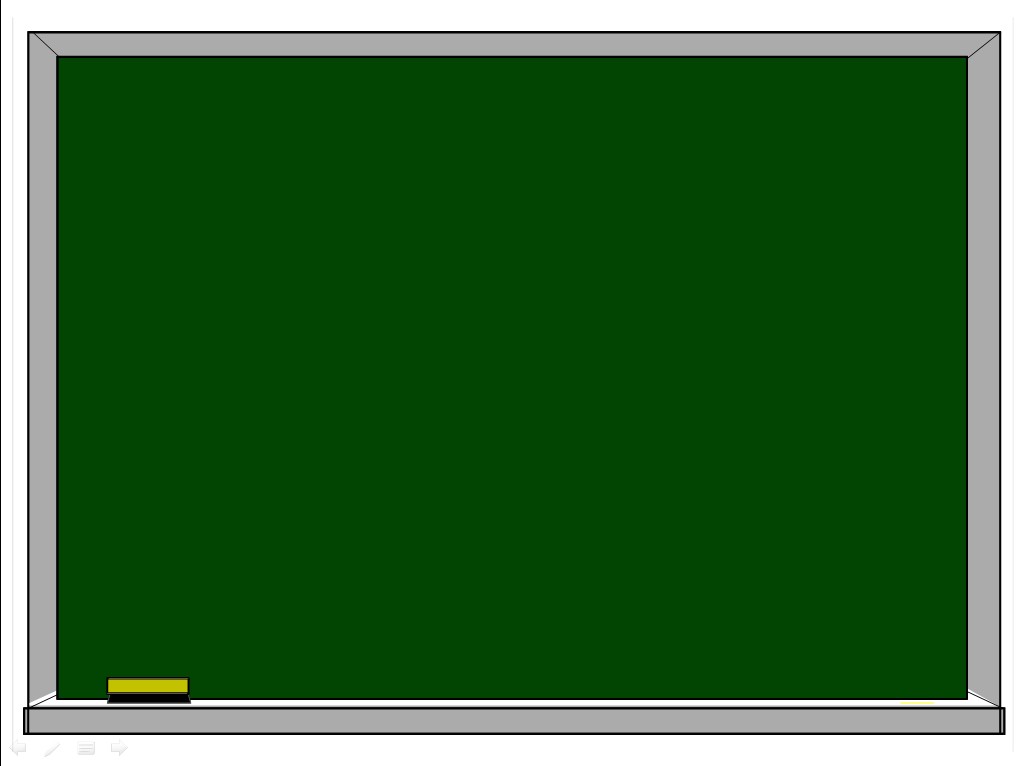 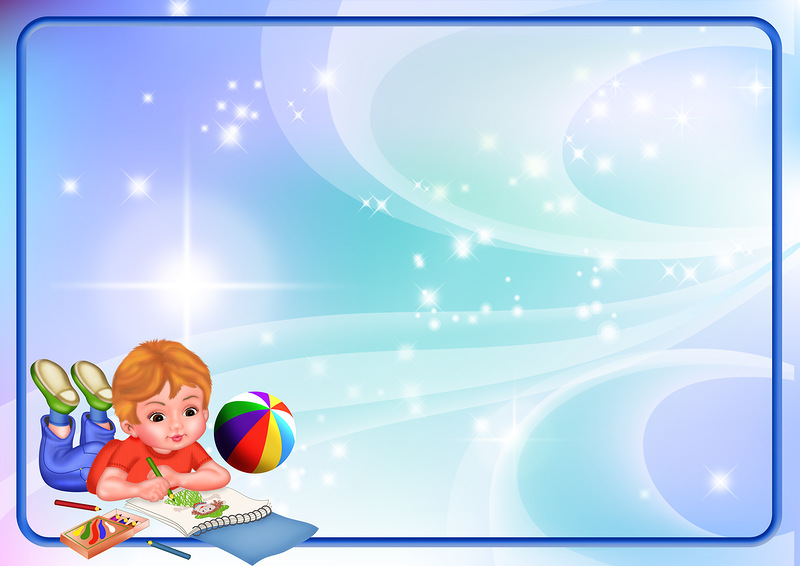 10. У квадрата:
А) Все стороны разные;
 B) Противоположные стороны равны;
 C) Все стороны равны;
 D) Три стороны равны.
12. Величина тупого угла всегда больше: 
А) 100⁰; 
B) 120⁰; 
C) 110⁰; 
D) 90⁰.
12. Какова  величина развёрнутого угла?
А) 160⁰; 
В) 150⁰; 
С) 100⁰; 
D) 180⁰.
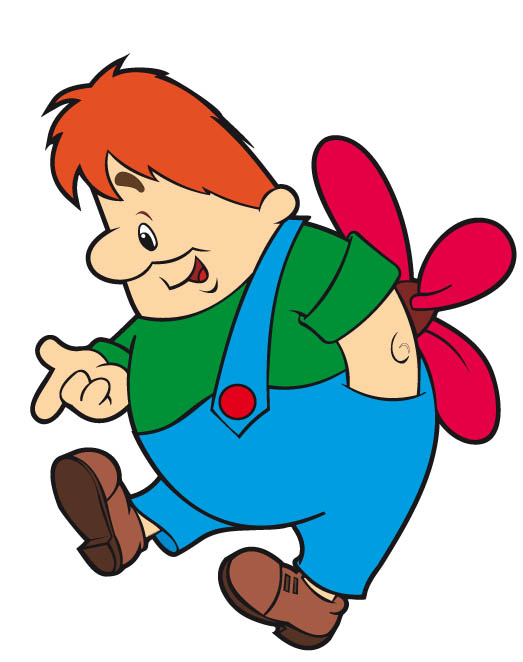 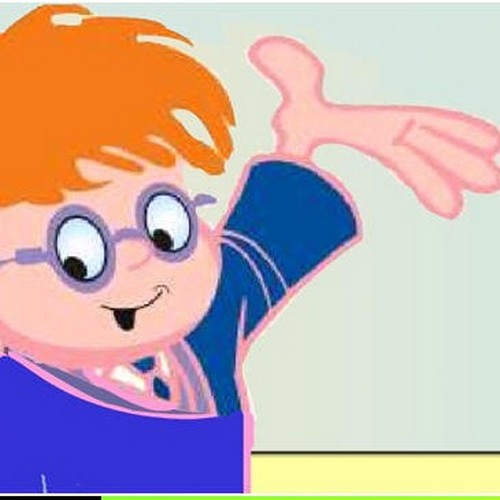 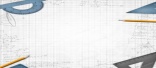 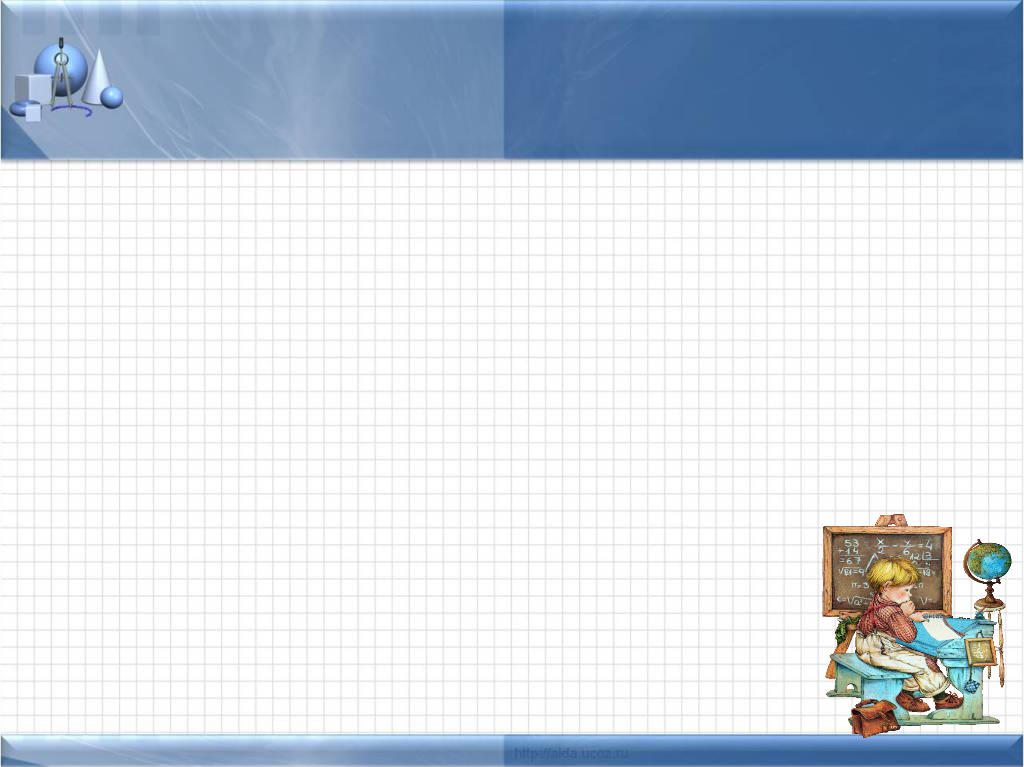 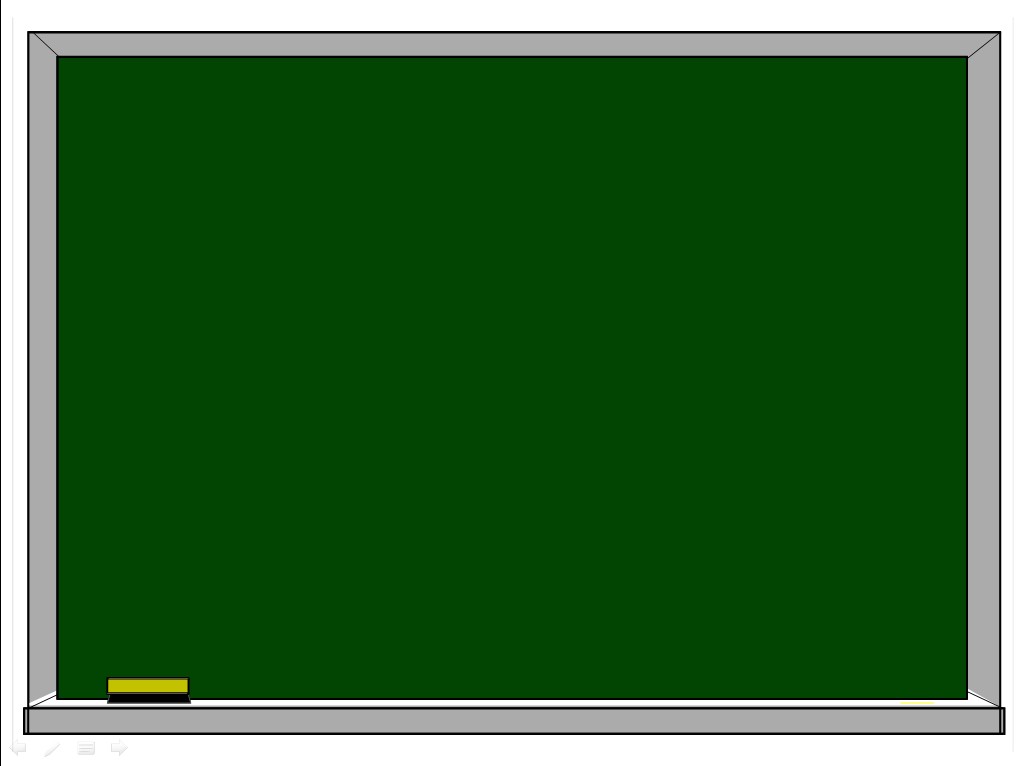 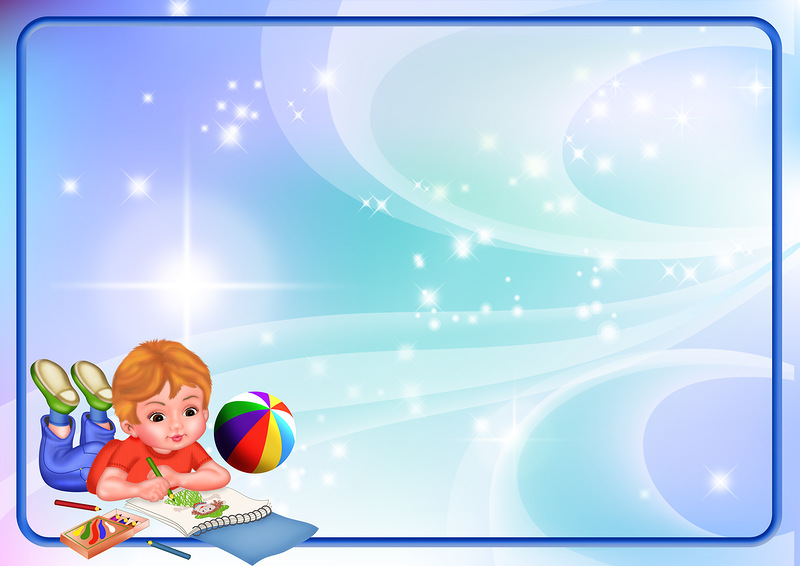 10. У квадрата:
А) Все стороны разные;
 B) Противоположные стороны равны;
 C) Все стороны равны;
 D) Три стороны равны.
12. Величина тупого угла всегда больше: 
А) 100⁰; 
B) 120⁰; 
C) 110⁰; 
D) 90⁰.
13. В разностороннем треугольнике:
А) Все стороны равны; 
В) Две стороны равны; 
С) Все стороны разные; 
D) Четыре стороны равны.
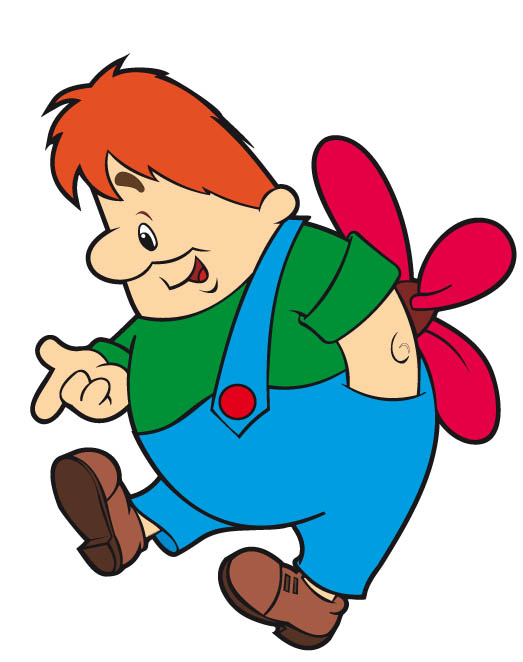 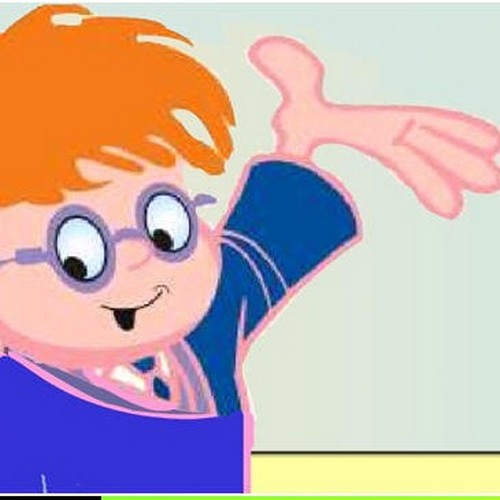 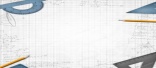 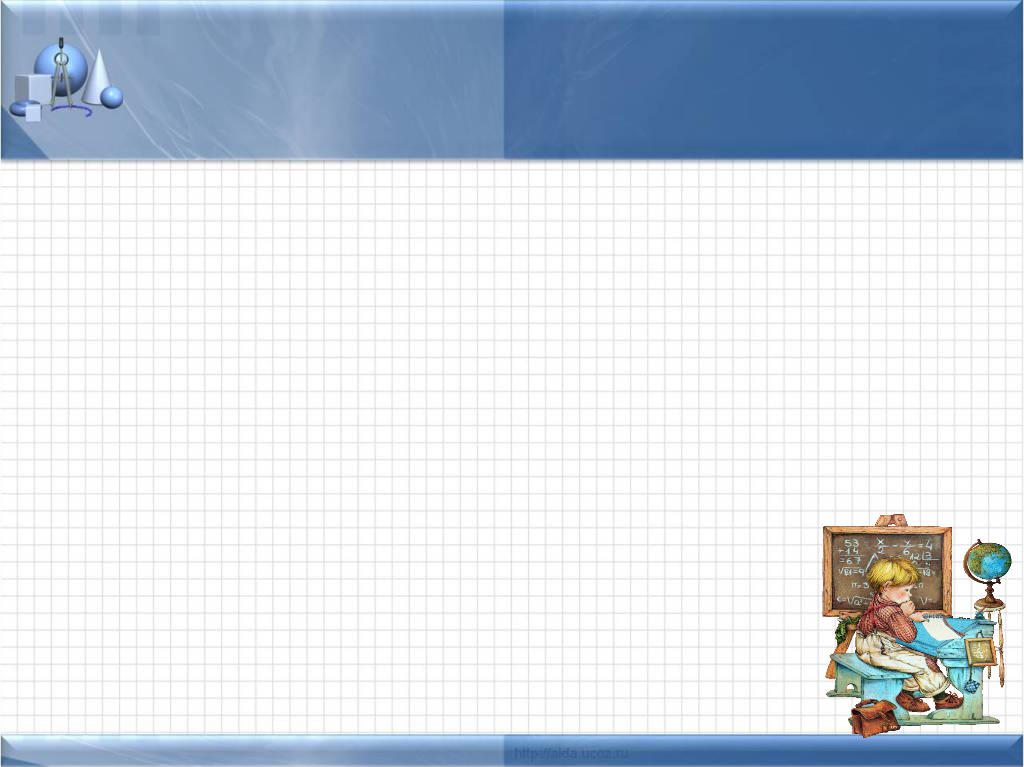 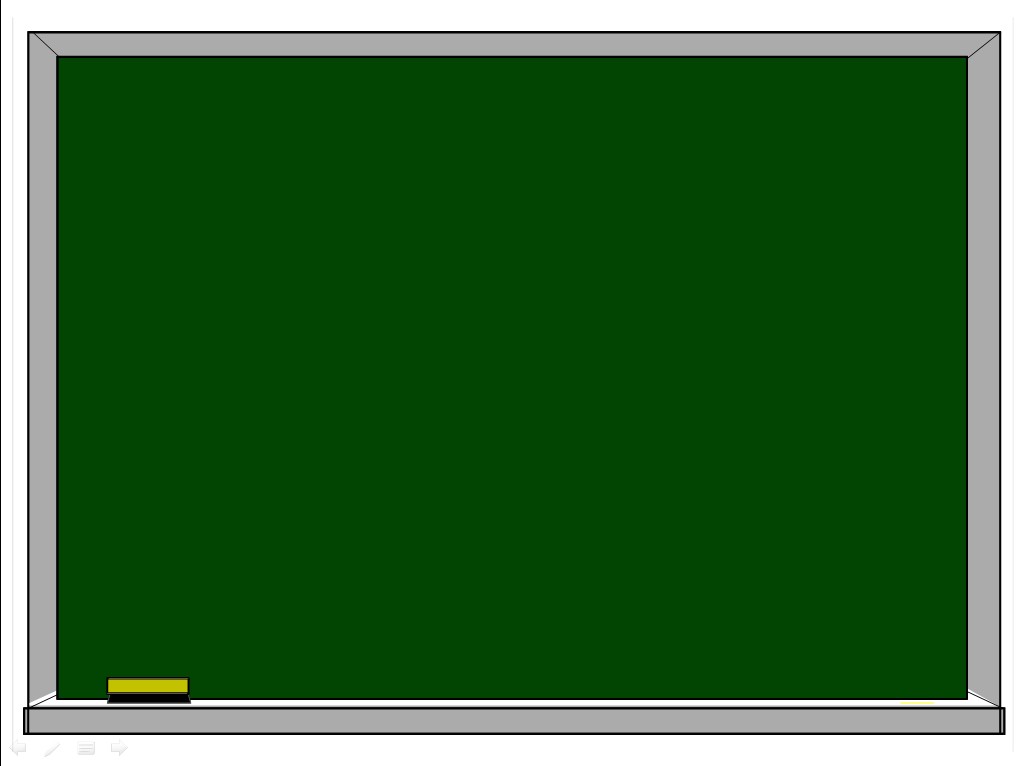 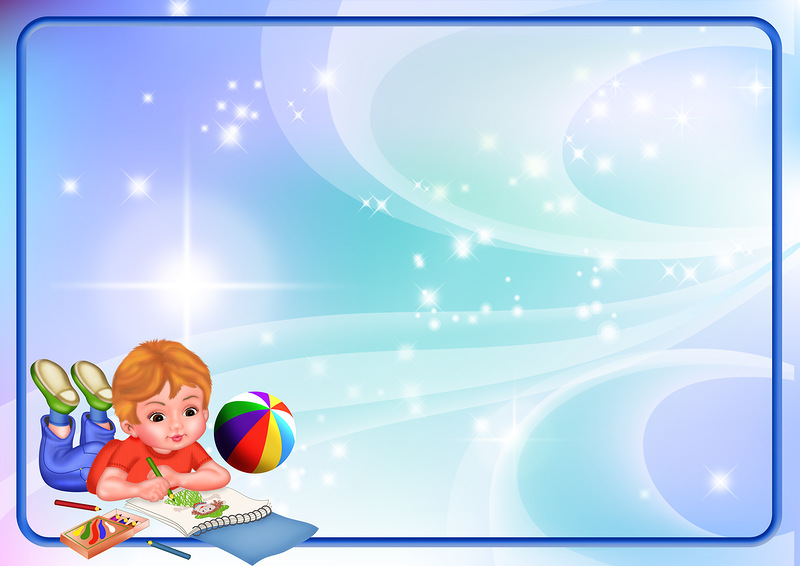 10. У квадрата:
А) Все стороны разные;
 B) Противоположные стороны равны;
 C) Все стороны равны;
 D) Три стороны равны.
12. Величина тупого угла всегда больше: 
А) 100⁰; 
B) 120⁰; 
C) 110⁰; 
D) 90⁰.
14. В треугольнике могут быть:
А) Два прямых угла; 
В) Один прямой угол; 
С) Три прямых угла; 
D) Четыре прямых угла.
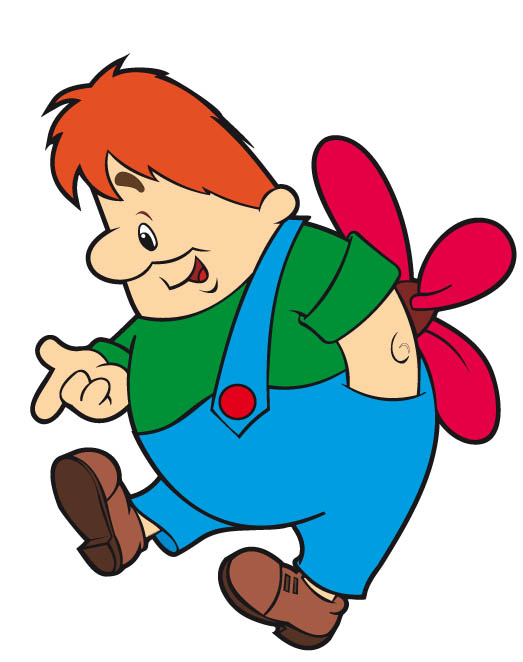 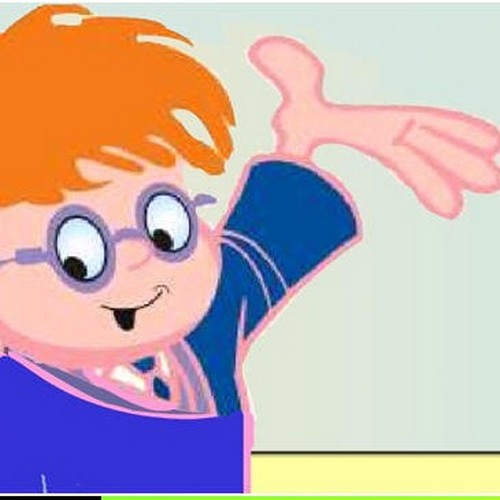 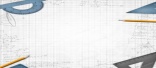 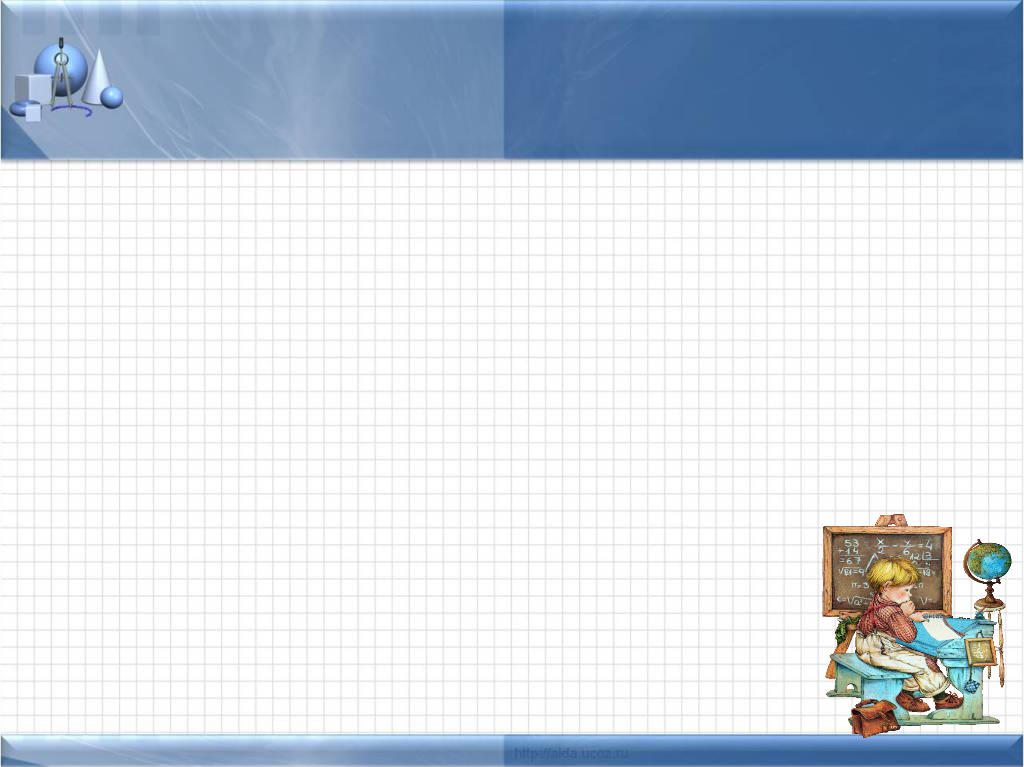 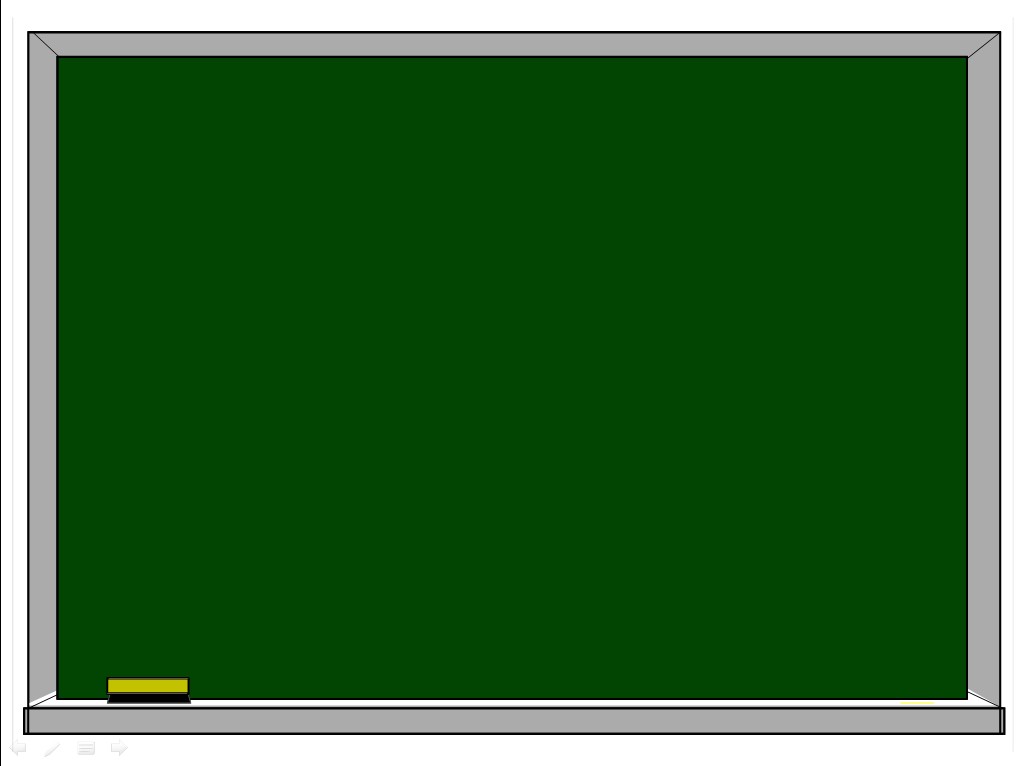 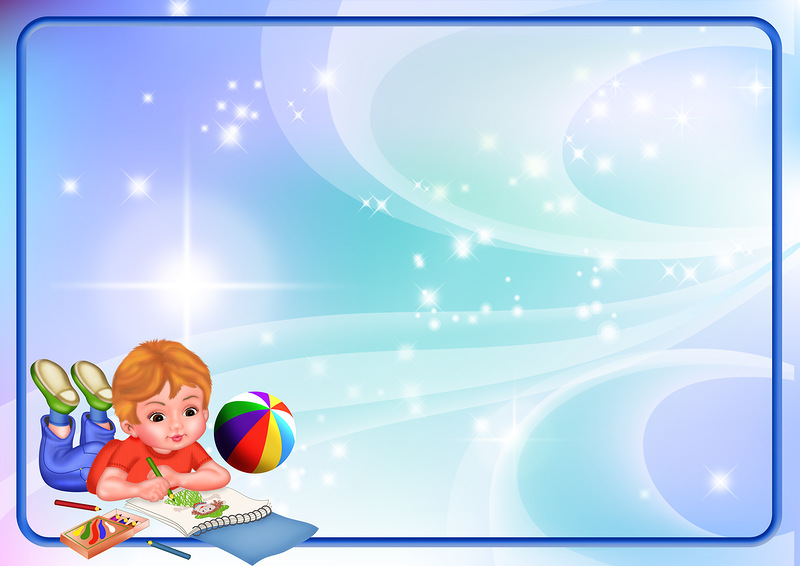 10. У квадрата:
А) Все стороны разные;
 B) Противоположные стороны равны;
 C) Все стороны равны;
 D) Три стороны равны.
12. Величина тупого угла всегда больше: 
А) 100⁰; 
B) 120⁰; 
C) 110⁰; 
D) 90⁰.
15. Произведением, каких чисел 
можно представить число 36? 
А) 3 и7; 
В) 4 и 2; 
С) 6 и 6; 
D) 6 и 7.
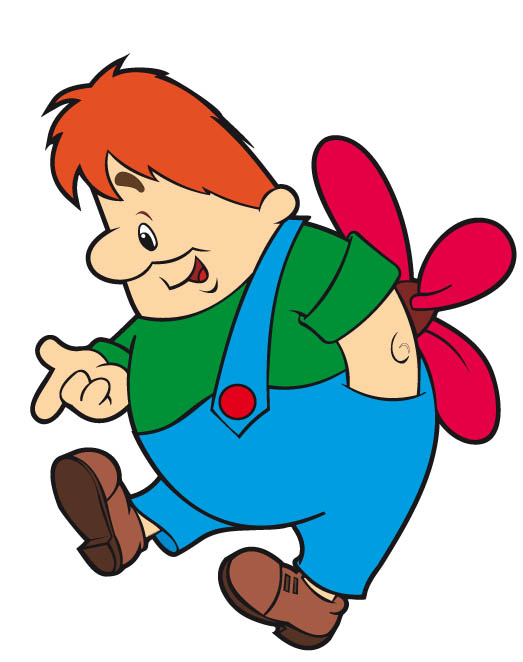 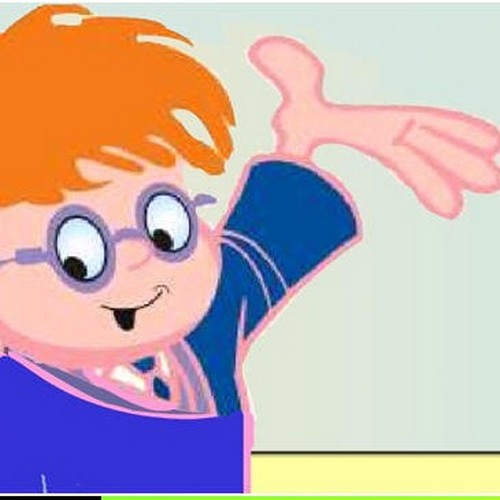 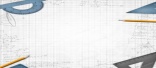 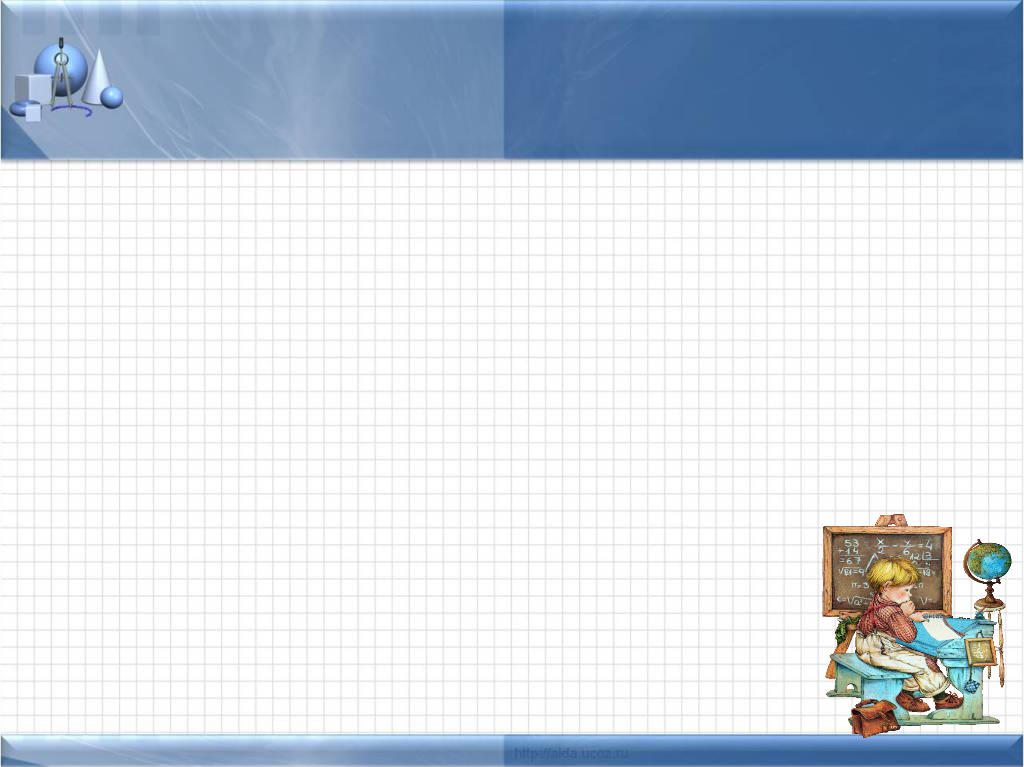 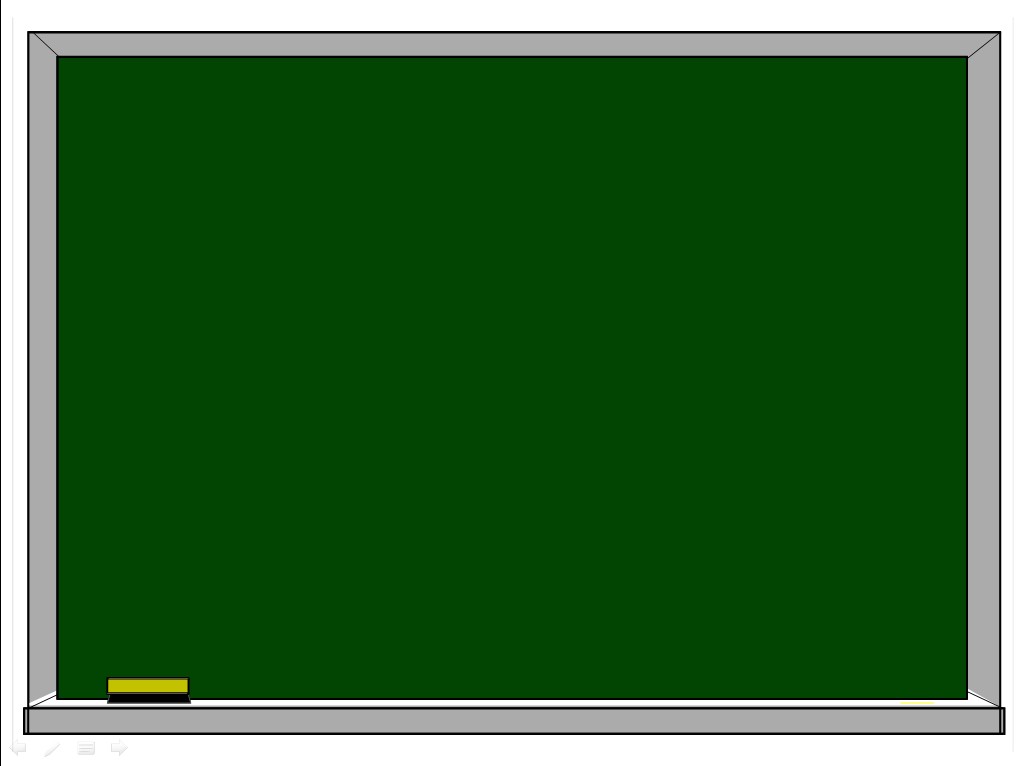 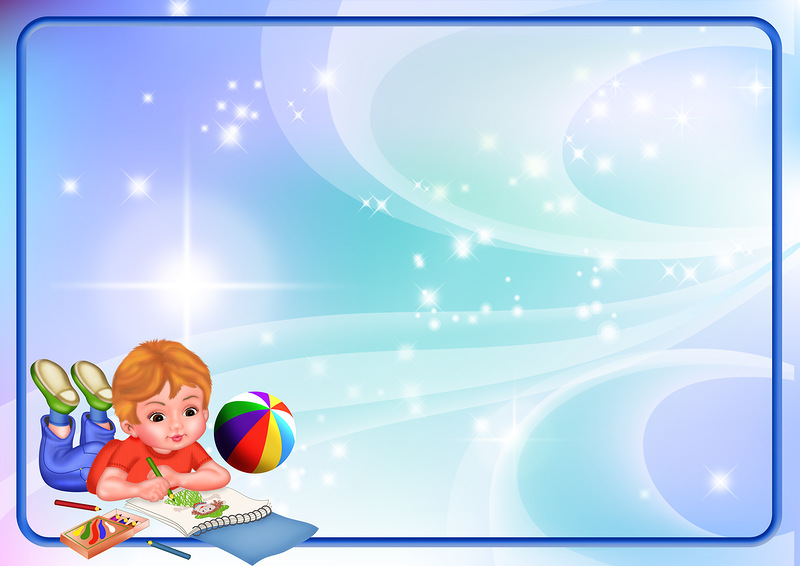 10. У квадрата:
А) Все стороны разные;
 B) Противоположные стороны равны;
 C) Все стороны равны;
 D) Три стороны равны.
12. Величина тупого угла всегда больше: 
А) 100⁰; 
B) 120⁰; 
C) 110⁰; 
D) 90⁰.
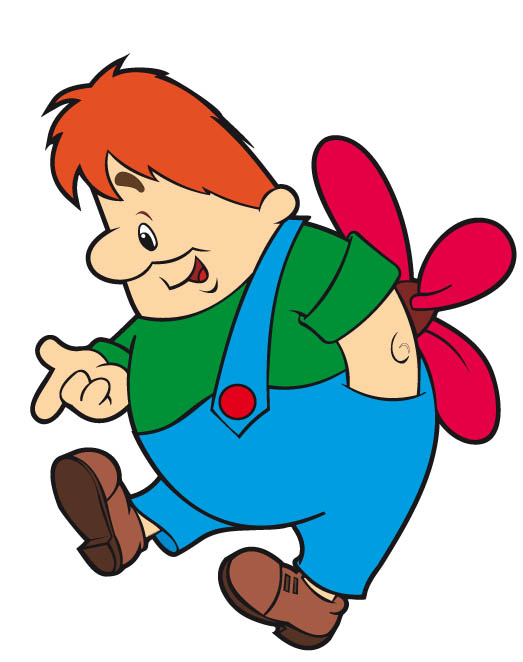 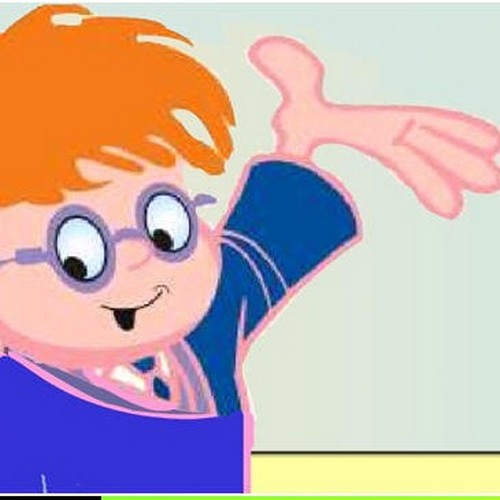 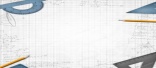